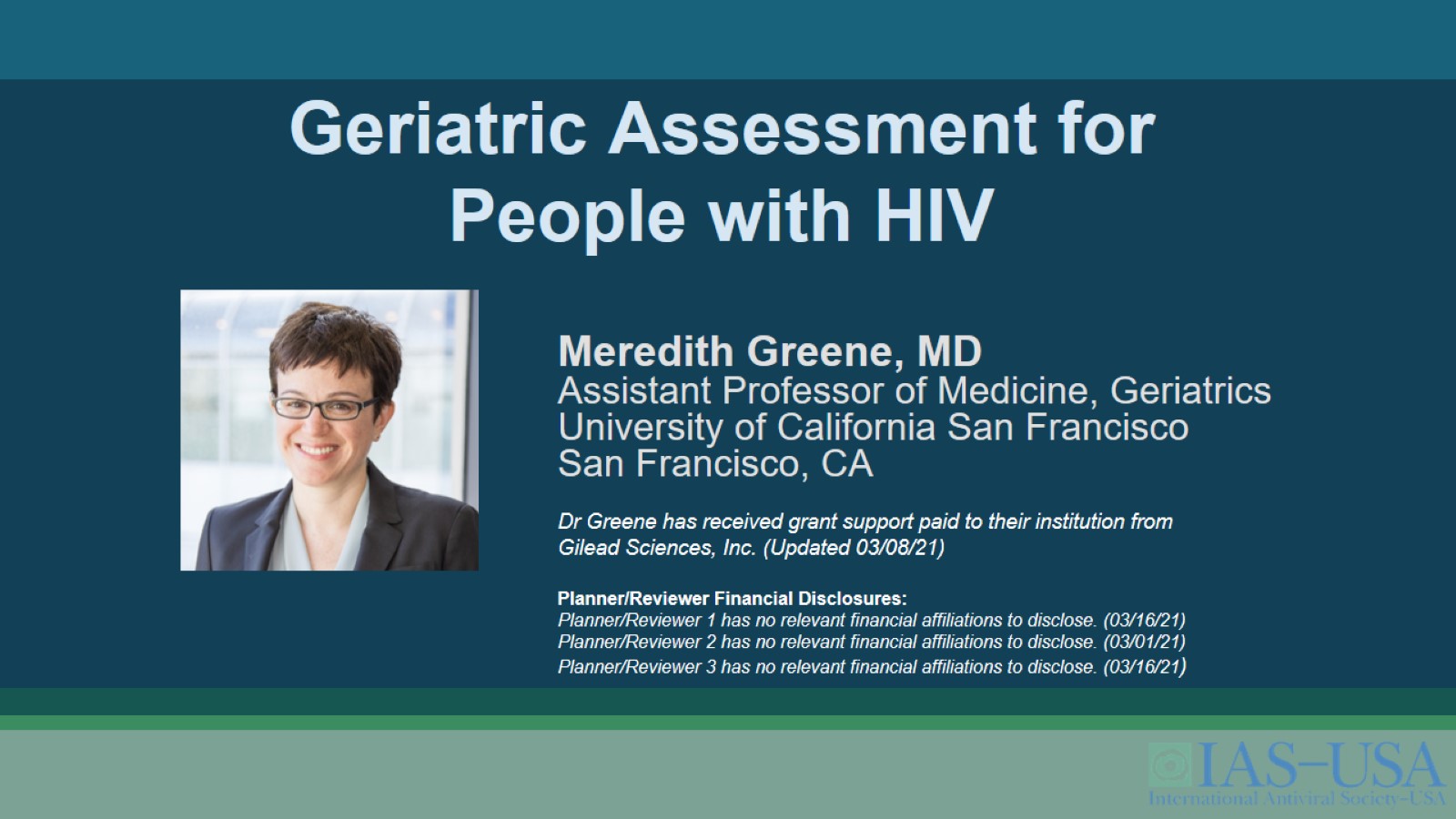 Geriatric Assessment for People with HIV
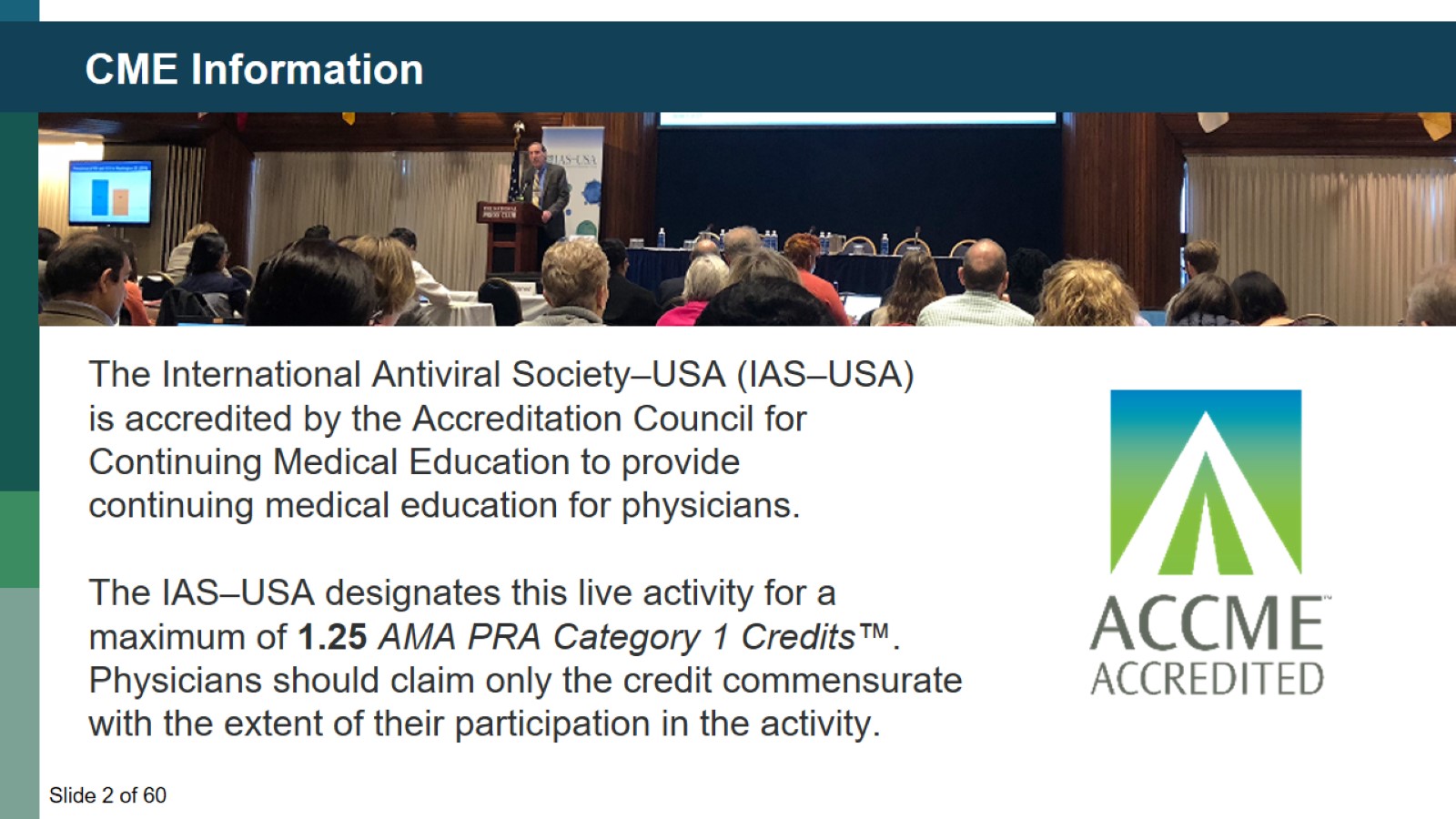 CME Information
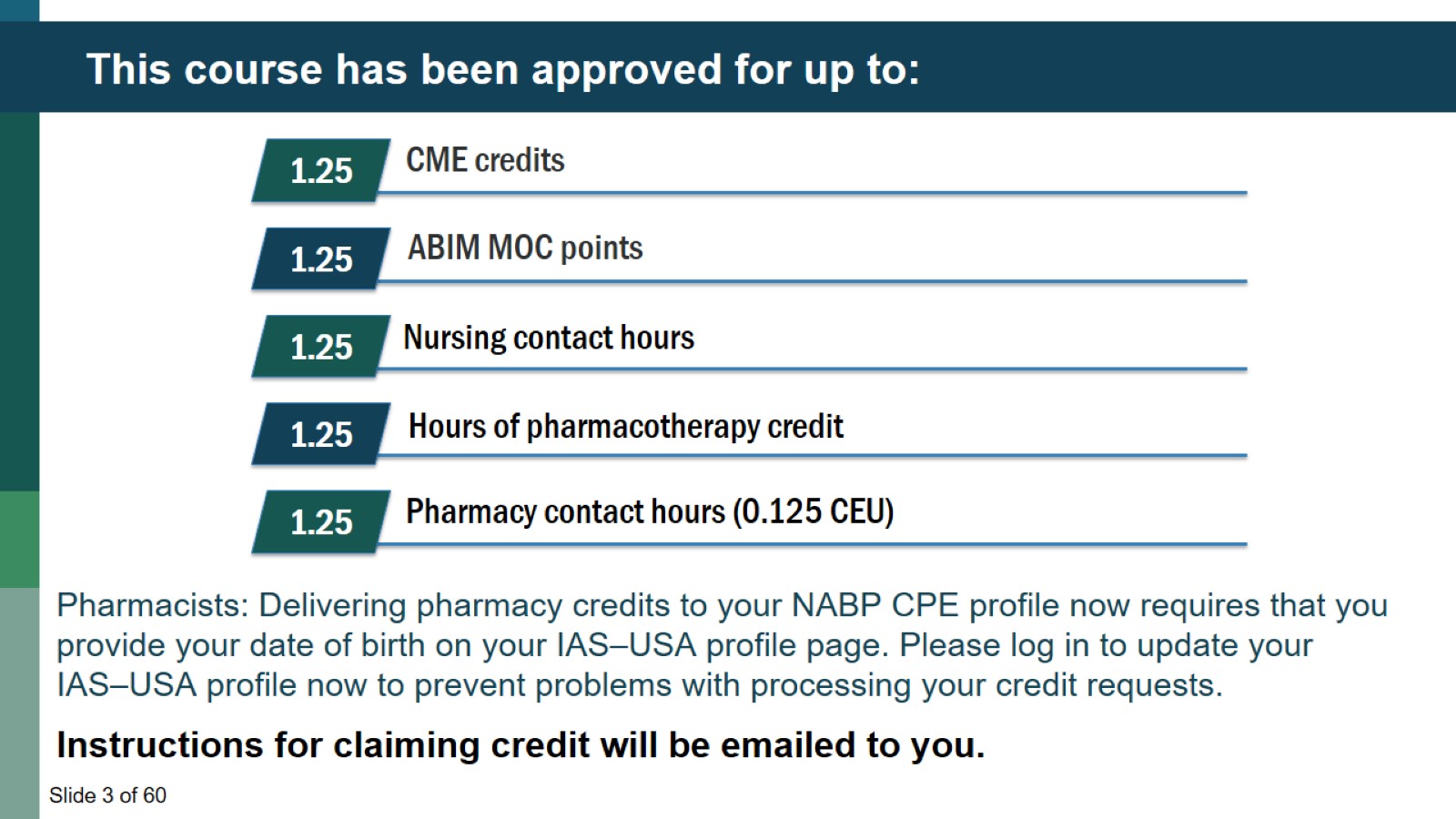 This course has been approved for up to:
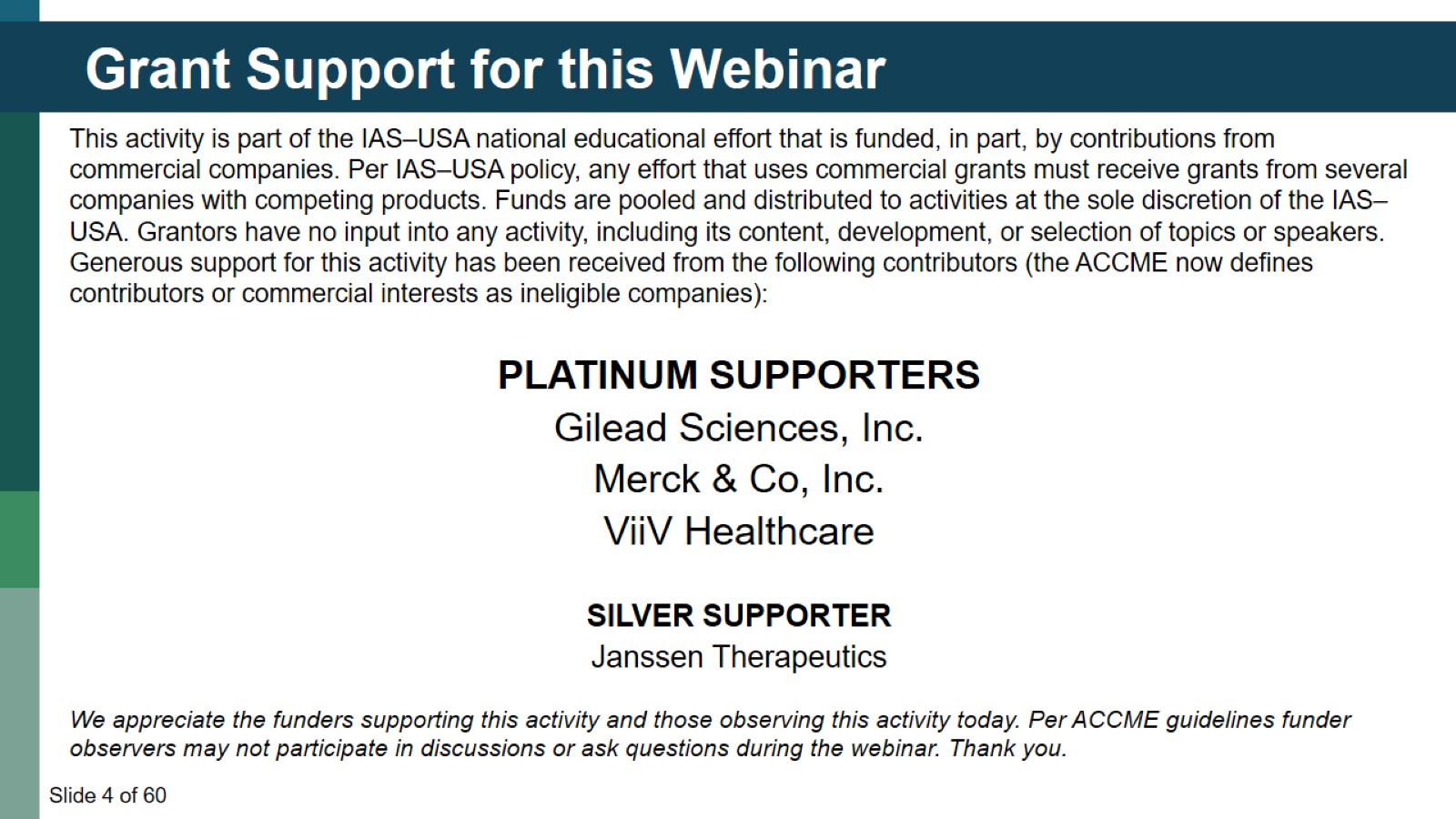 Grant Support for this Webinar
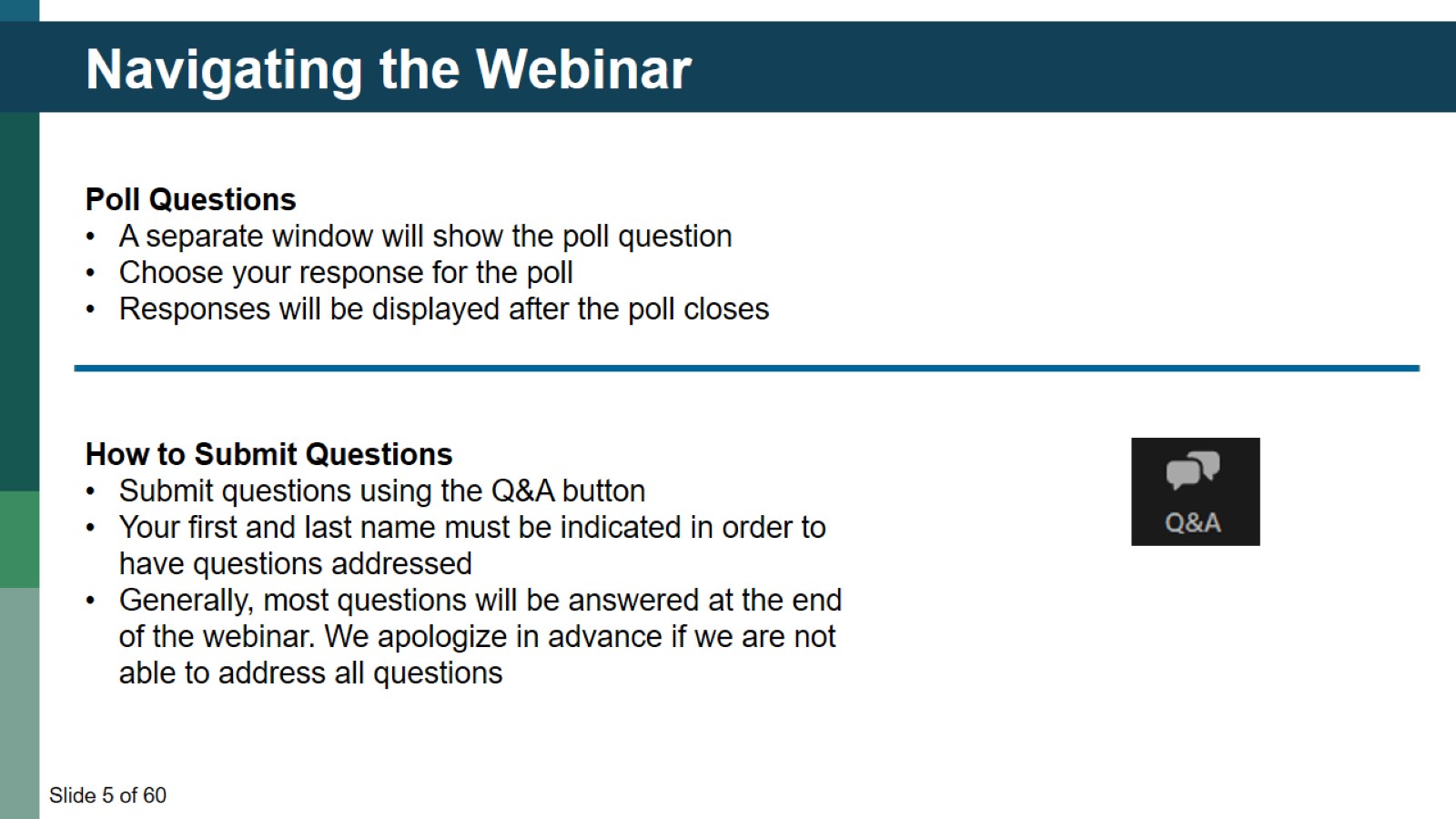 Navigating the Webinar
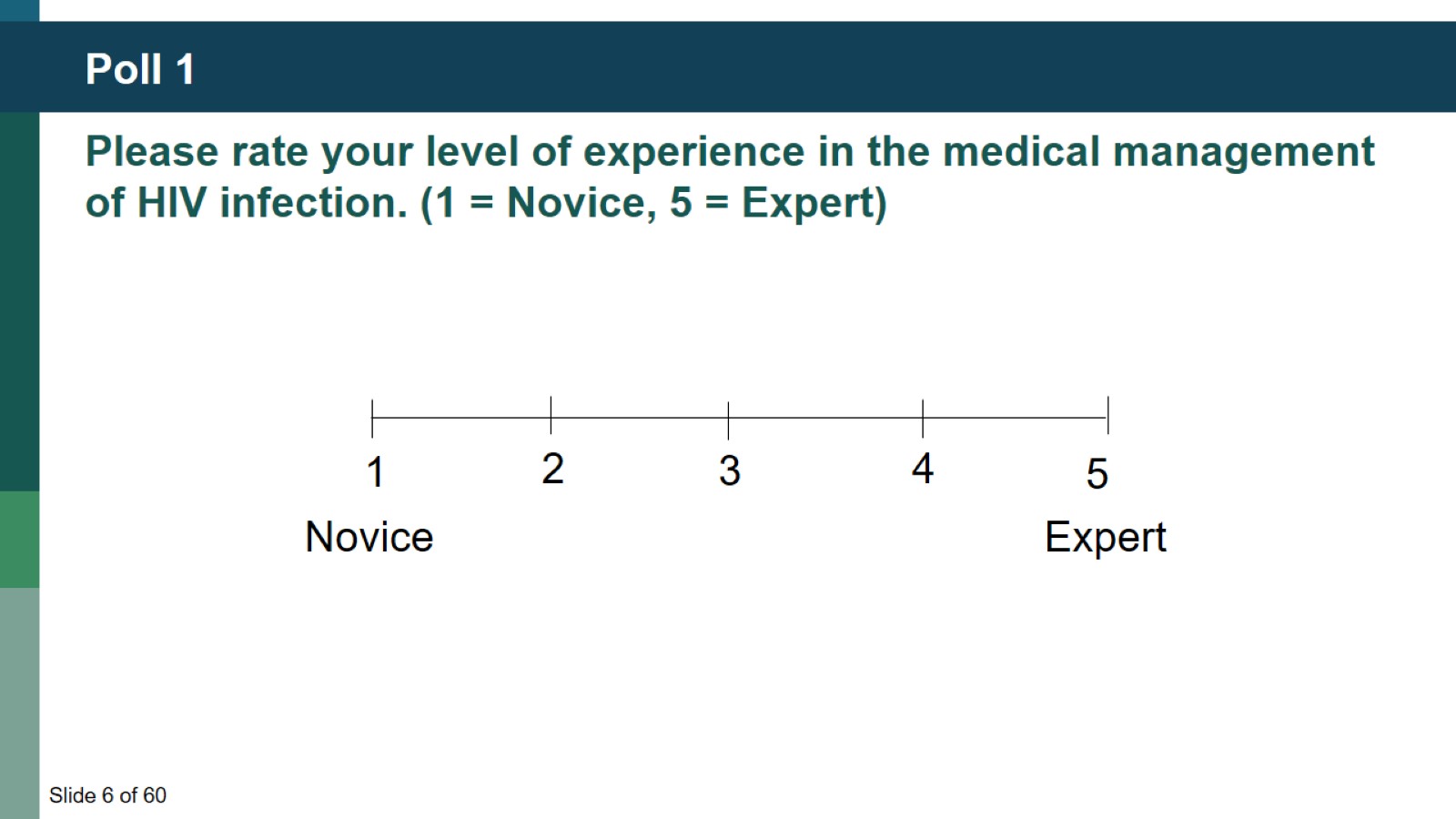 Poll 1
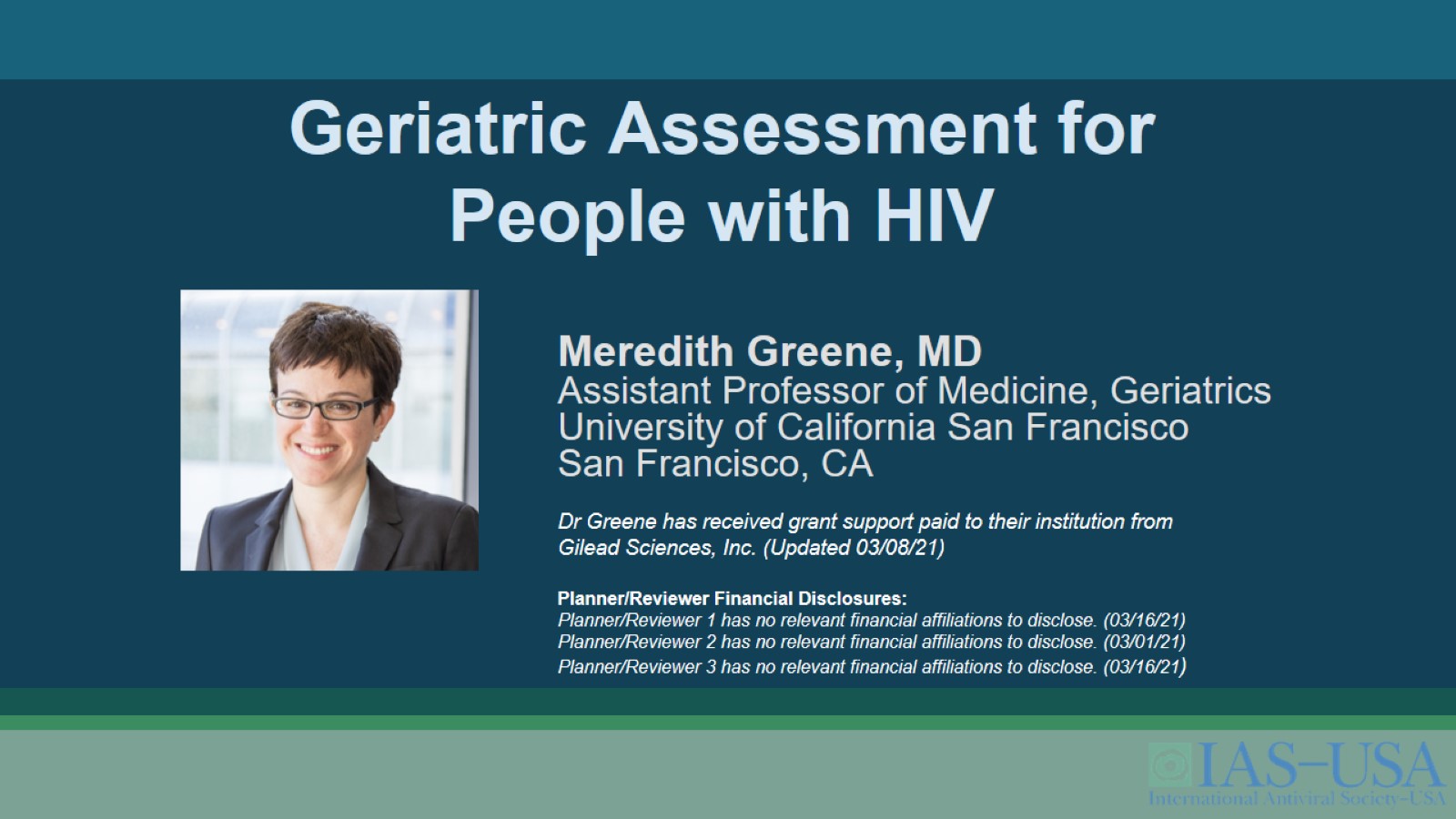 Geriatric Assessment for People with HIV
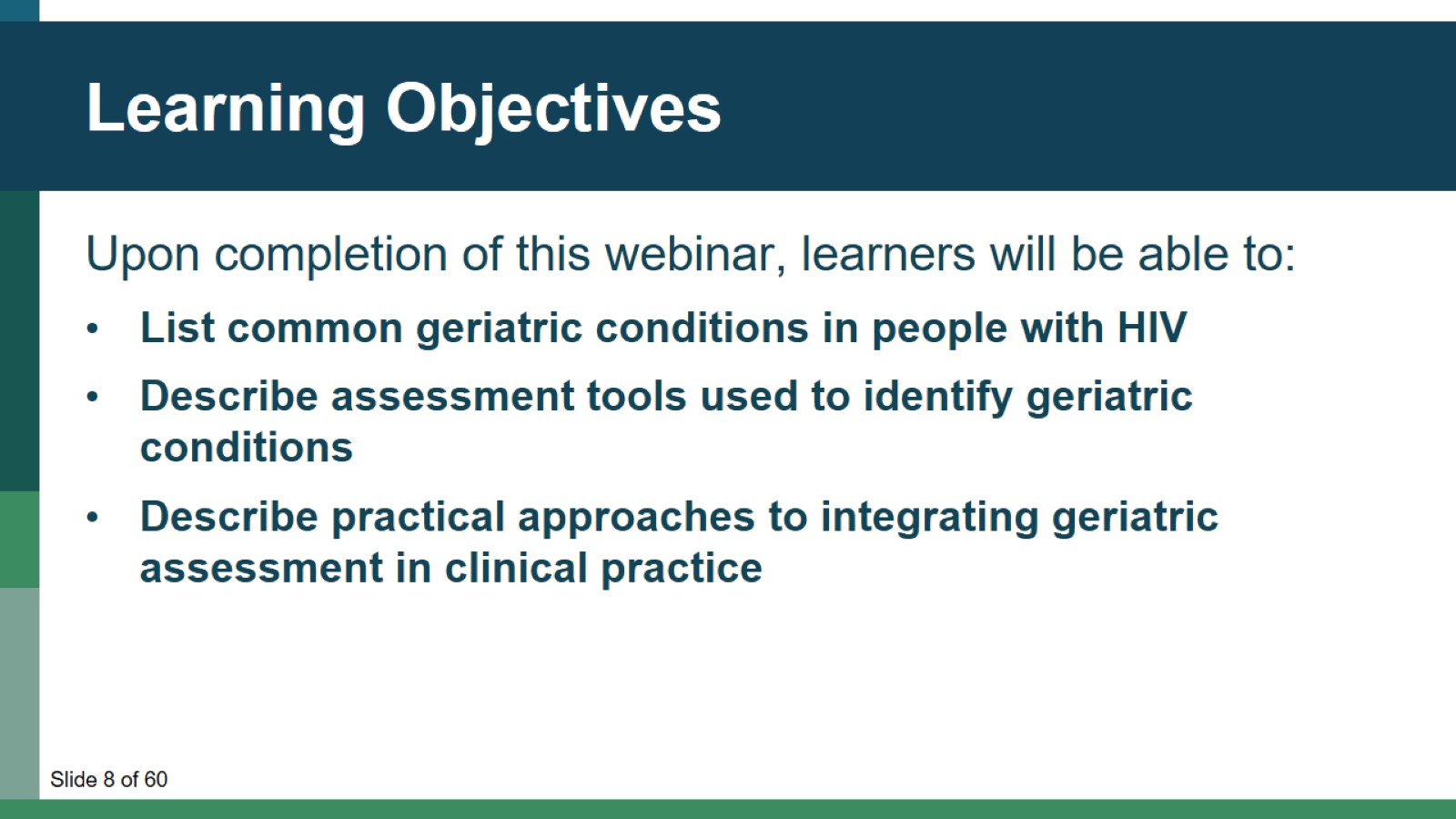 Learning Objectives
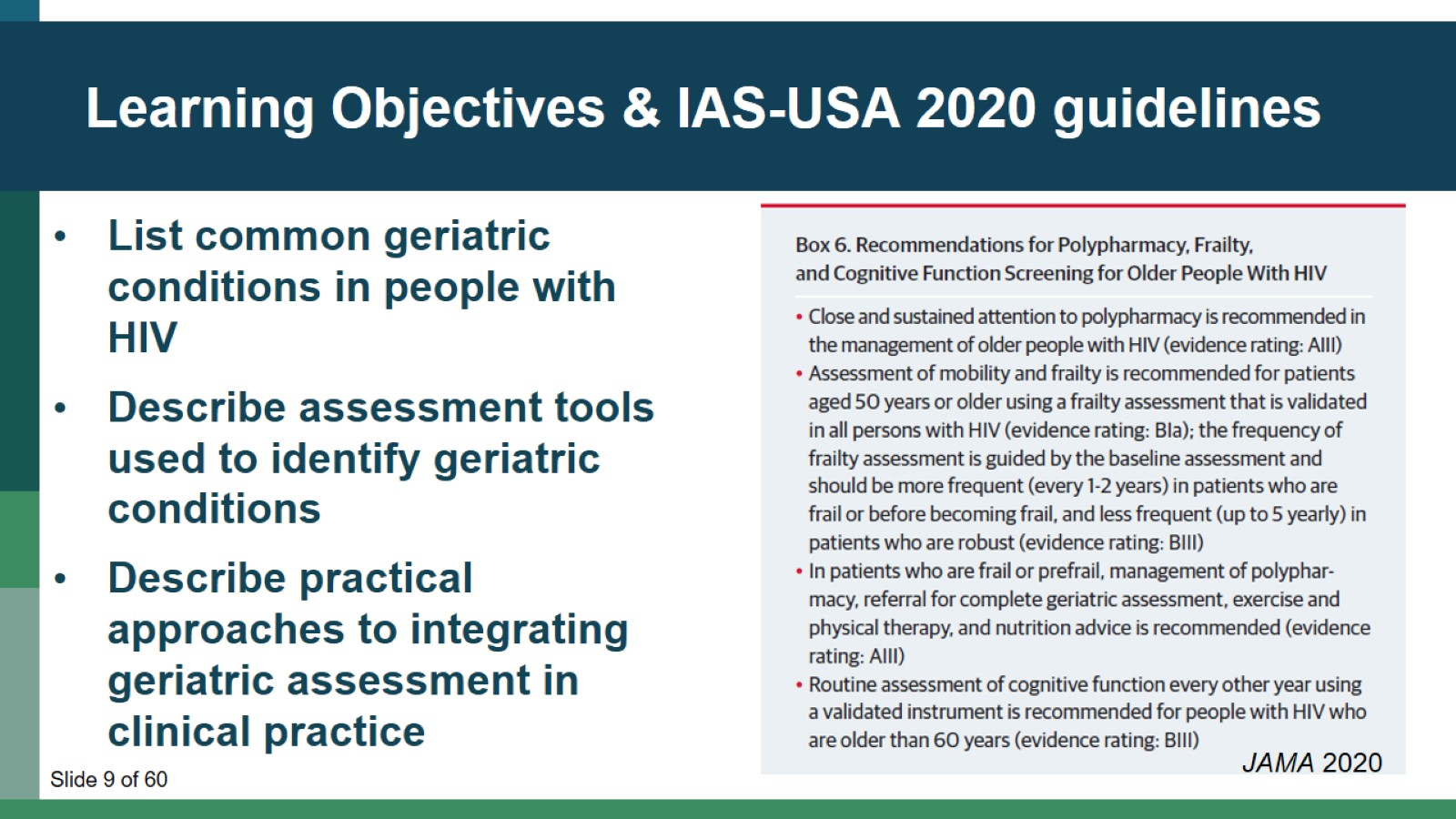 Learning Objectives & IAS-USA 2020 guidelines
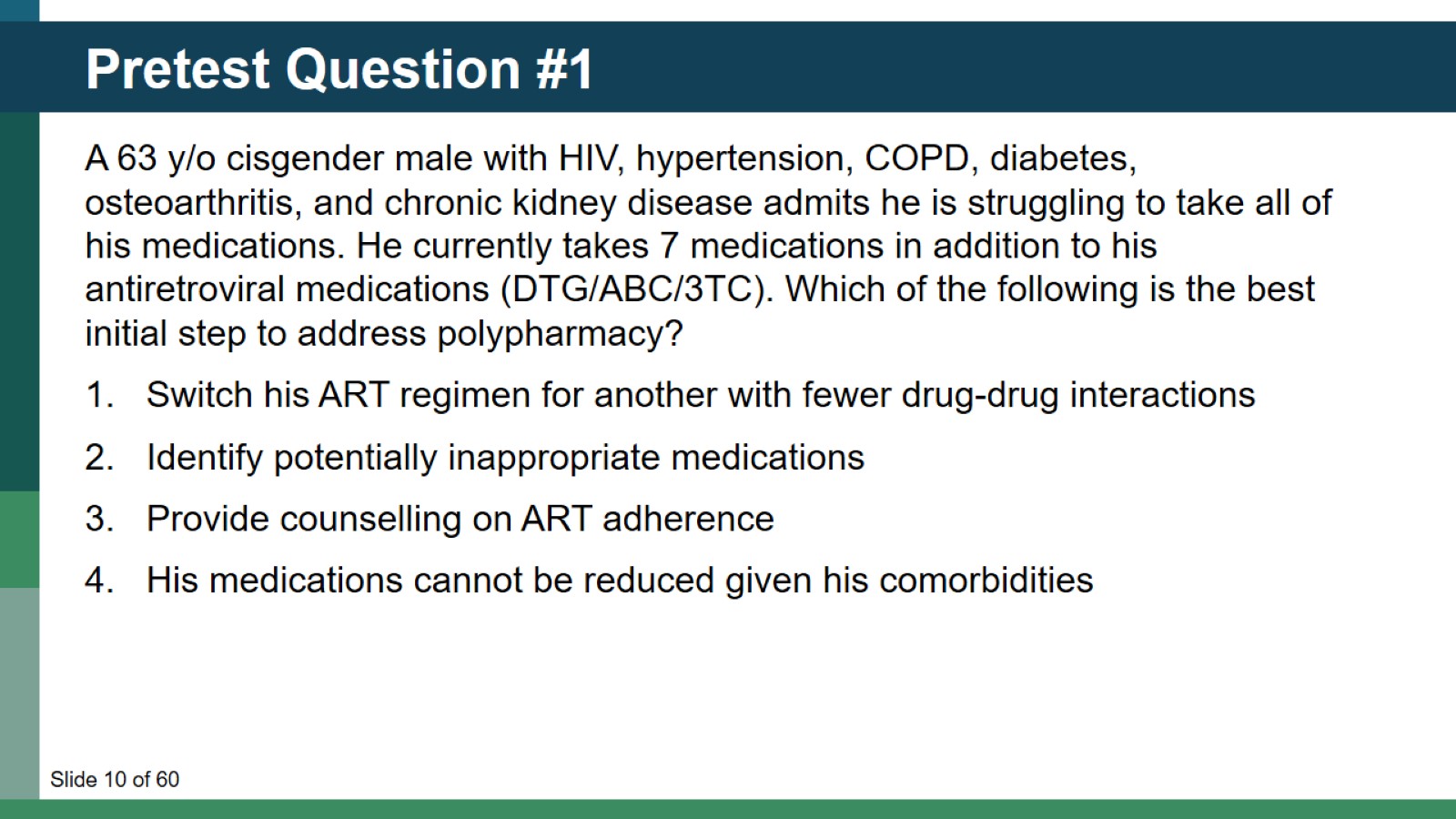 Pretest Question #1
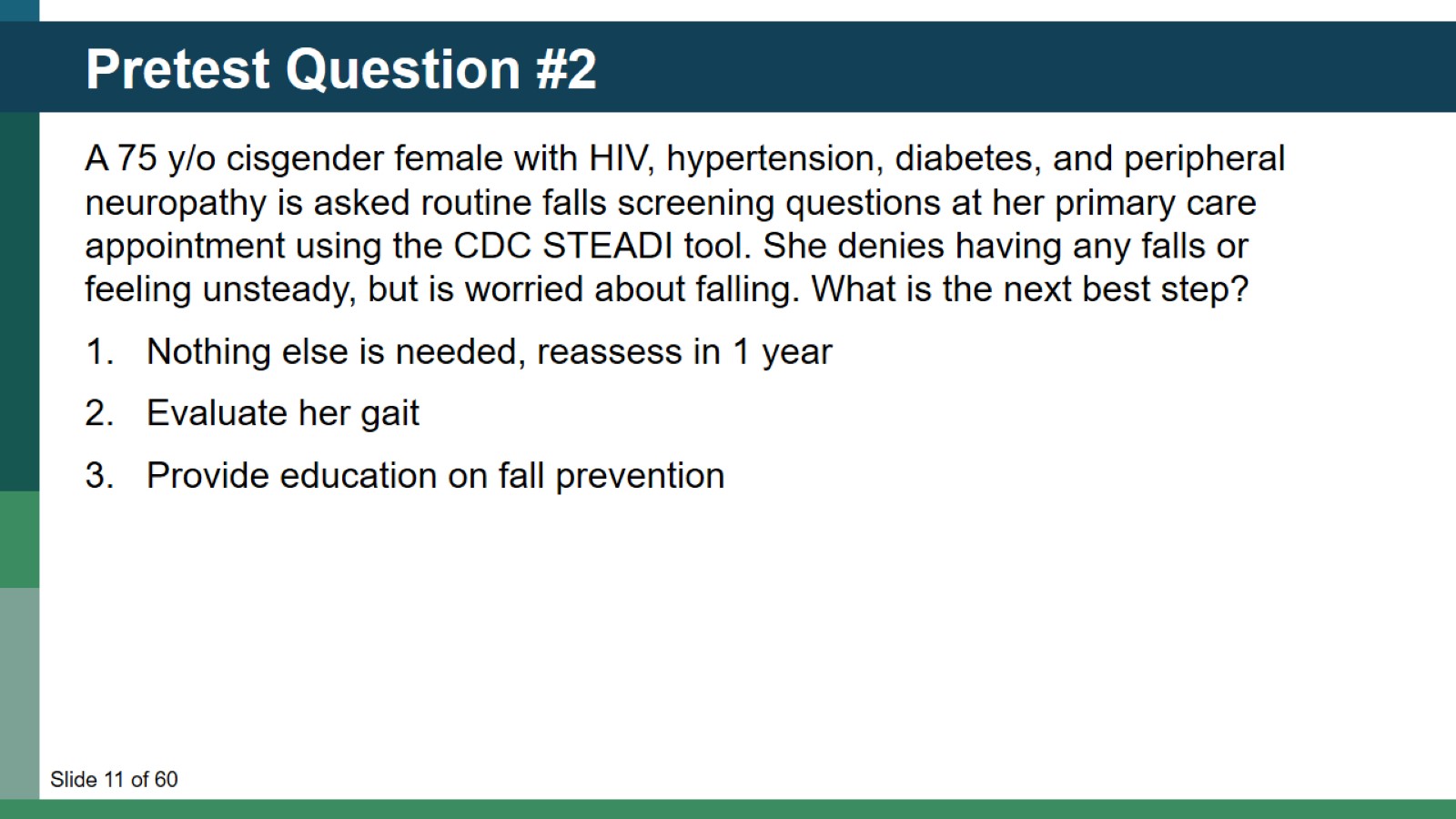 Pretest Question #2
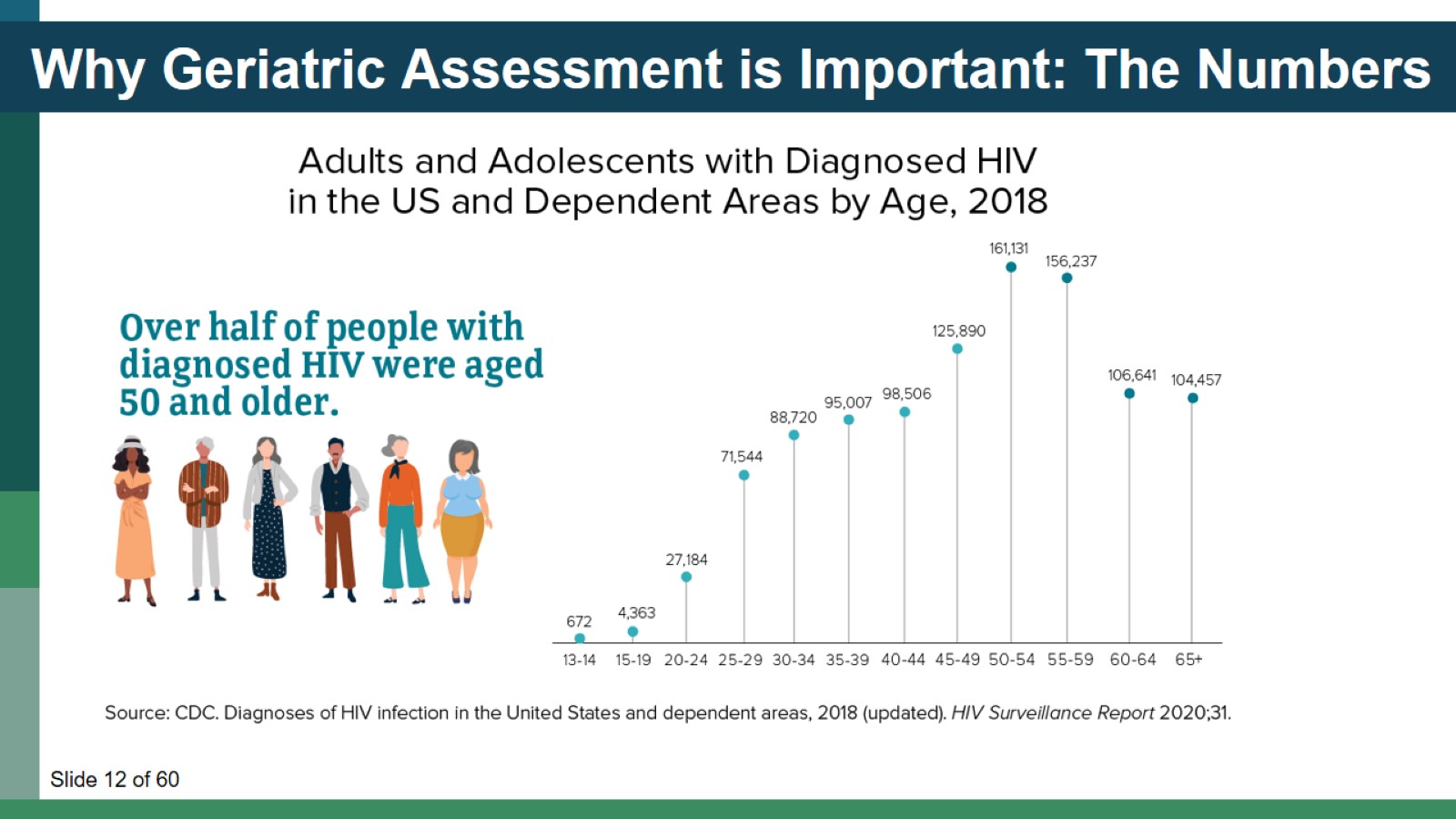 Why Geriatric Assessment is Important: The Numbers
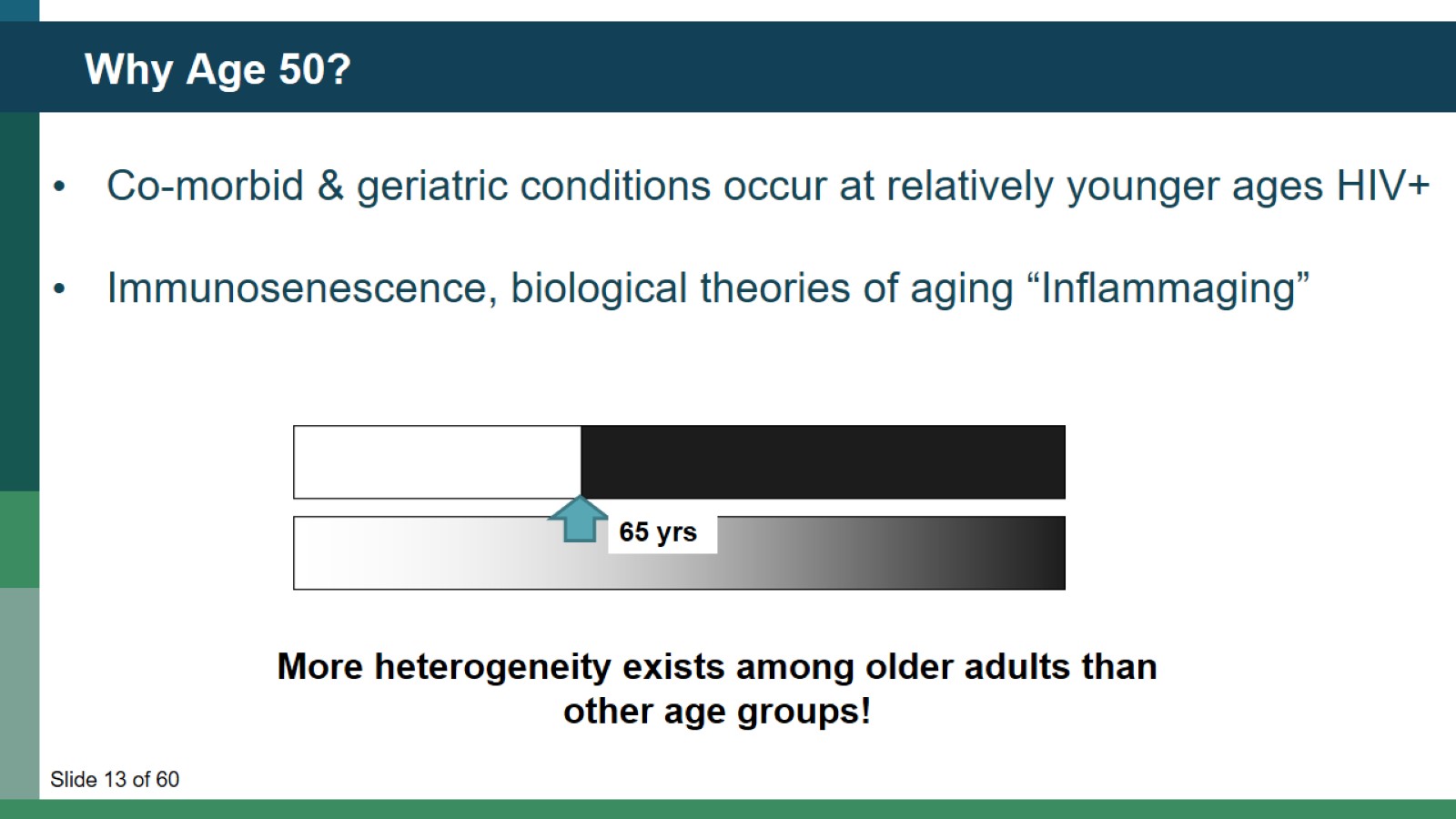 Why Age 50?
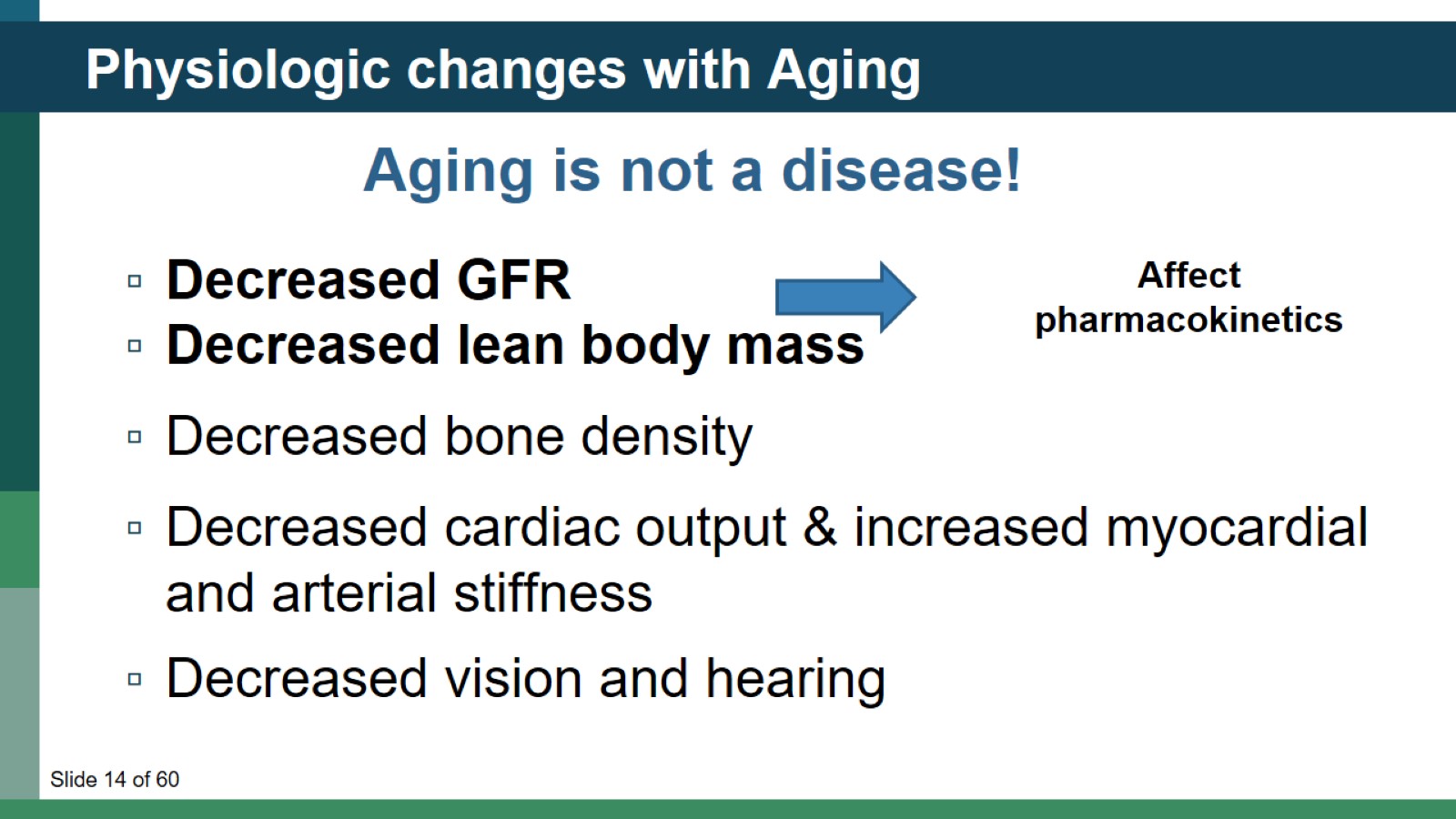 Physiologic changes with Aging
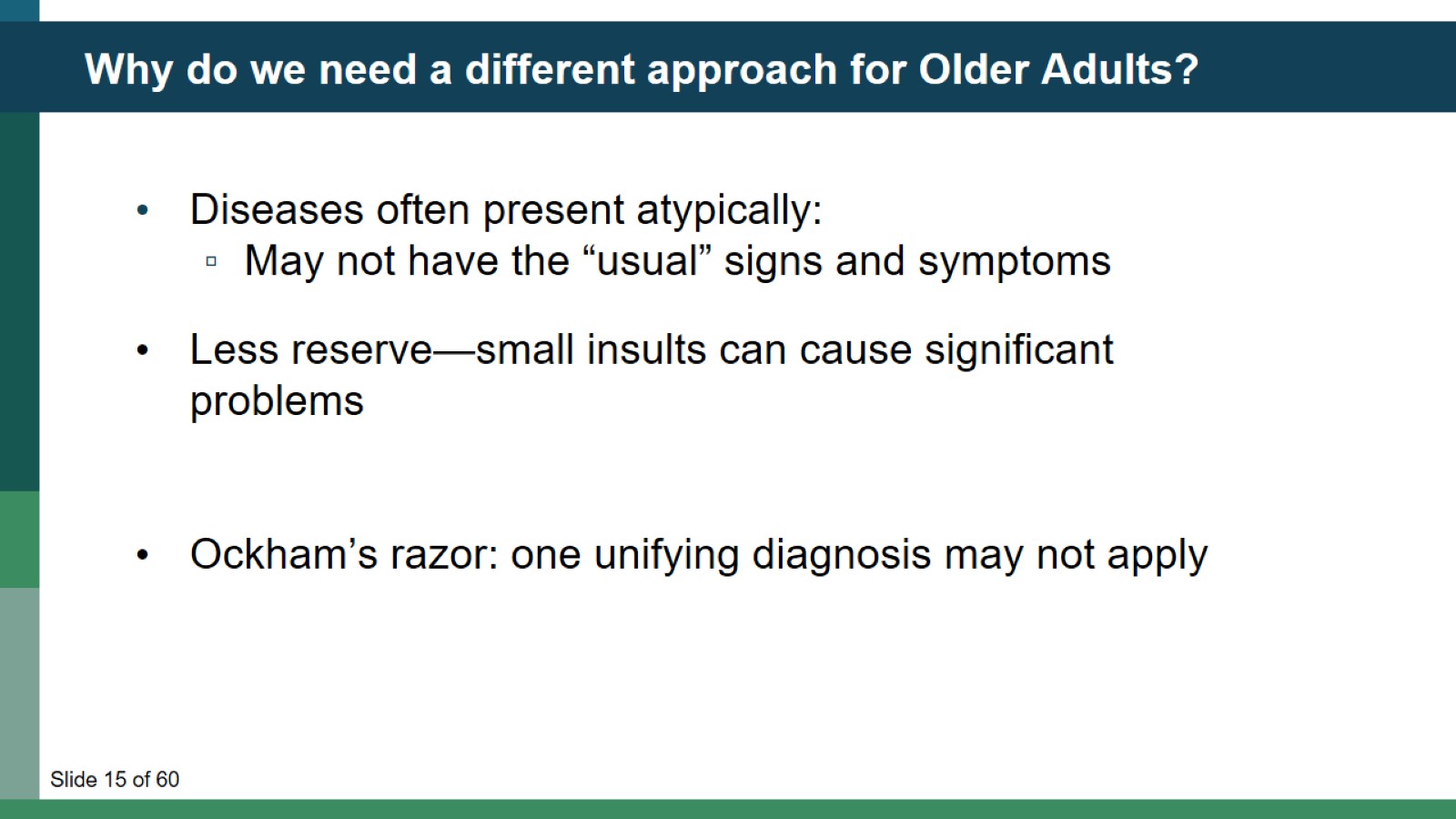 Why do we need a different approach for Older Adults?
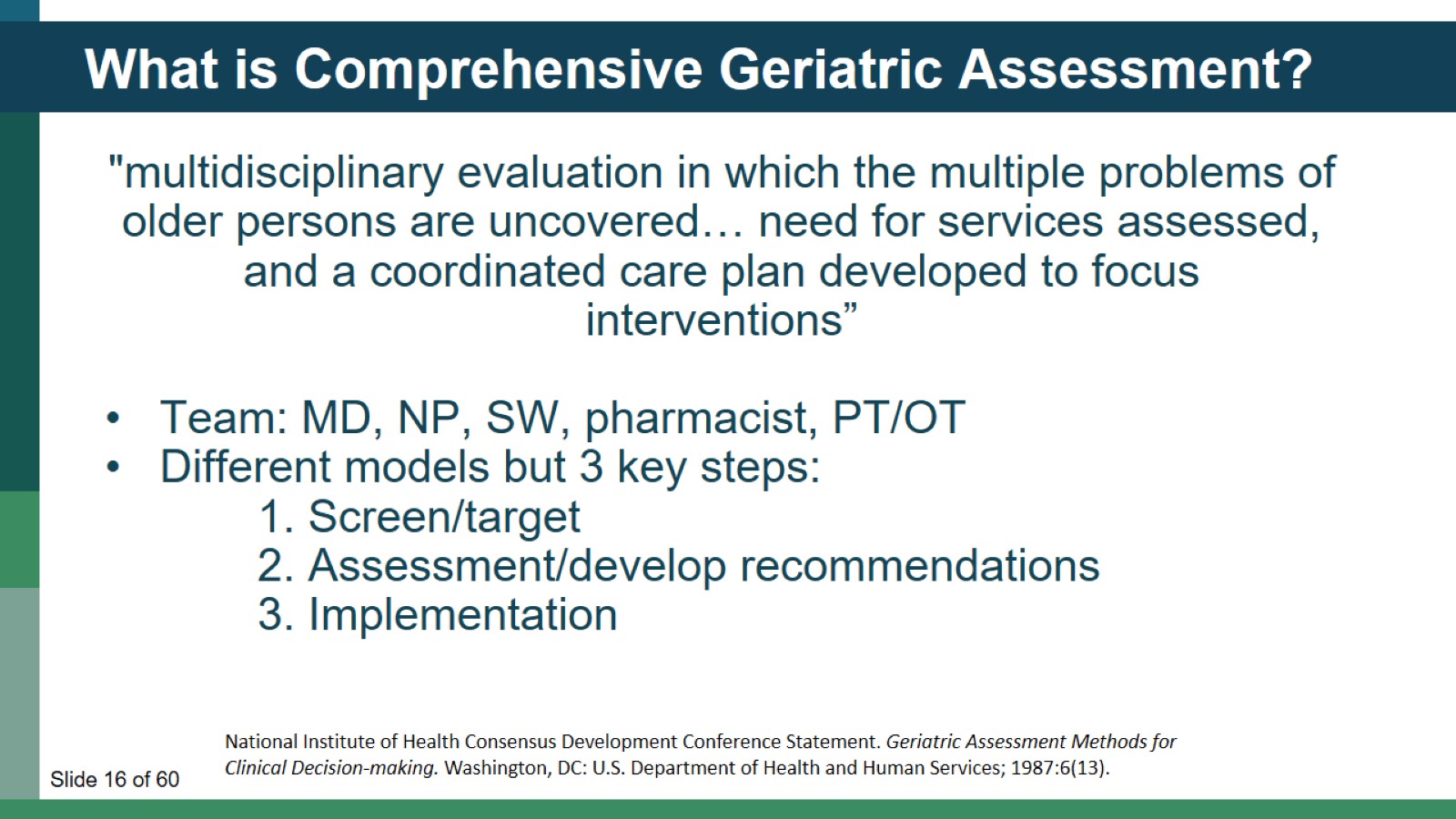 What is Comprehensive Geriatric Assessment?
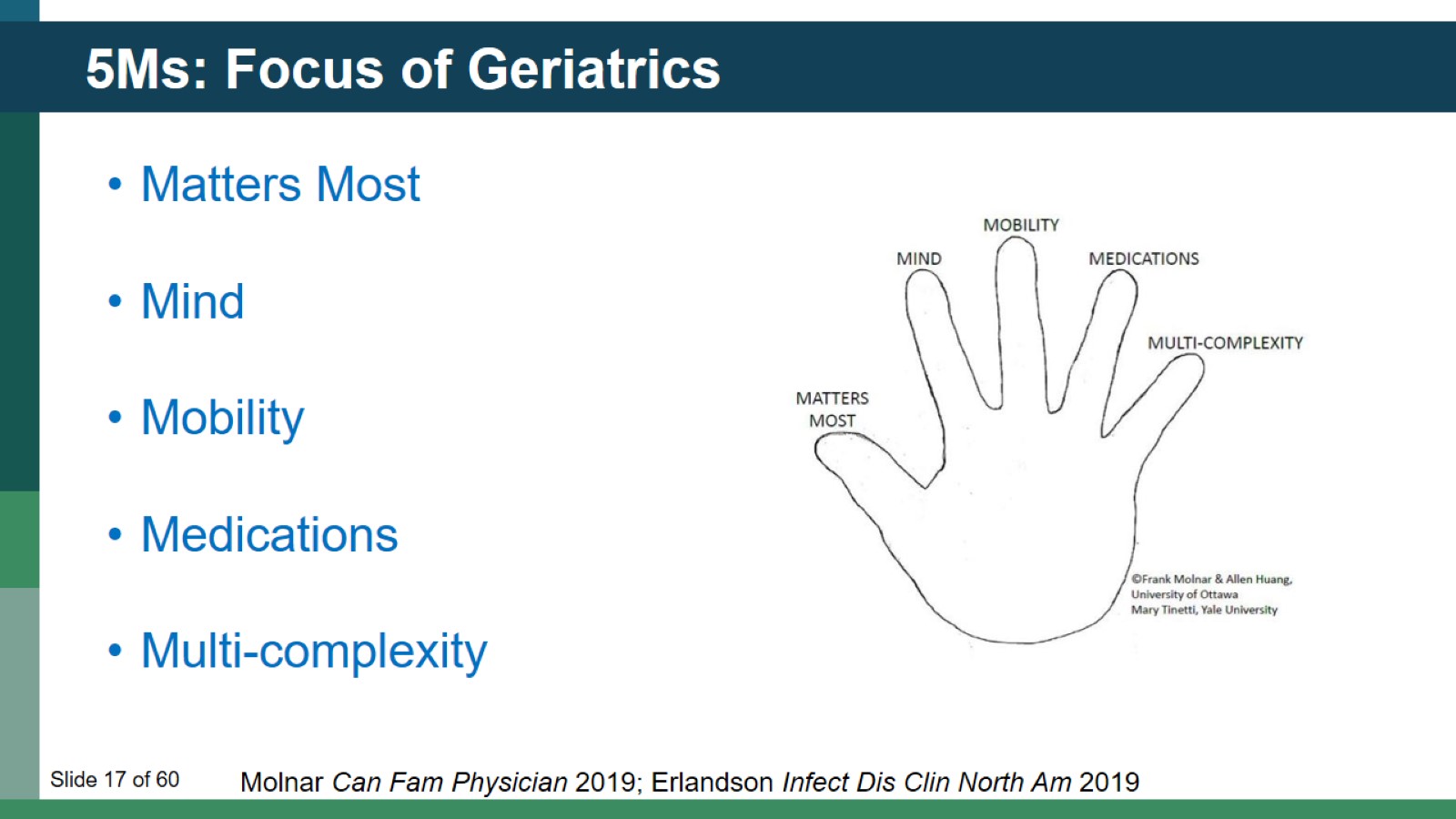 5Ms: Focus of Geriatrics
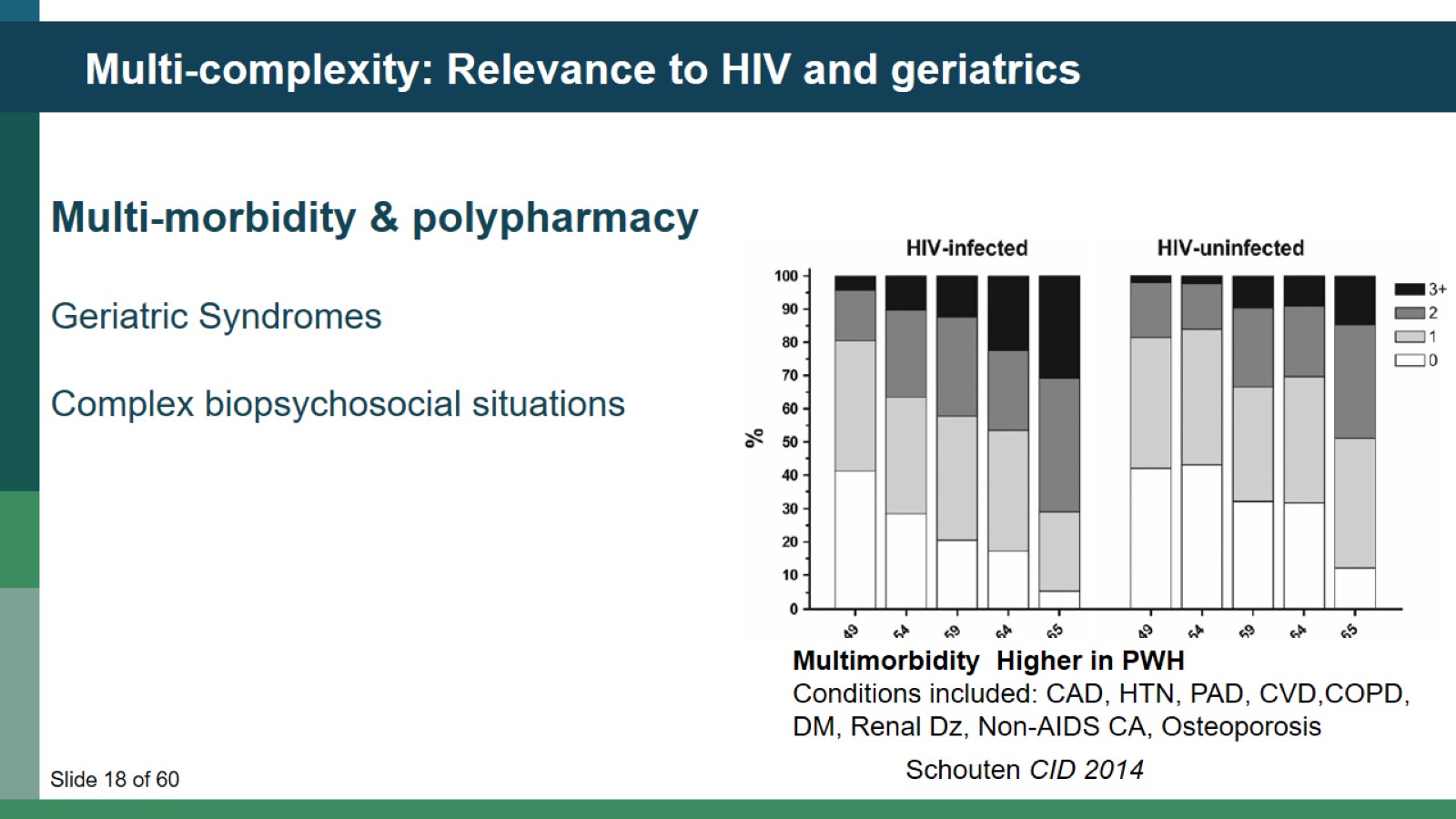 Multi-complexity: Relevance to HIV and geriatrics
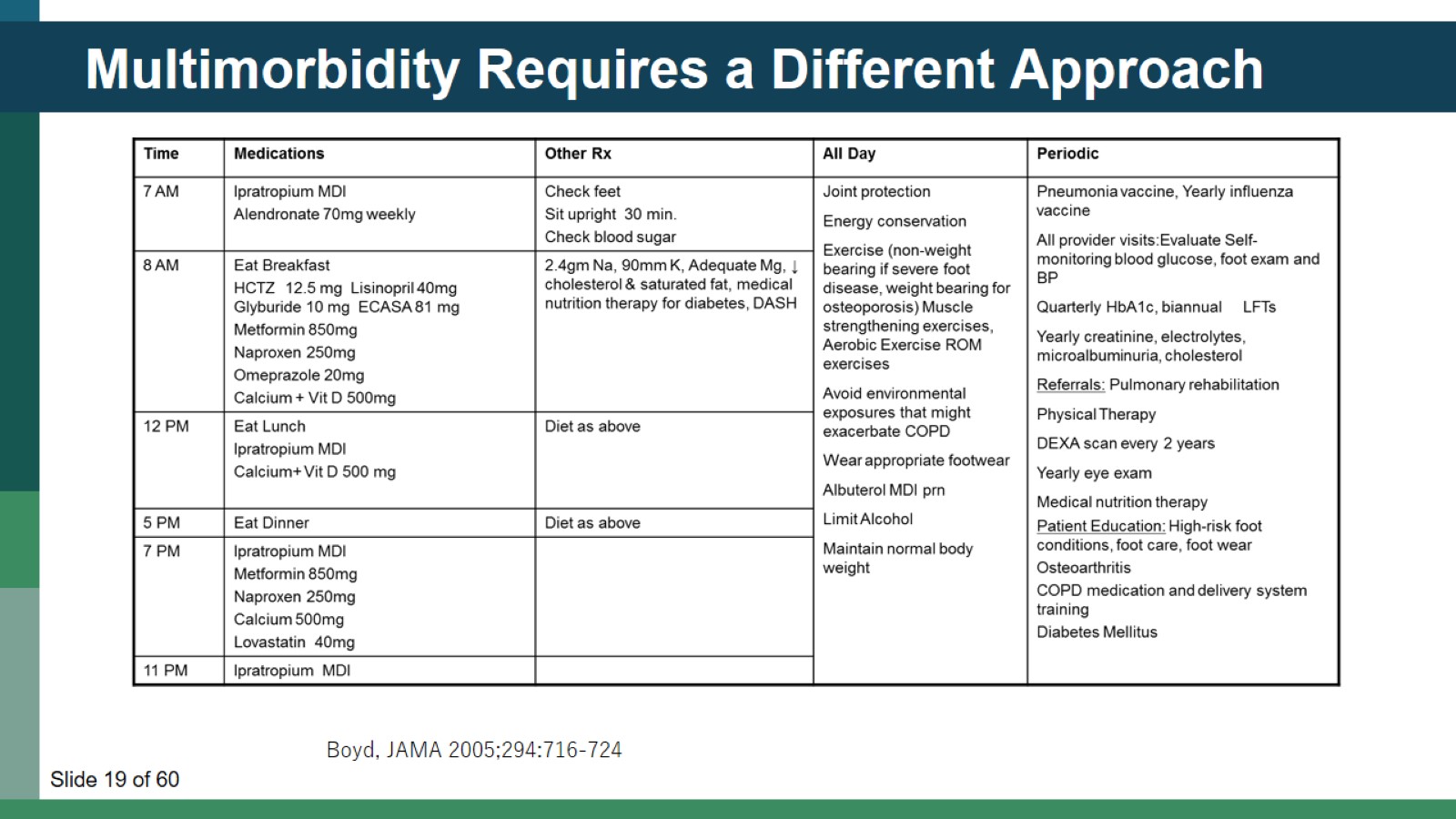 Multimorbidity Requires a Different Approach
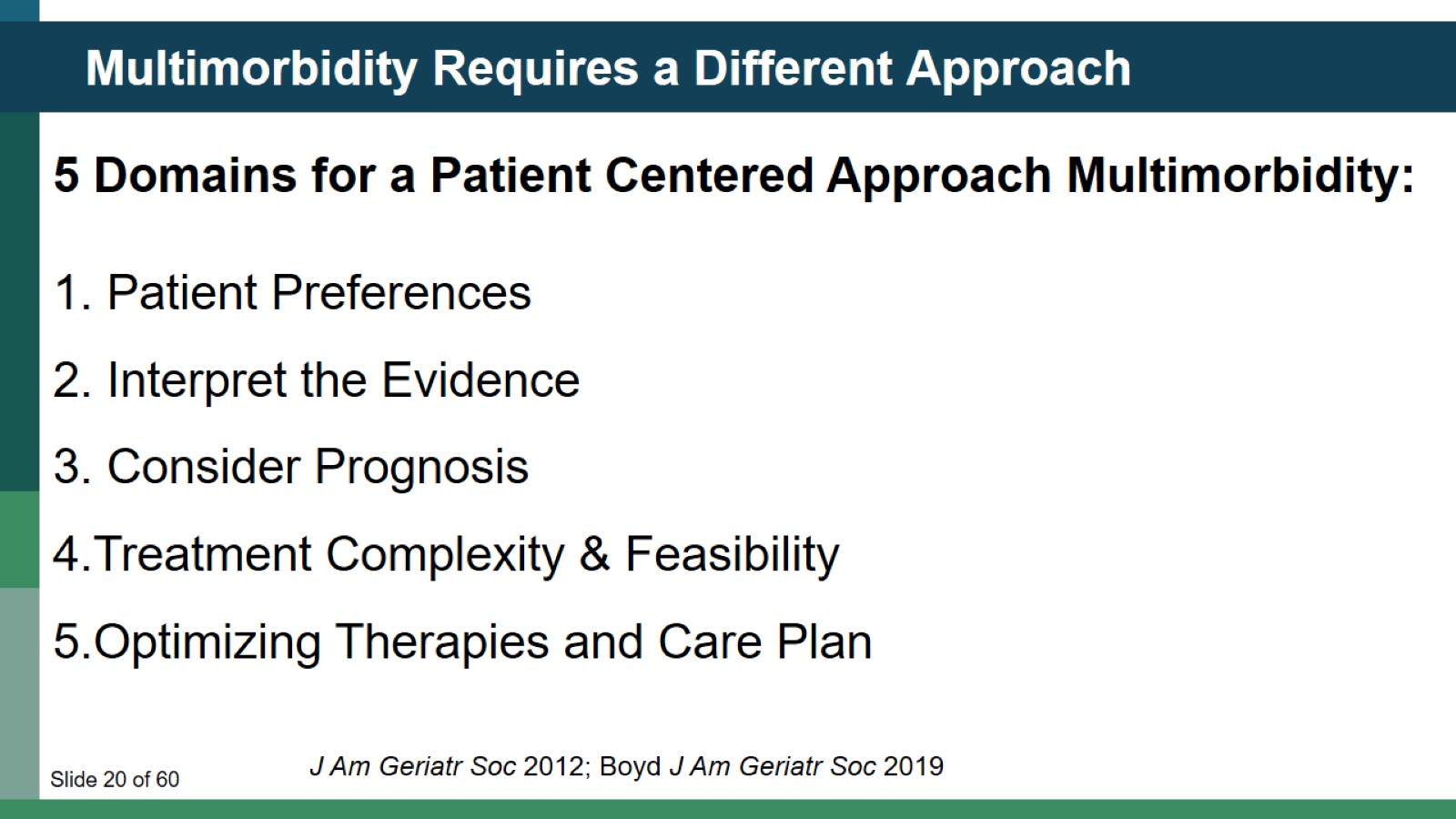 Multimorbidity Requires a Different Approach
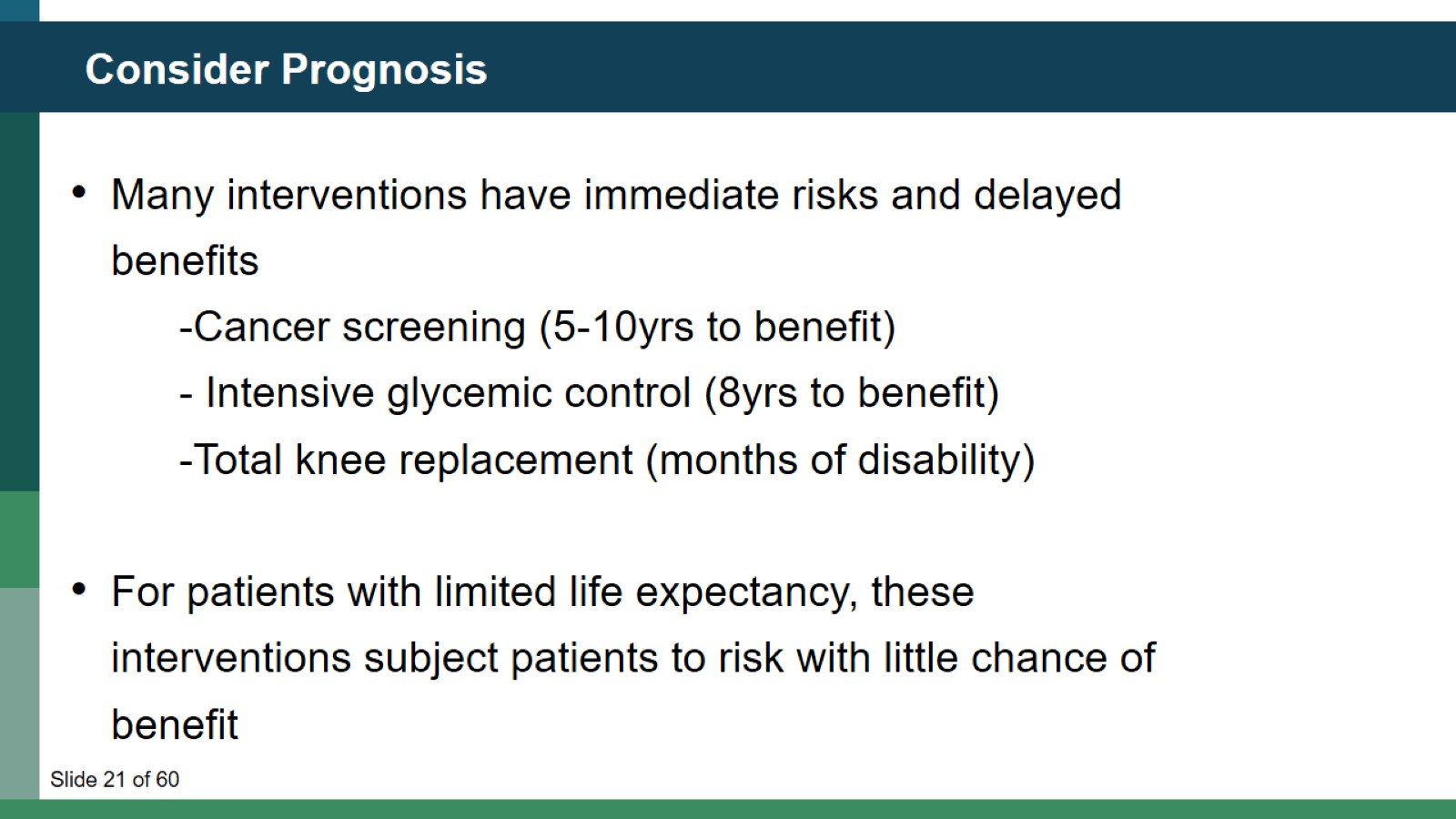 Consider Prognosis
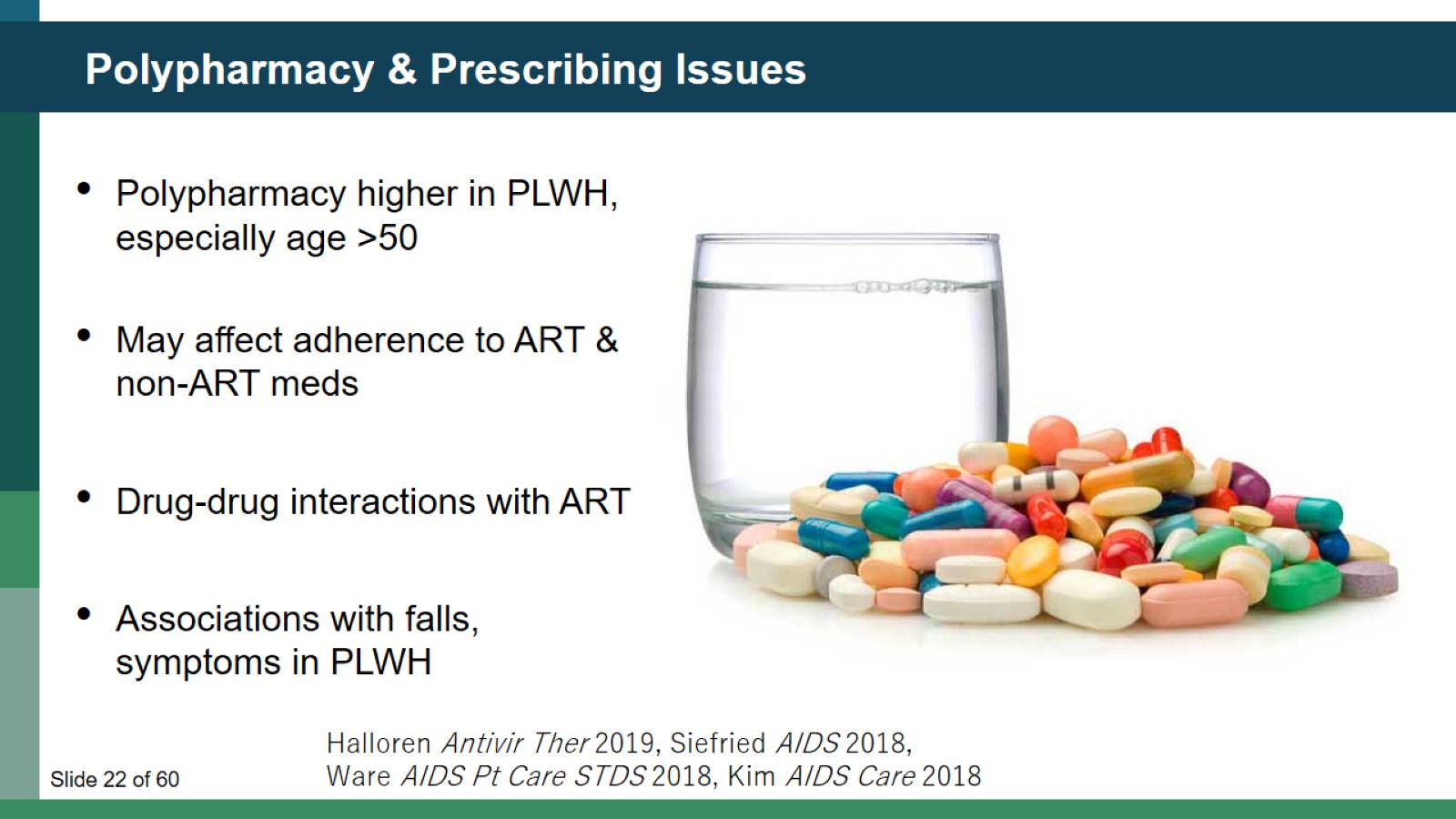 Polypharmacy & Prescribing Issues
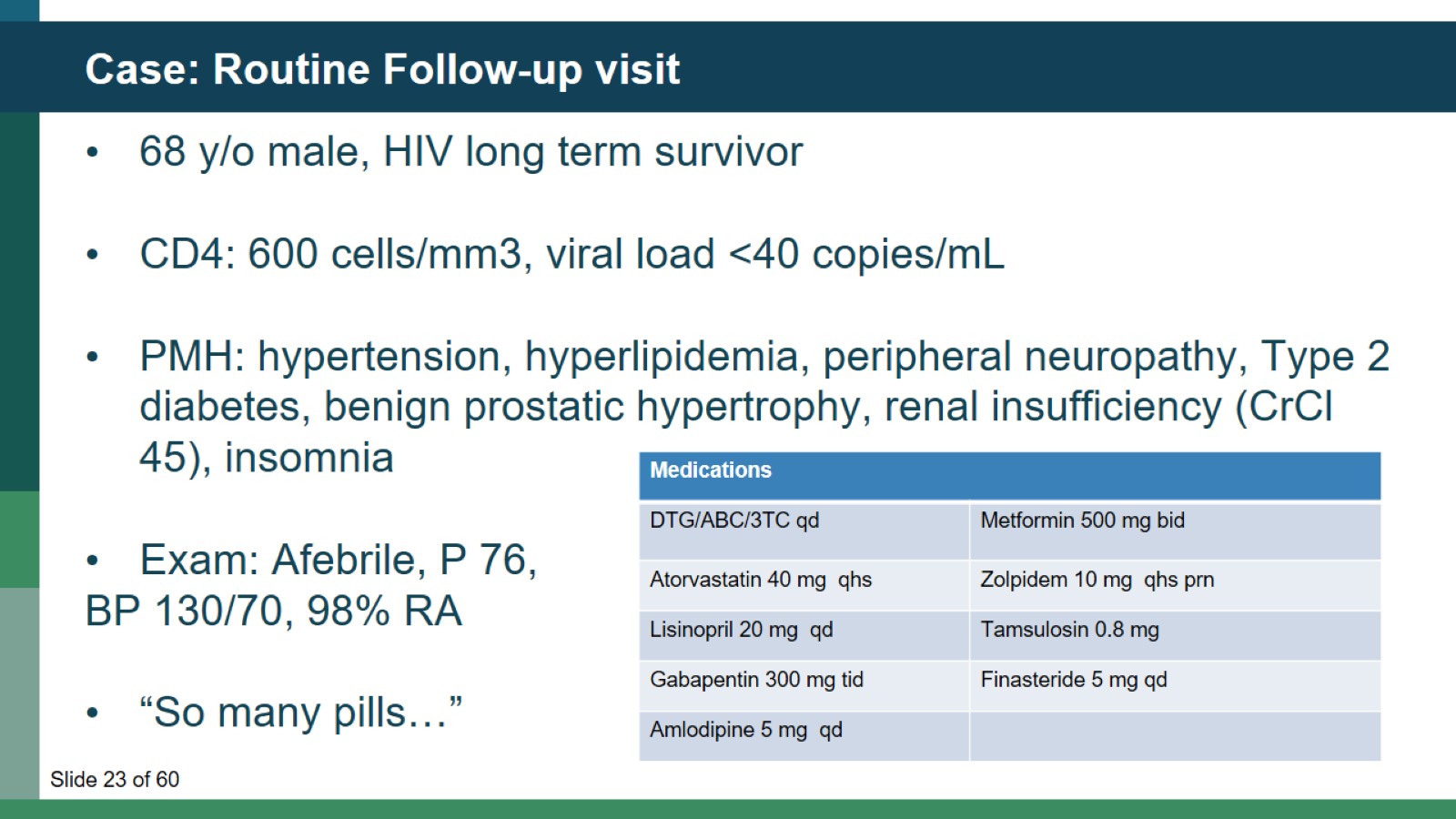 Case: Routine Follow-up visit
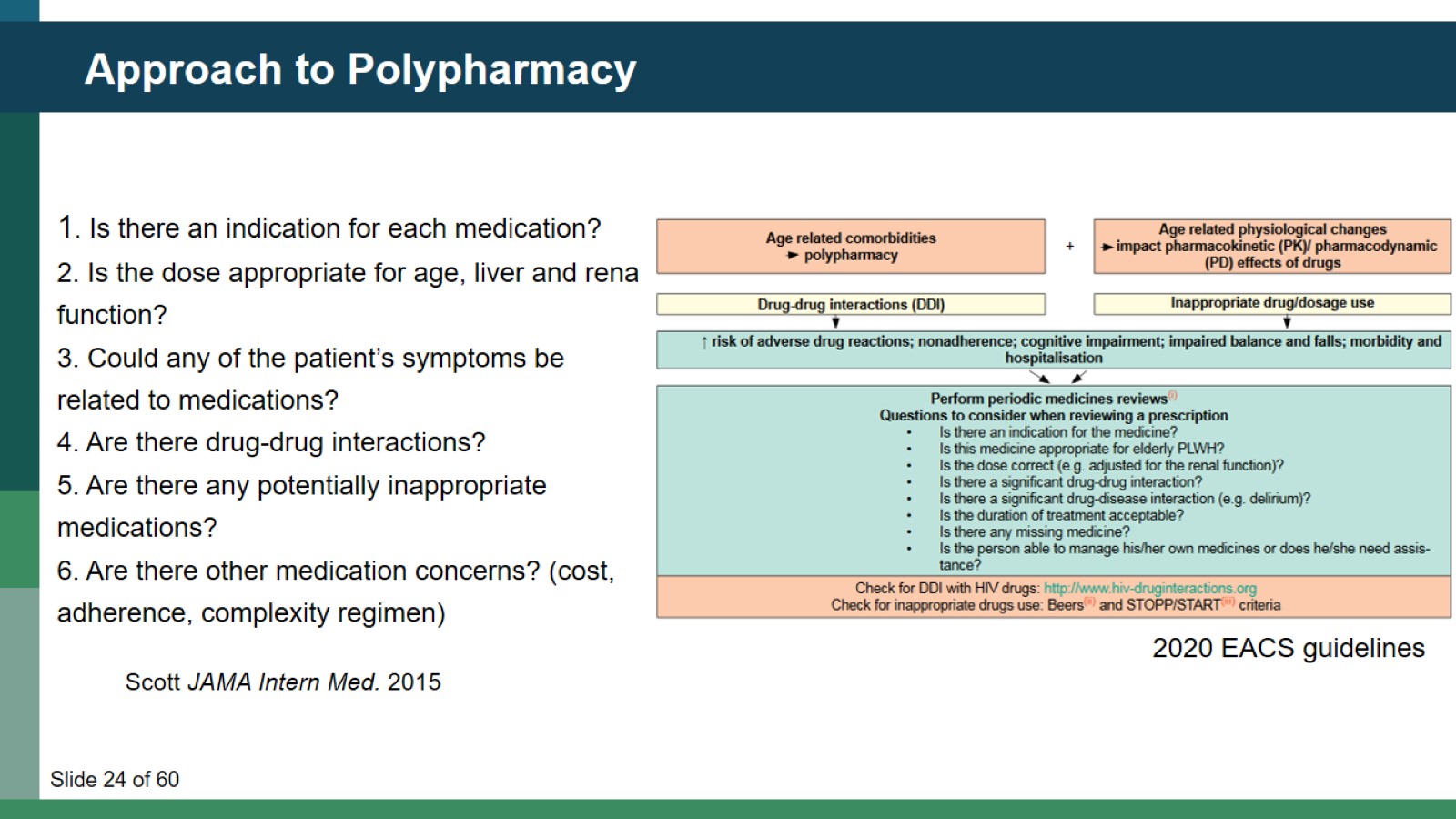 Approach to Polypharmacy
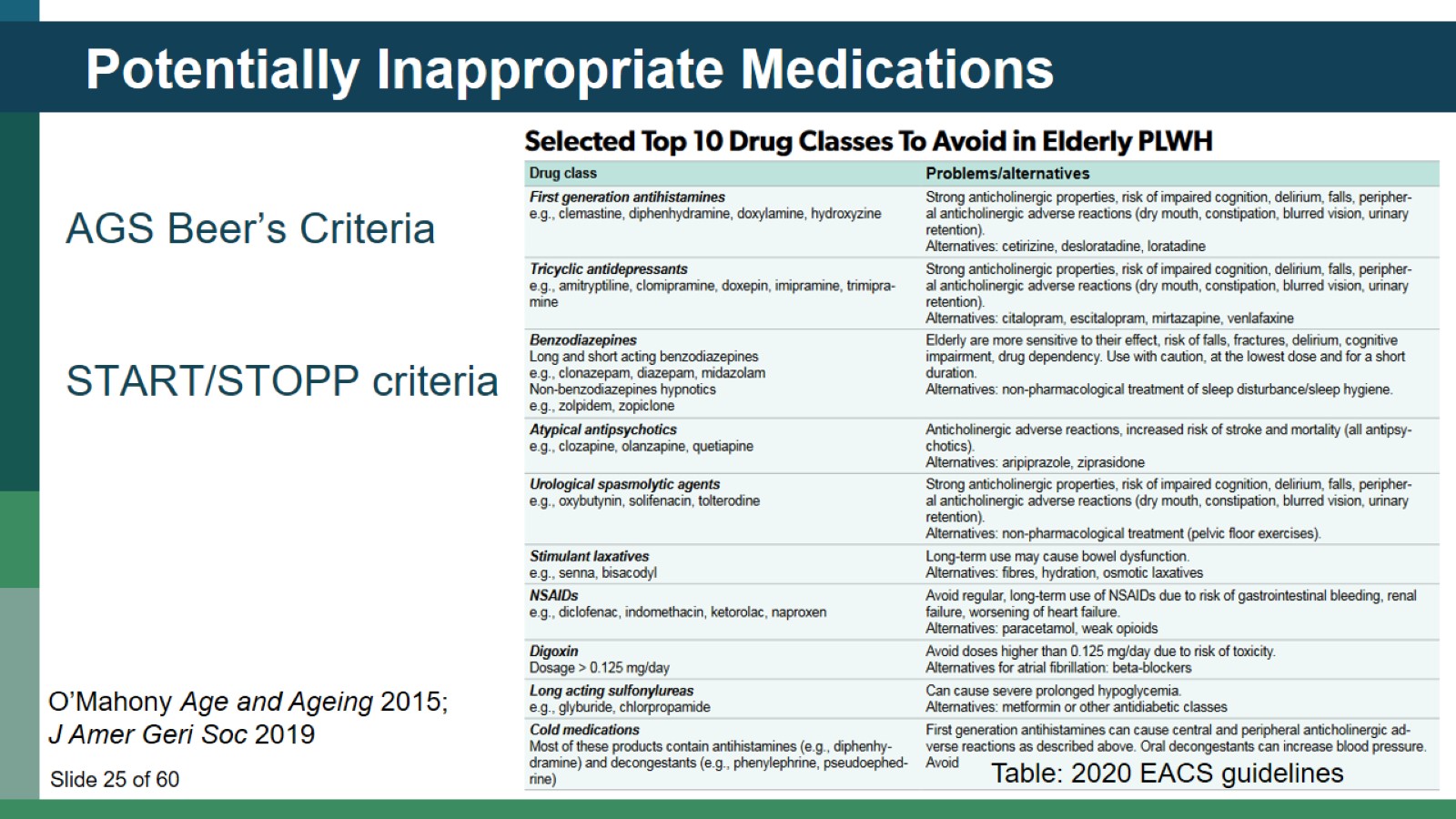 Potentially Inappropriate Medications
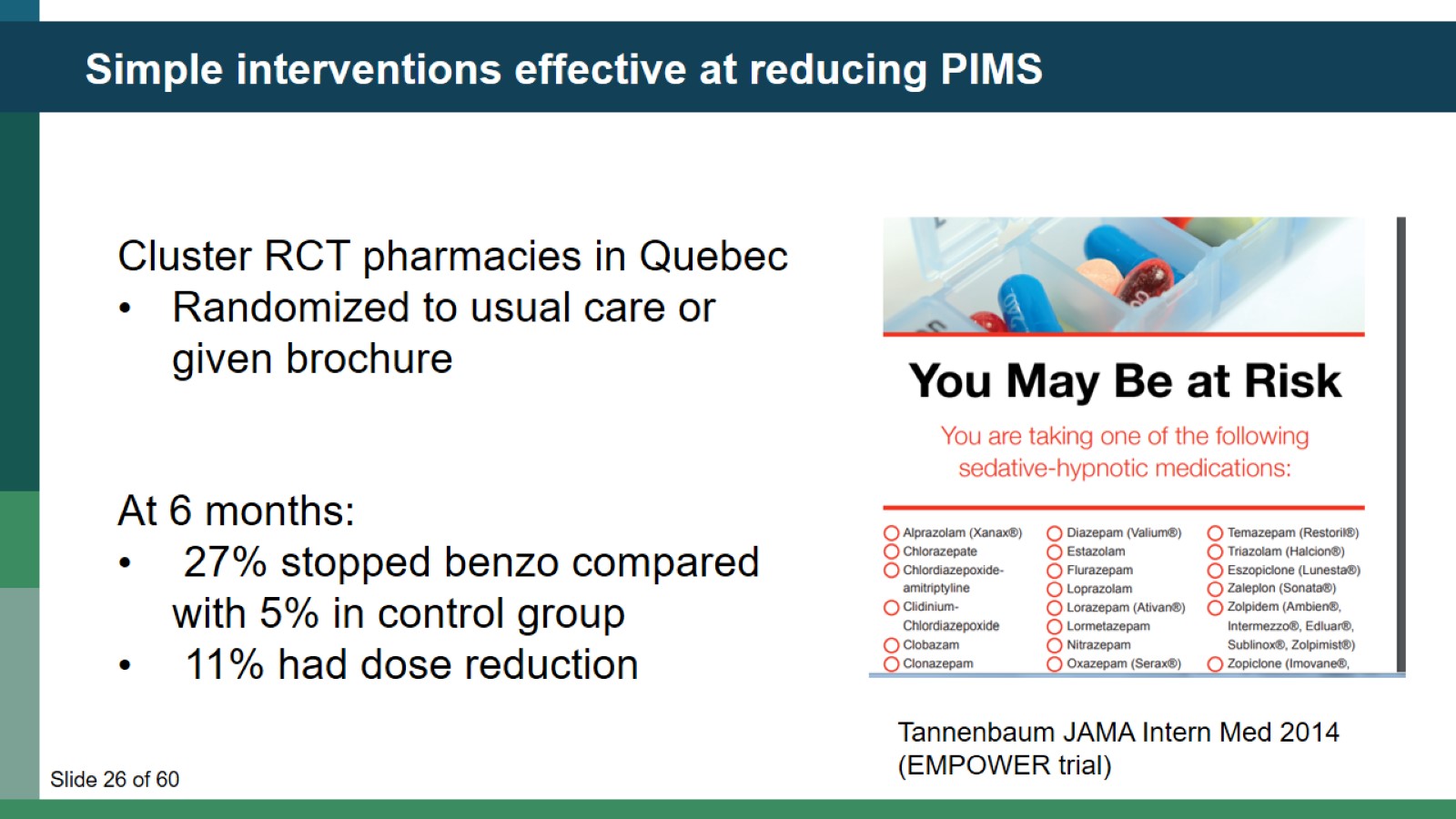 Simple interventions effective at reducing PIMS
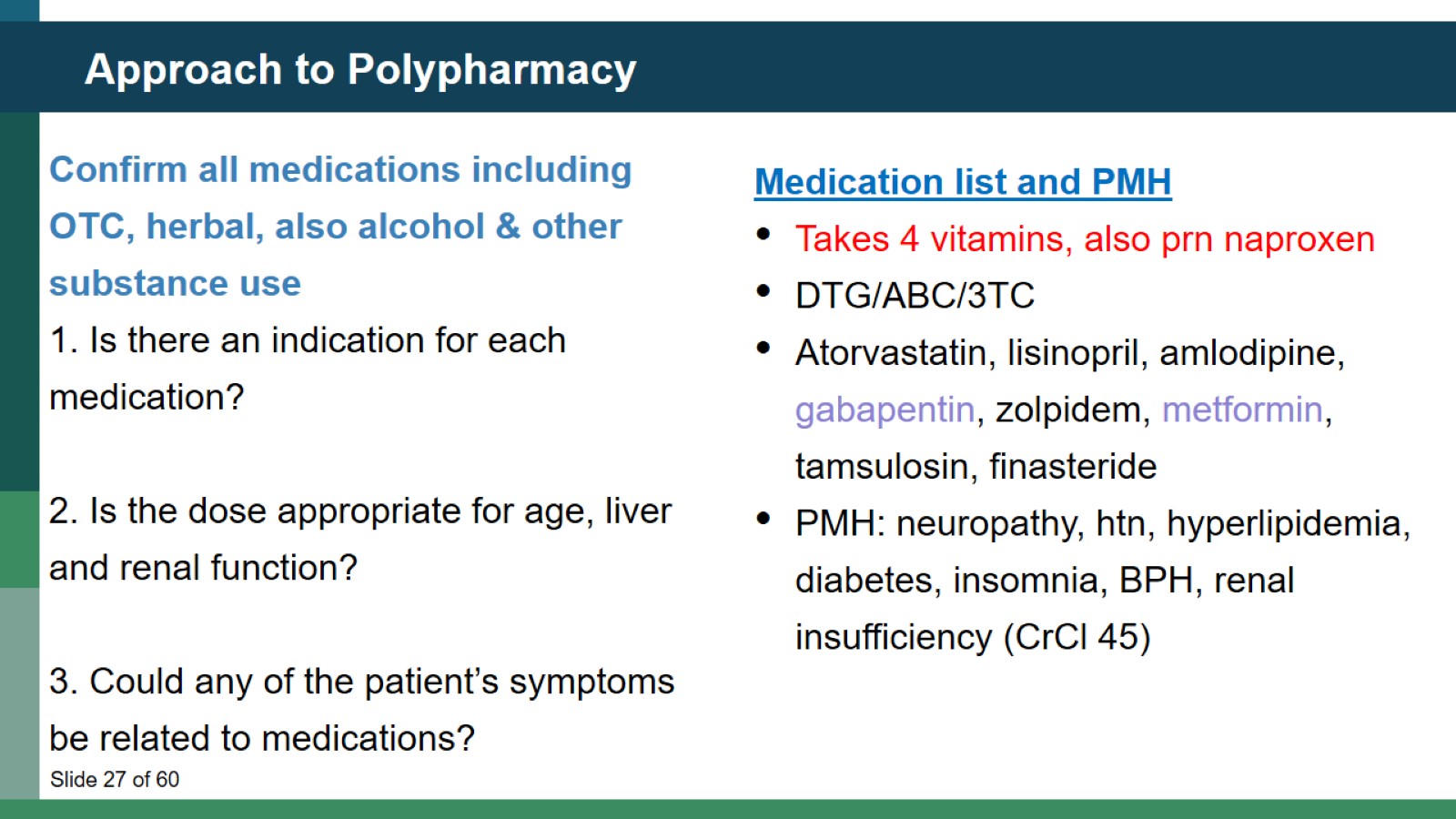 Approach to Polypharmacy
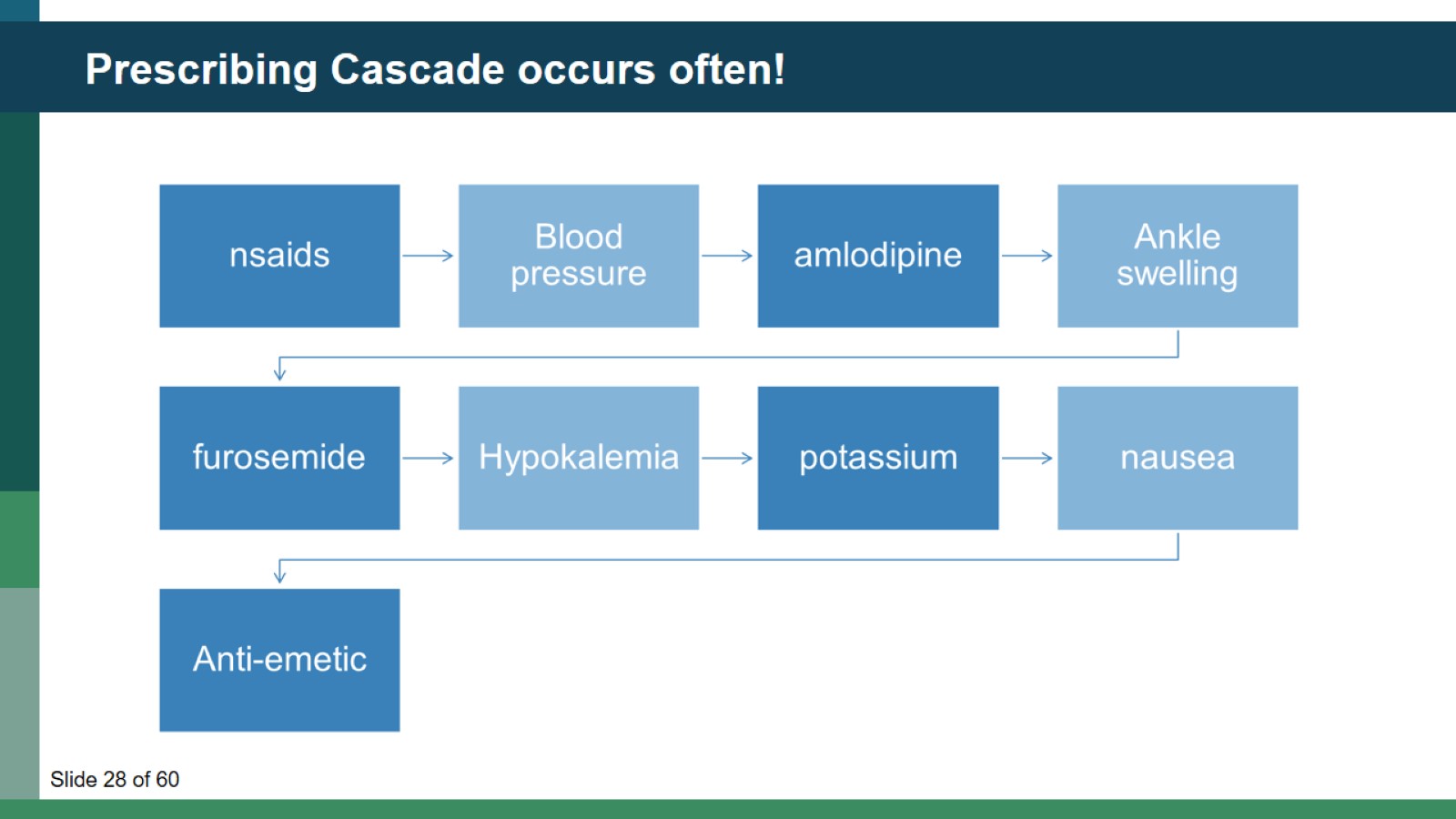 Prescribing Cascade occurs often!
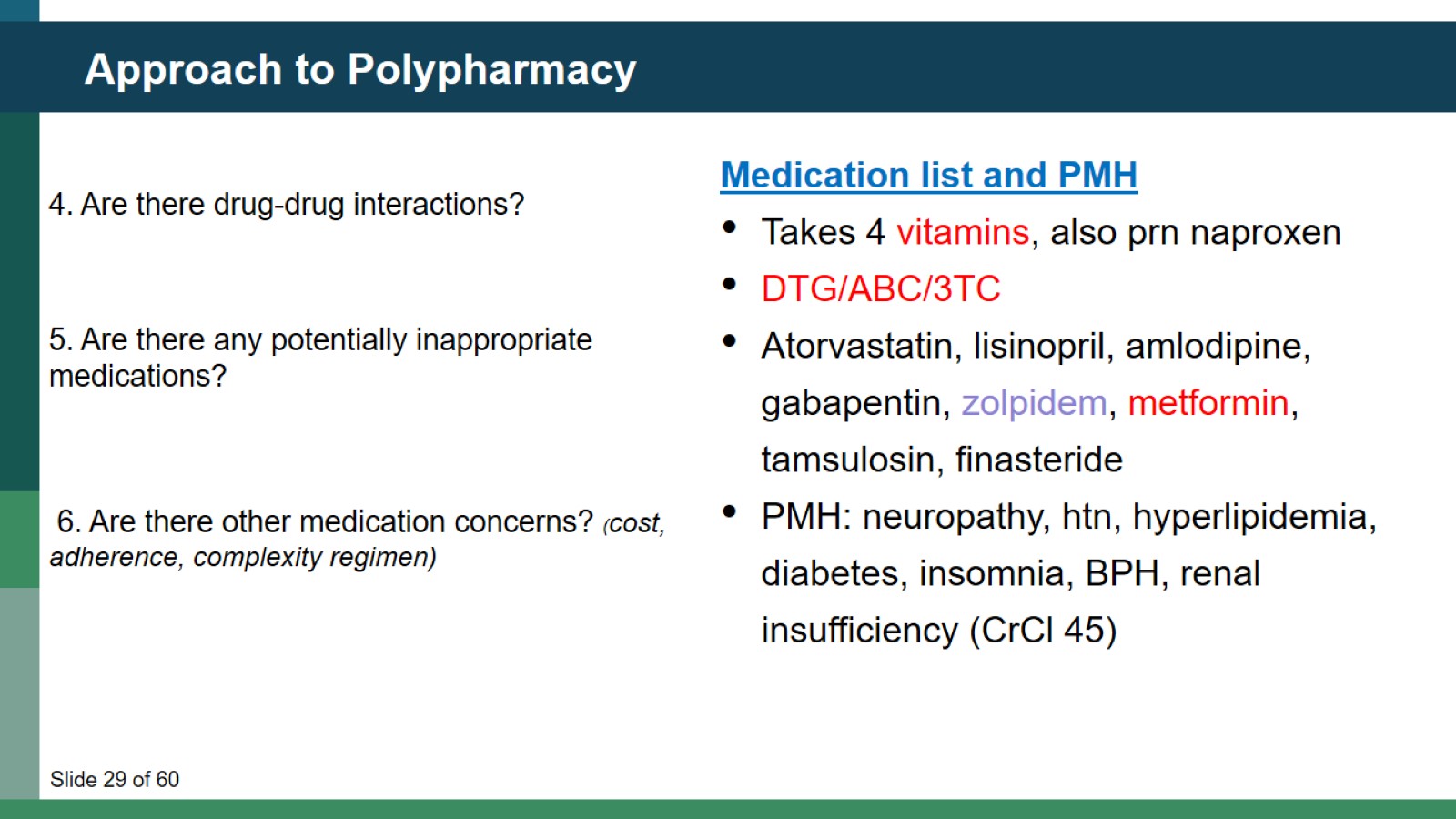 Approach to Polypharmacy
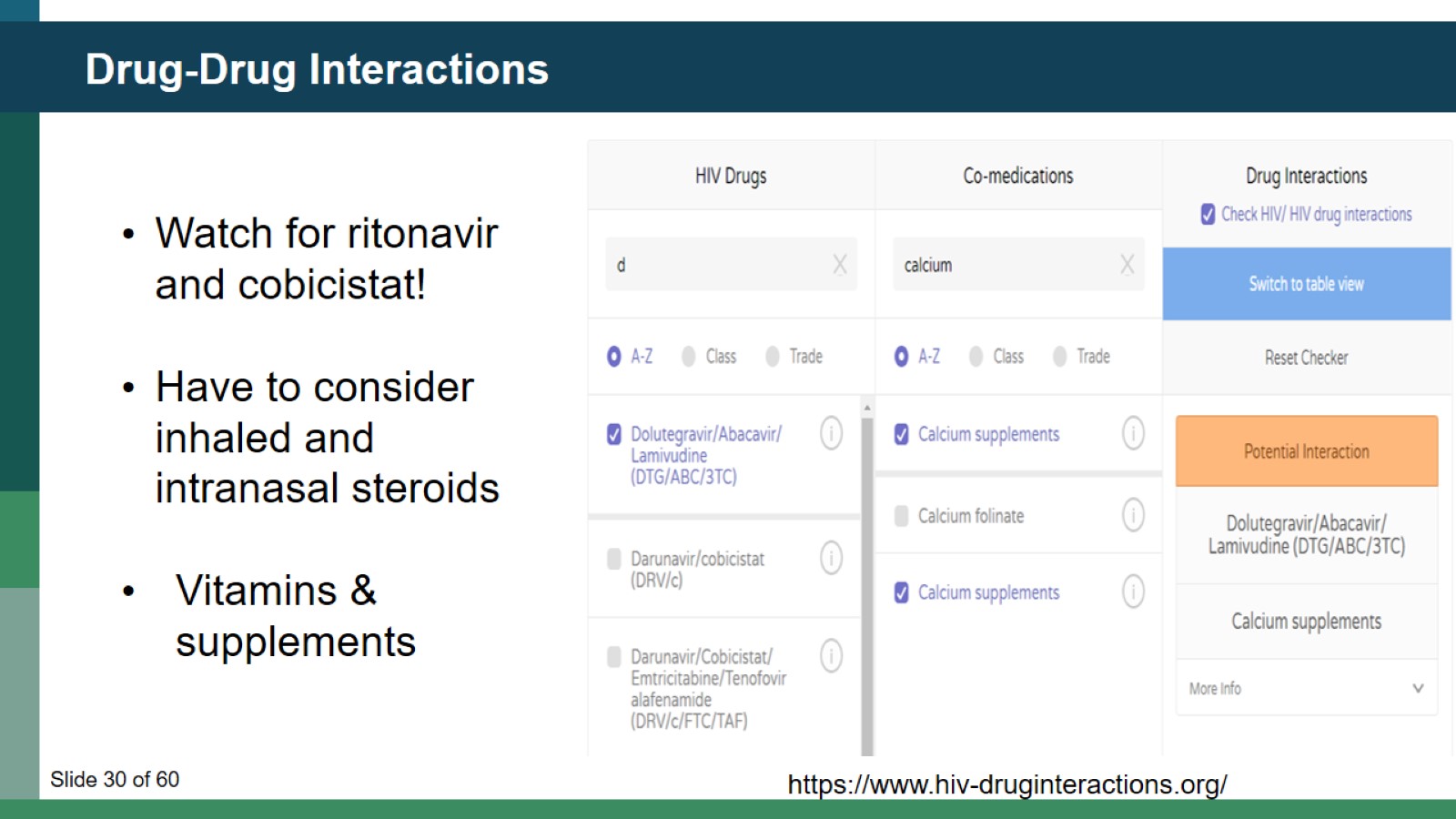 Drug-Drug Interactions
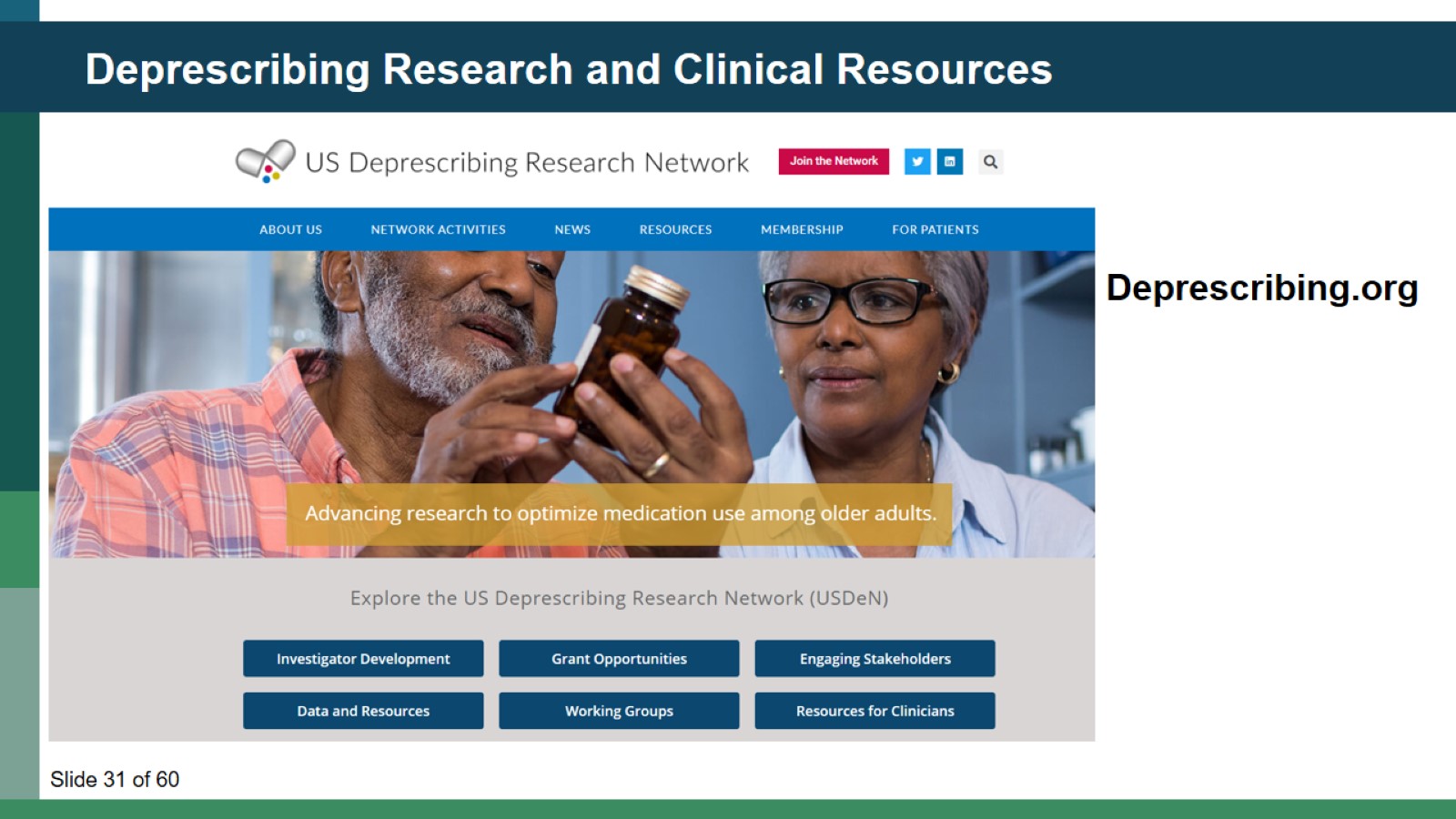 Deprescribing Research and Clinical Resources
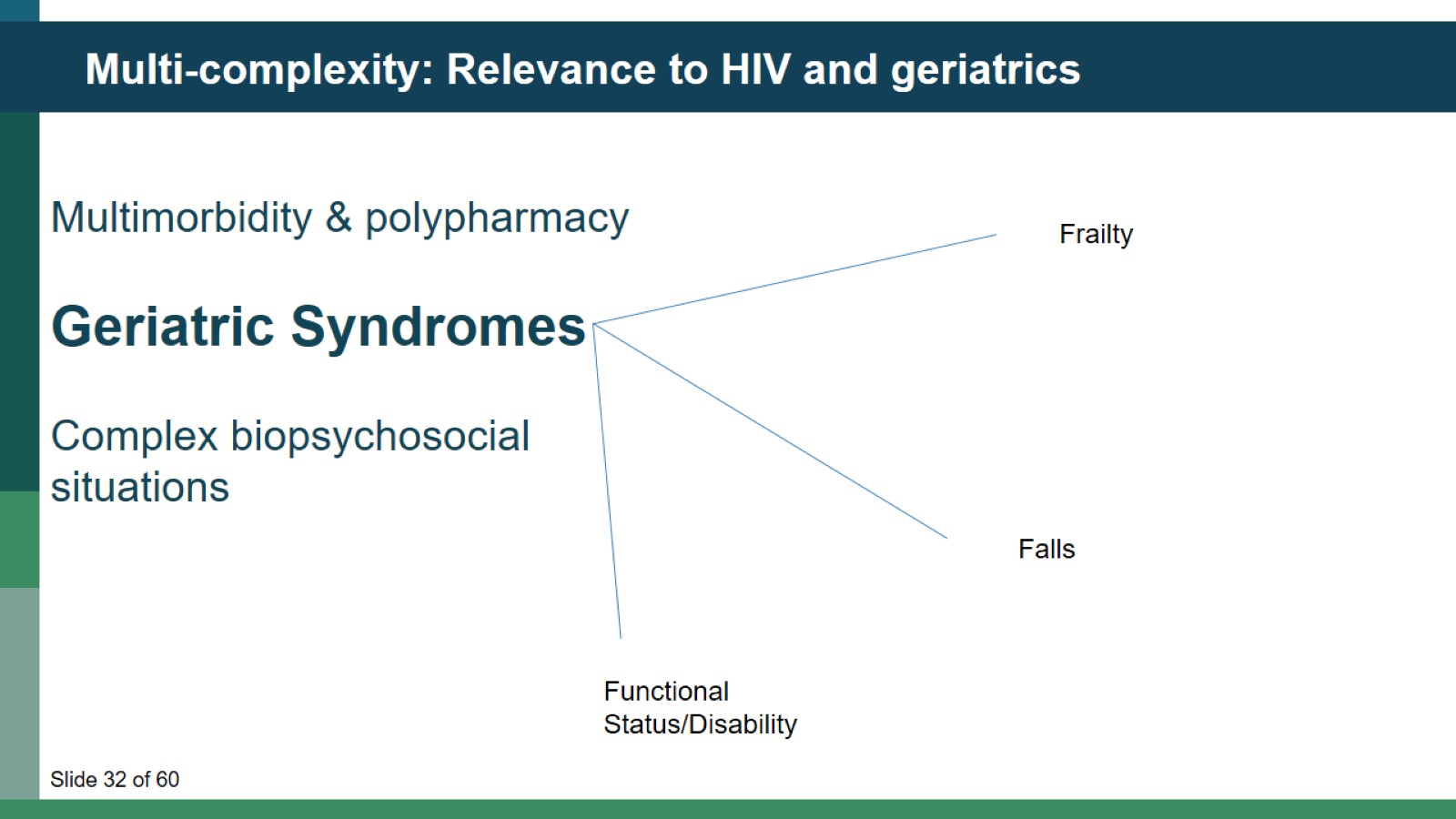 Multi-complexity: Relevance to HIV and geriatrics
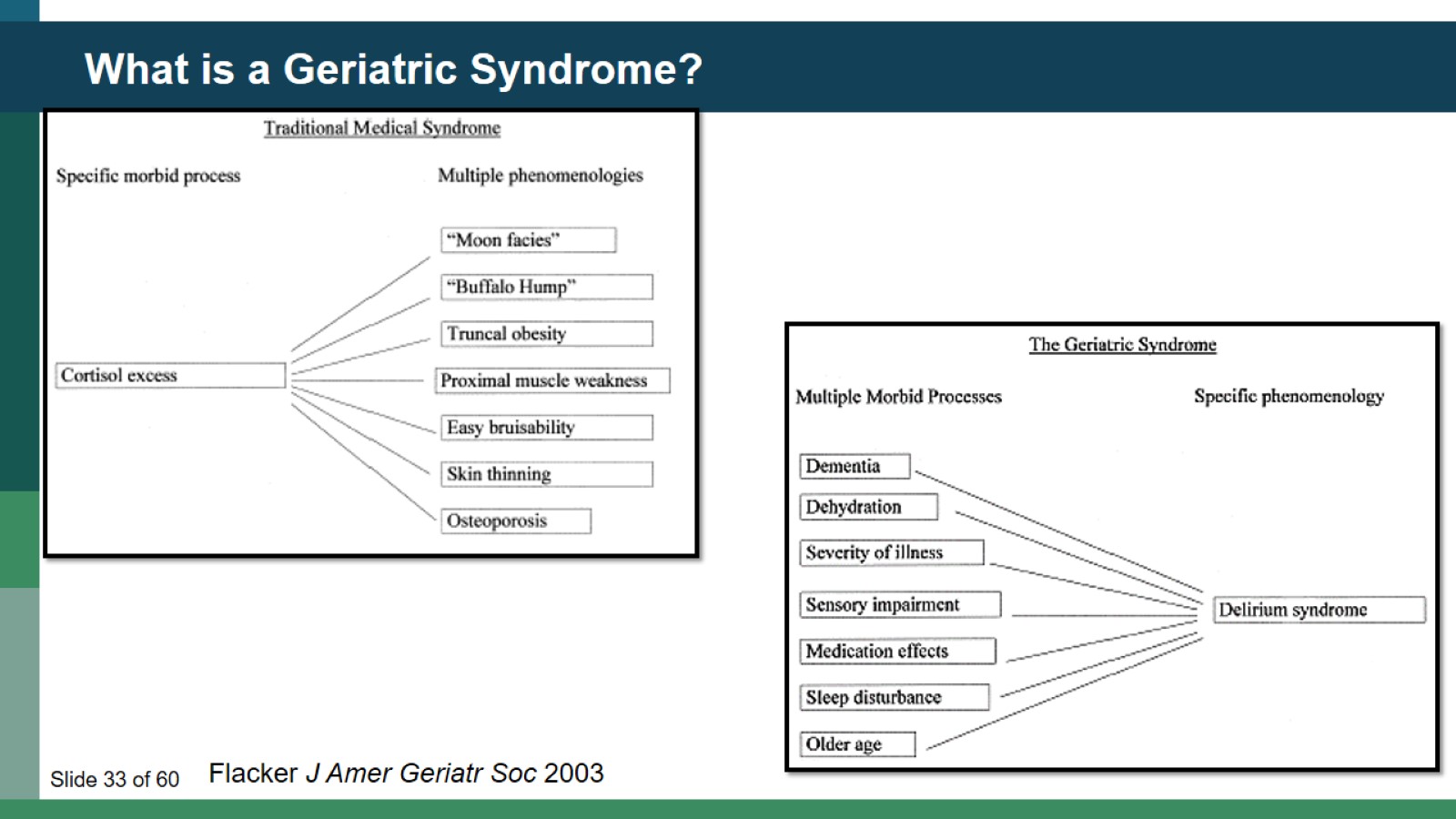 What is a Geriatric Syndrome?
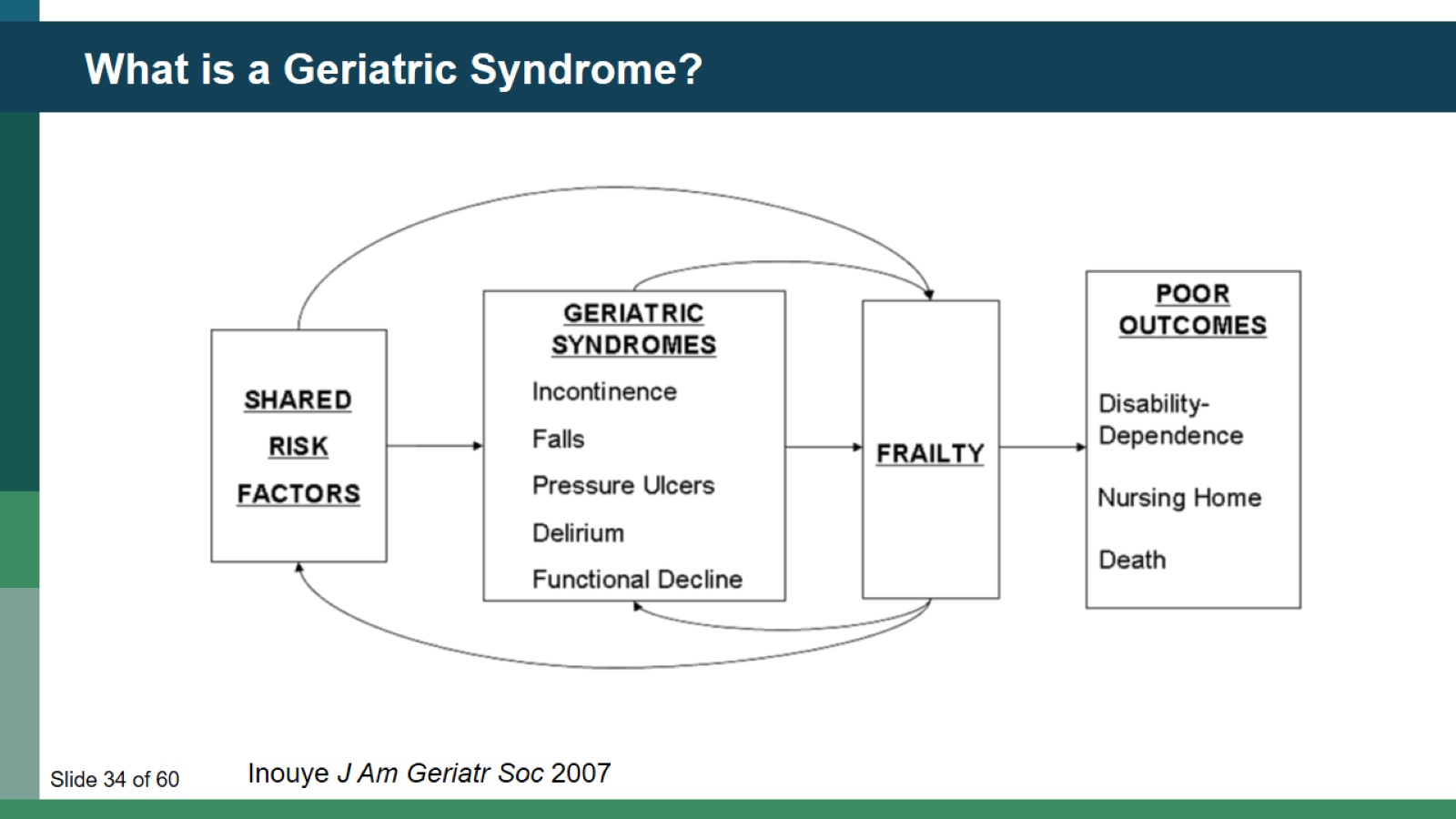 What is a Geriatric Syndrome?
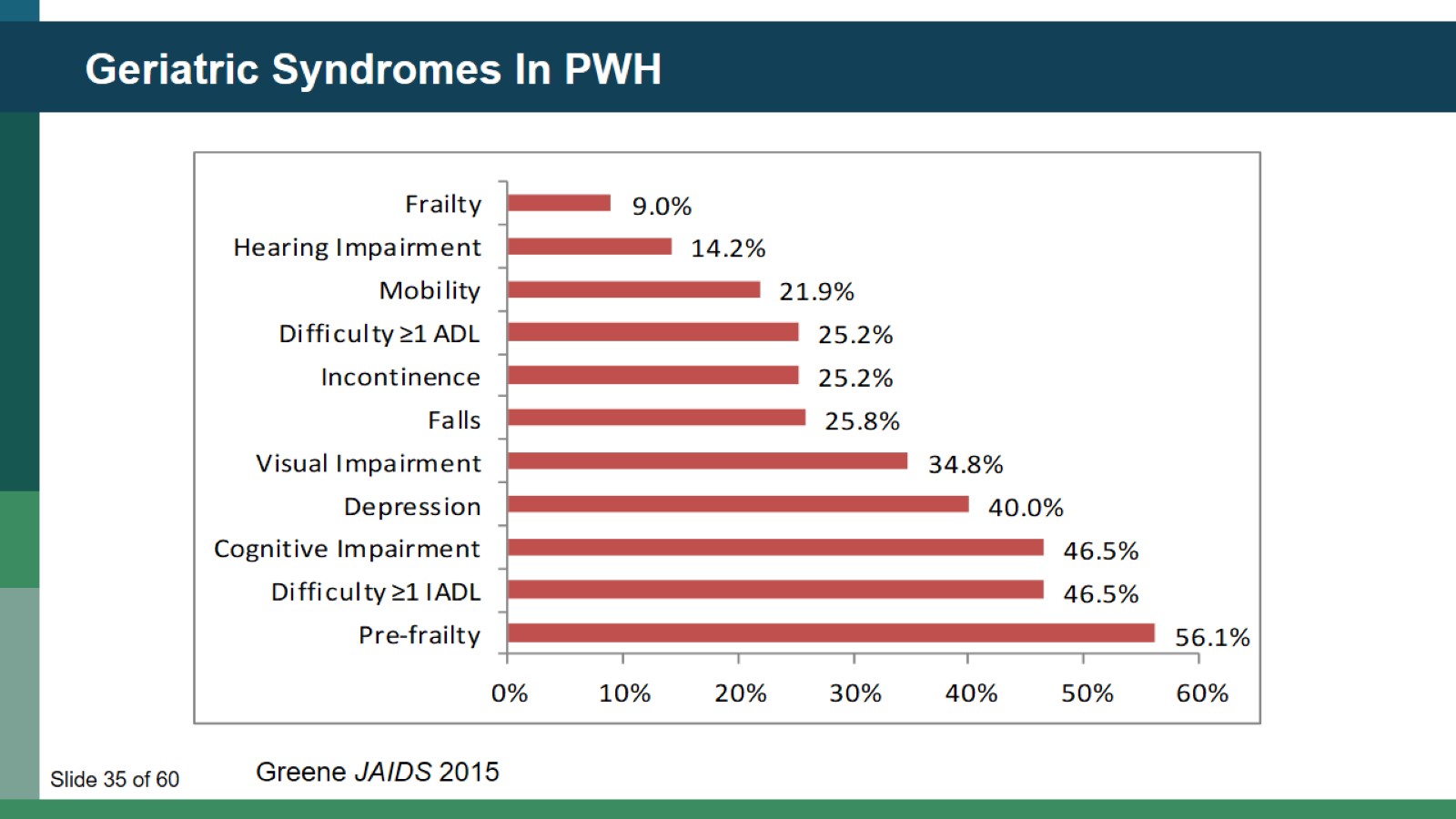 Geriatric Syndromes In PWH
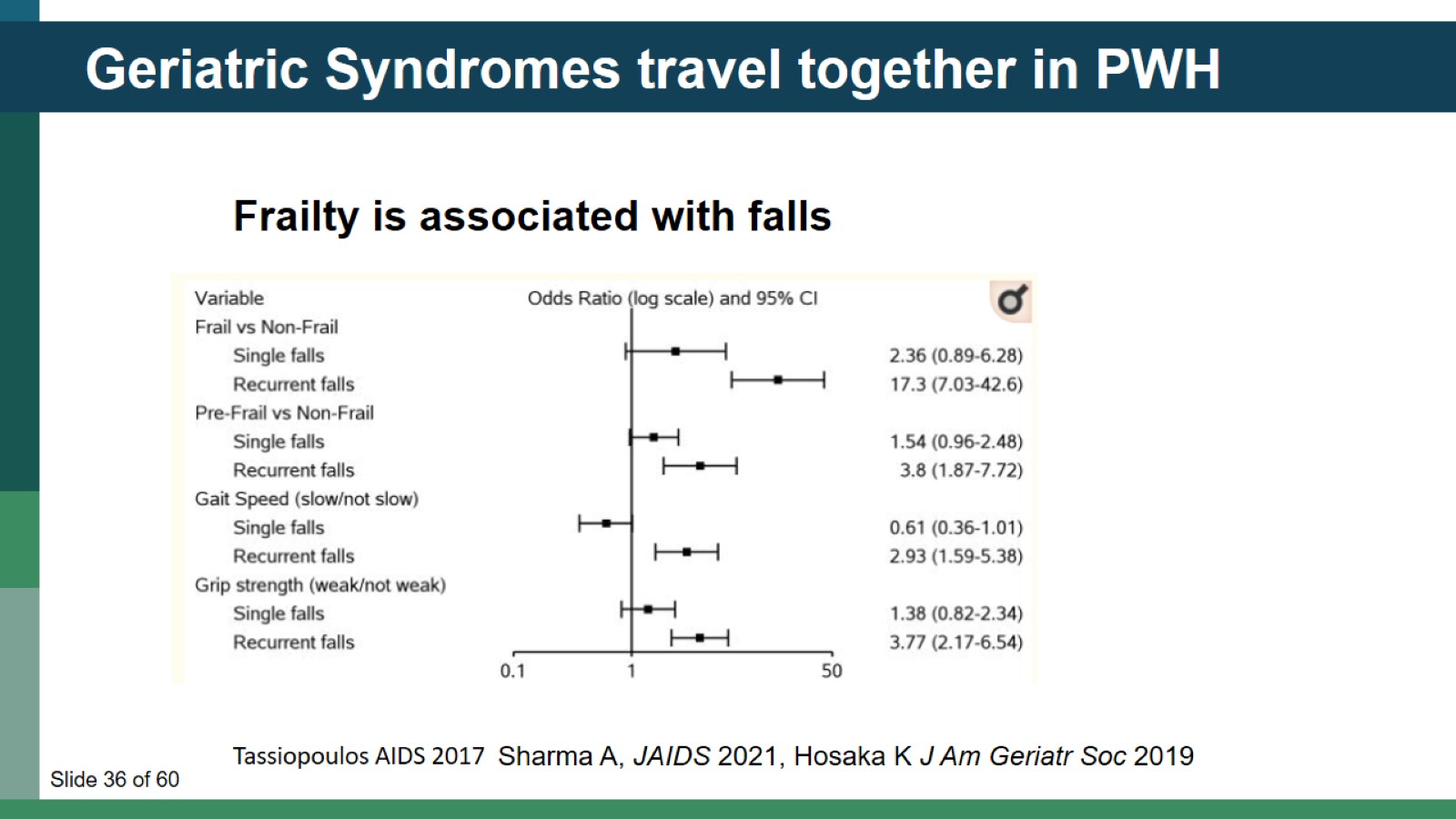 Geriatric Syndromes travel together in PWH
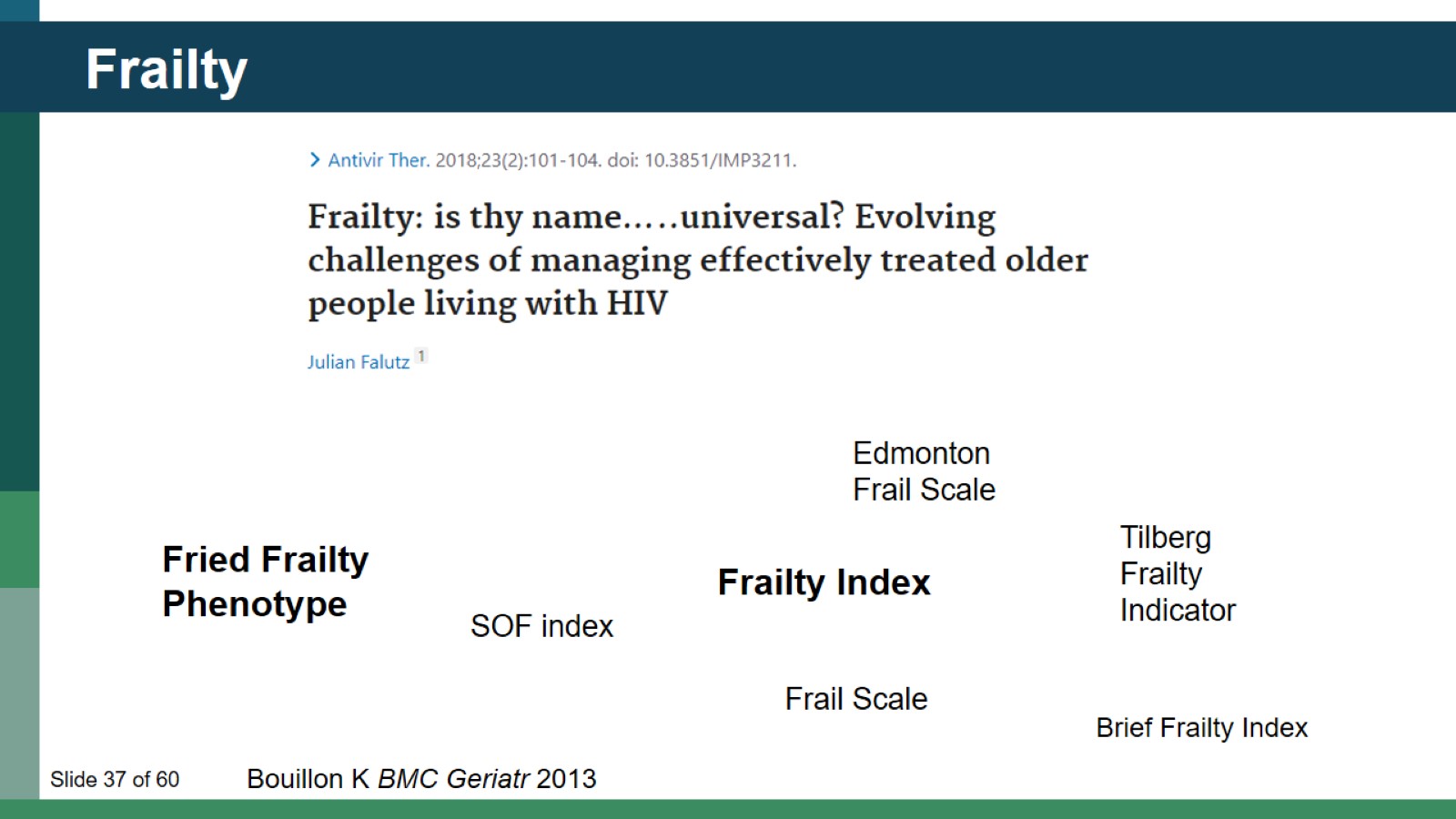 Frailty
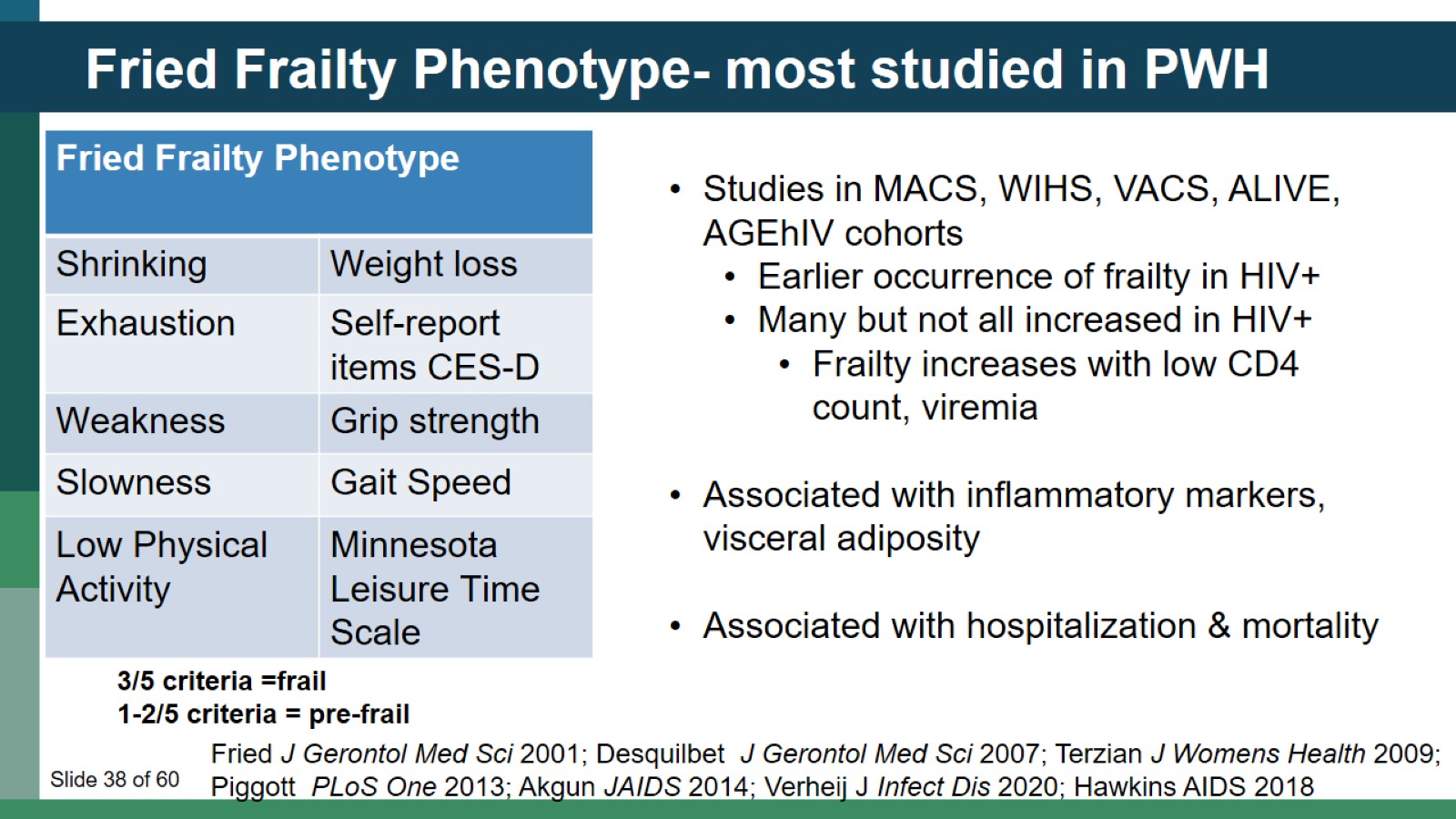 Fried Frailty Phenotype- most studied in PWH
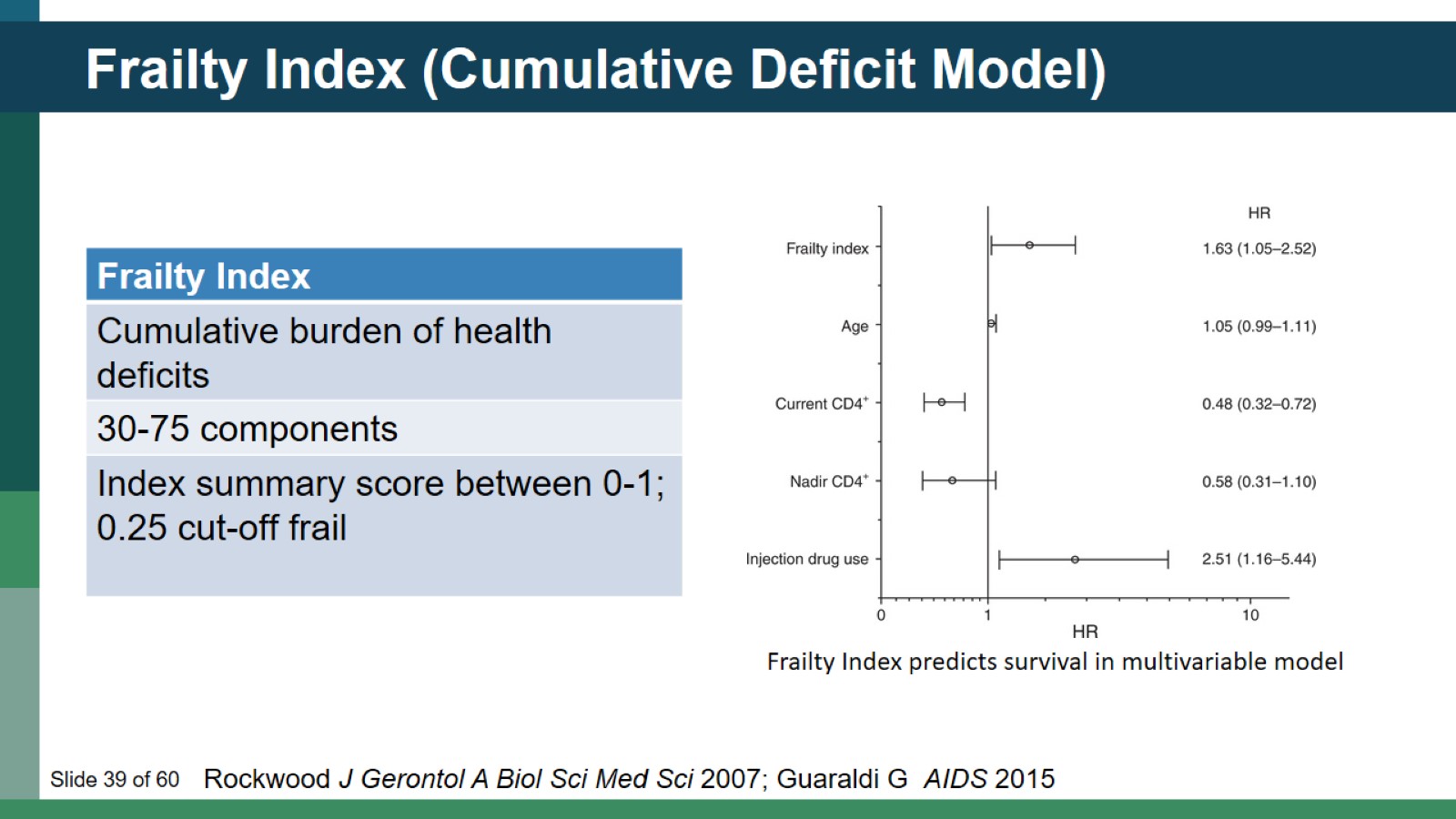 Frailty Index (Cumulative Deficit Model)
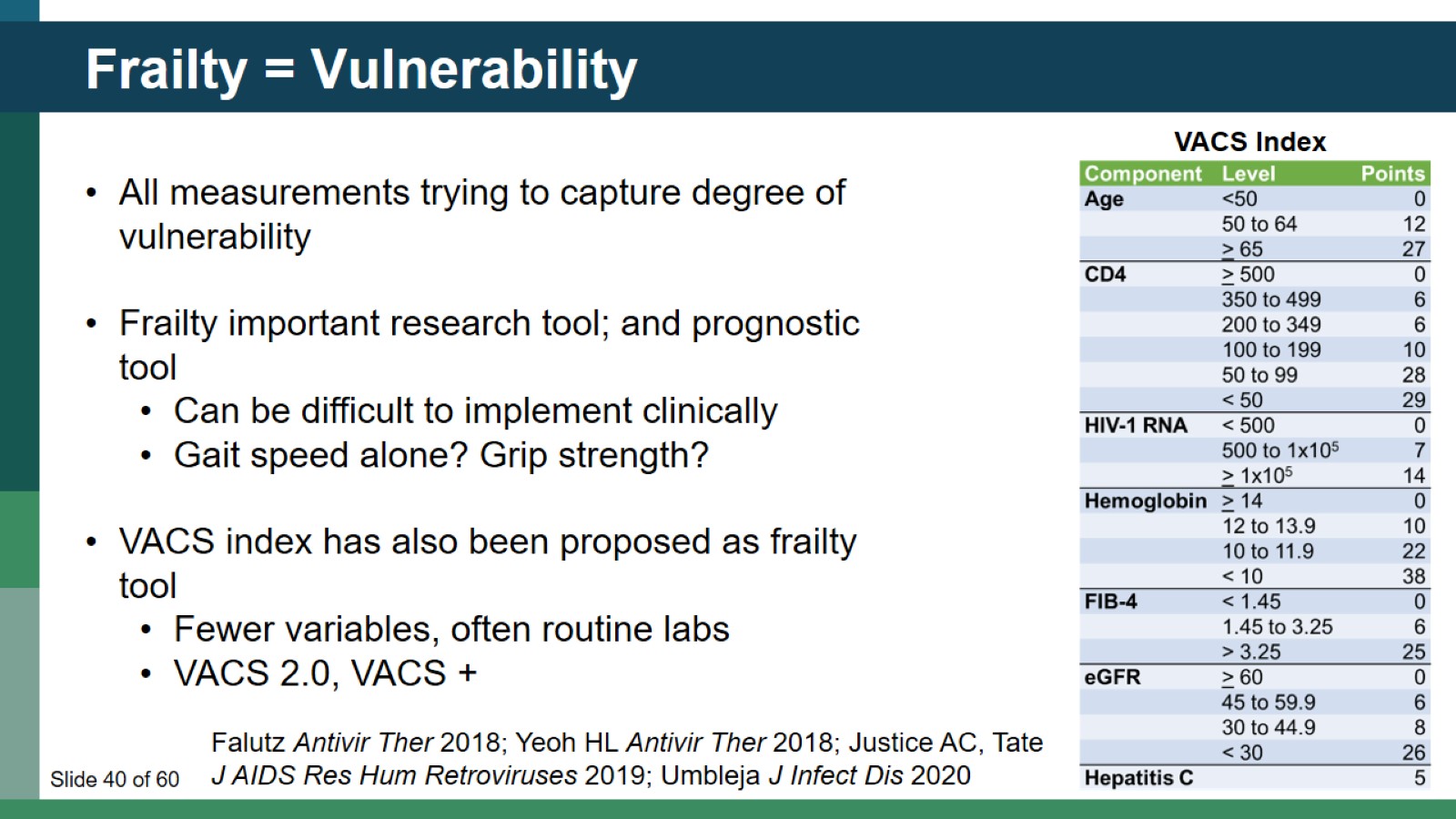 Frailty = Vulnerability
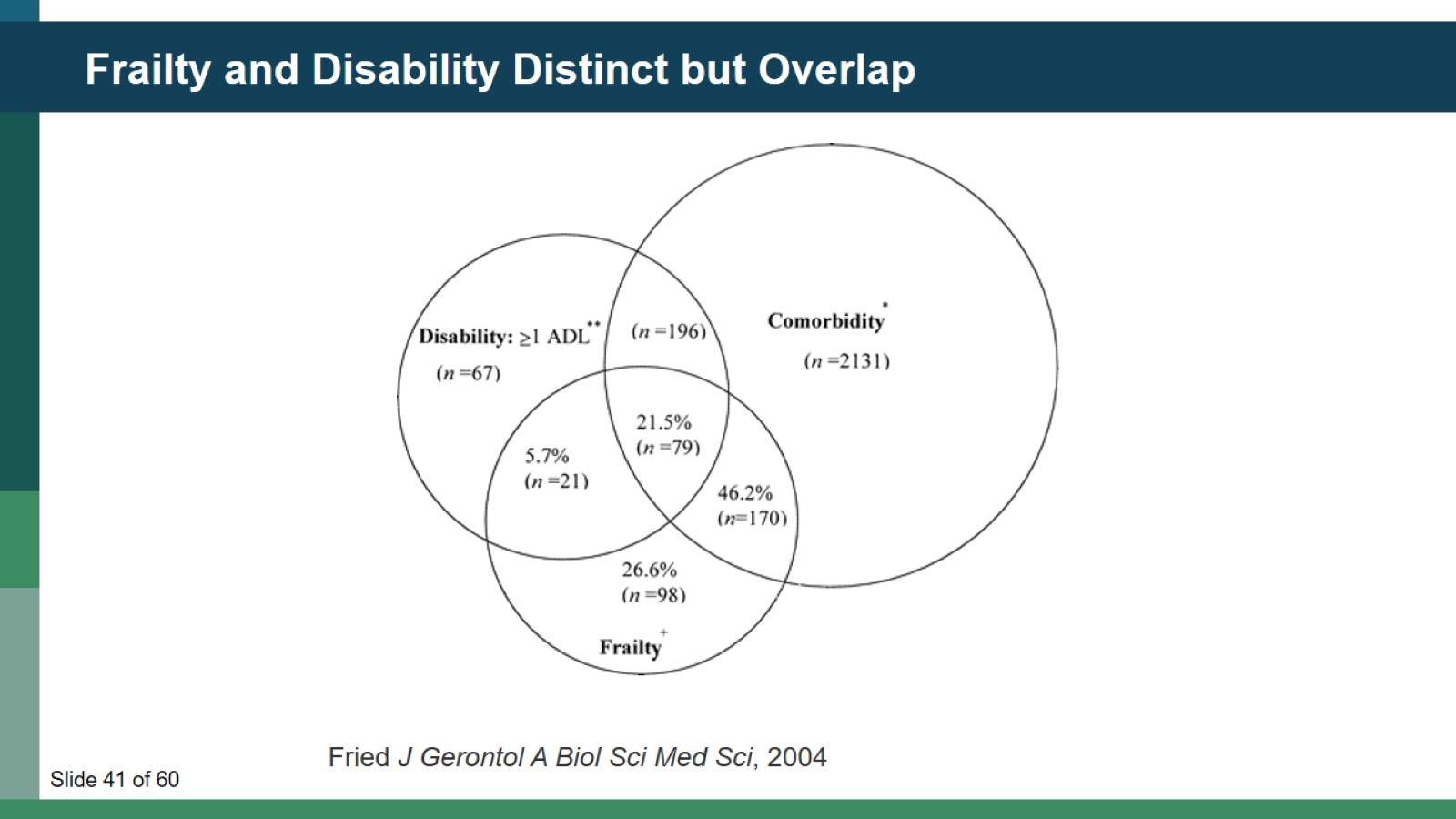 Frailty and Disability Distinct but Overlap
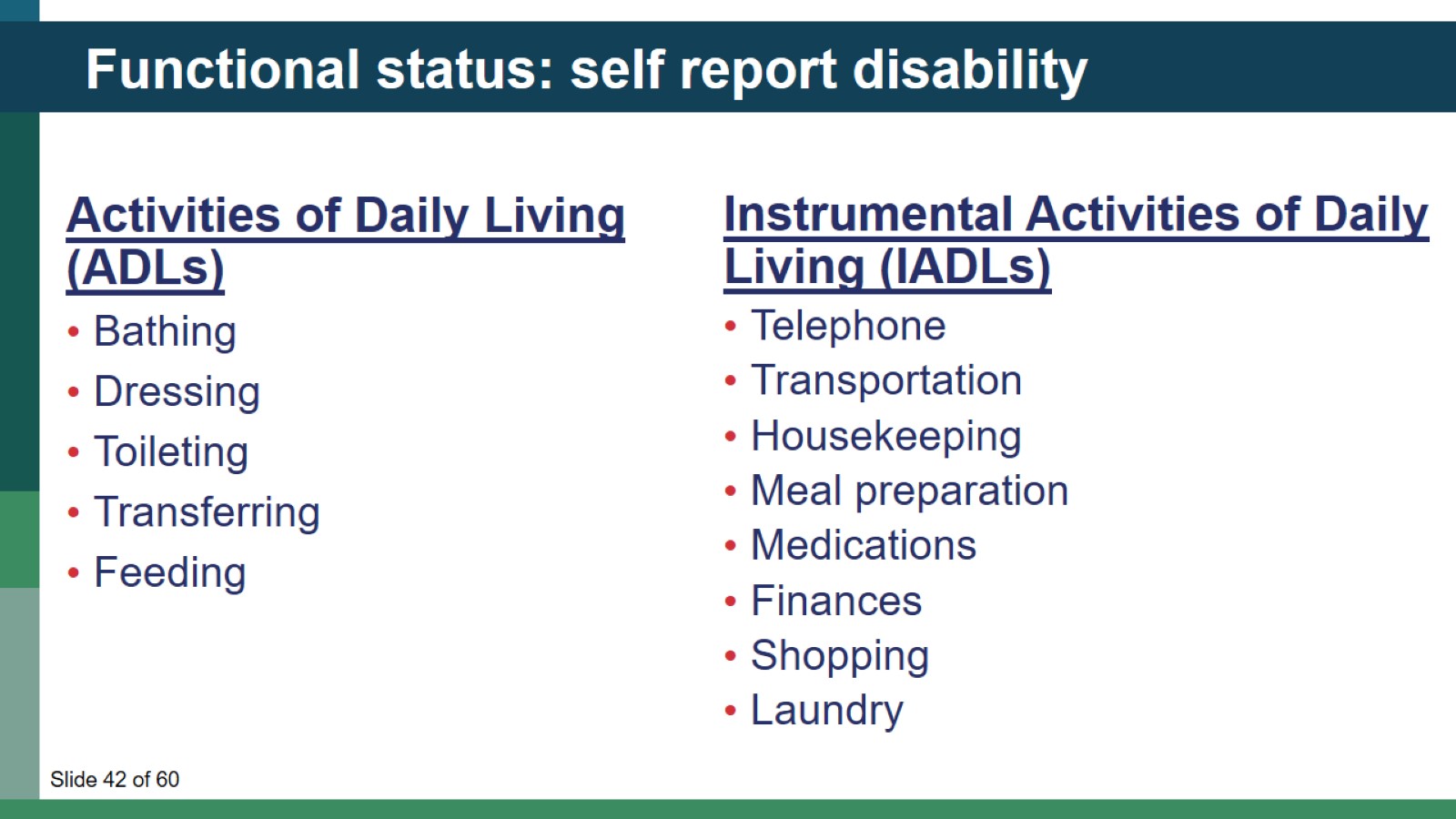 Functional status: self report disability
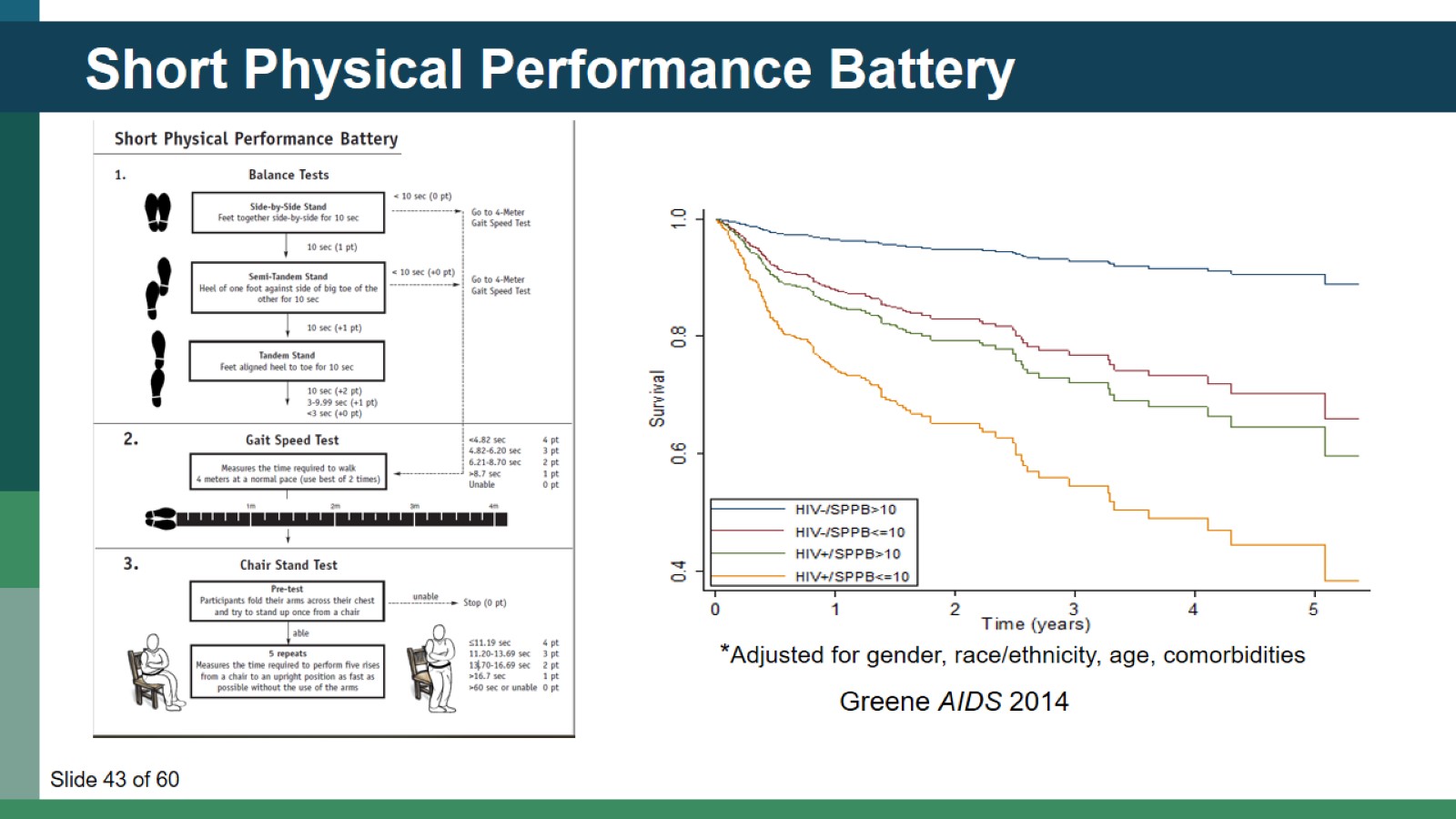 Short Physical Performance Battery
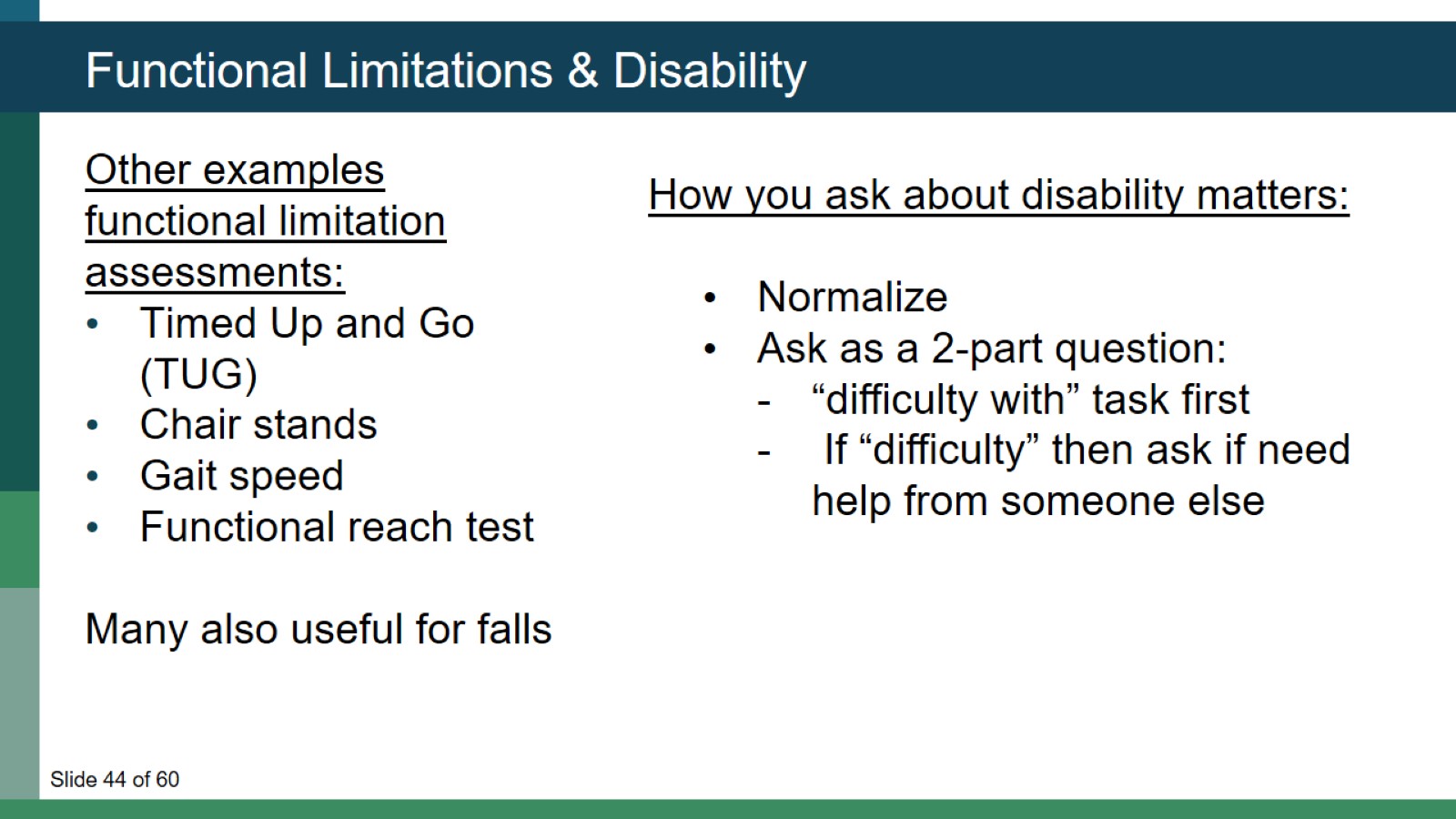 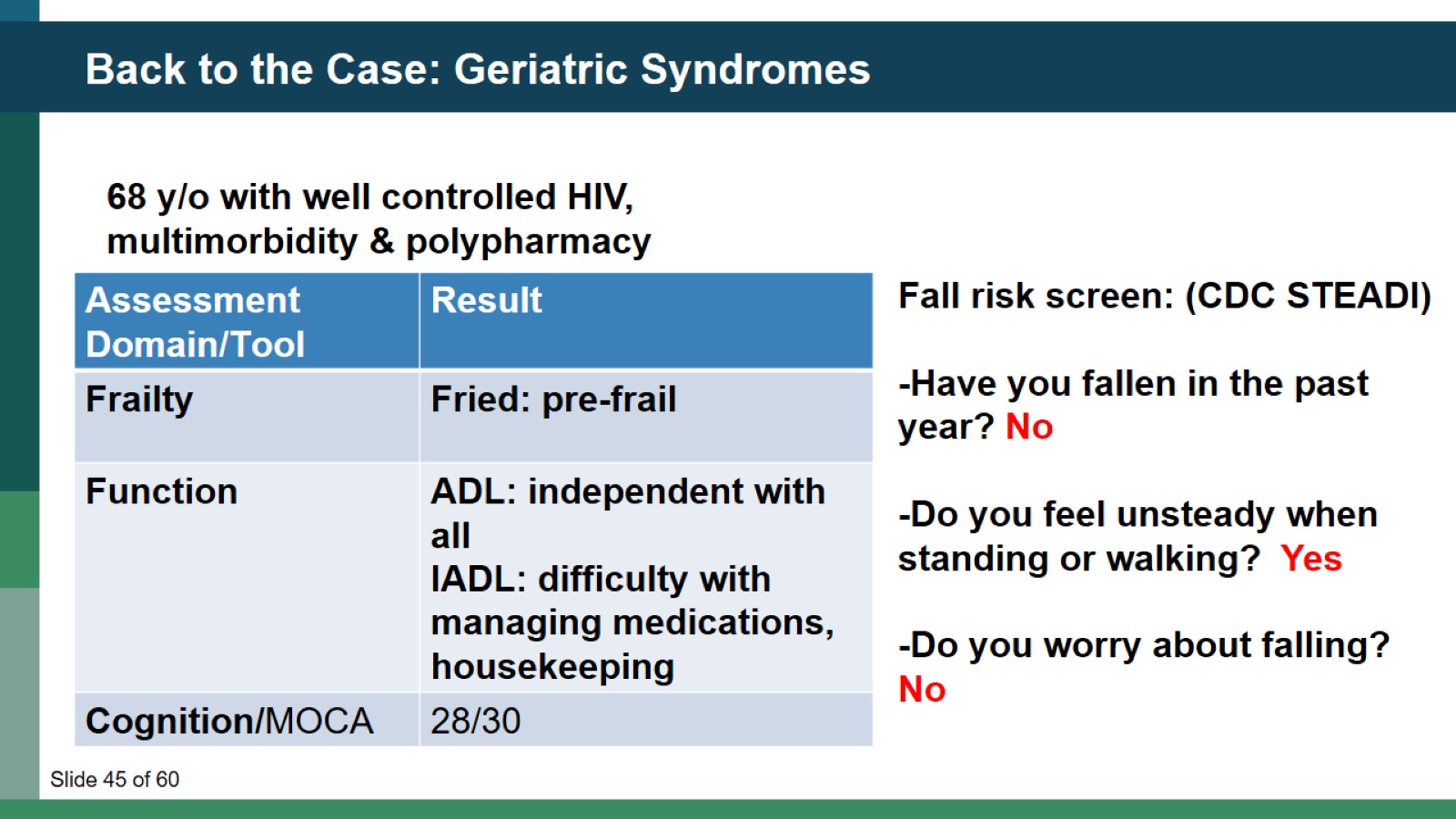 Back to the Case: Geriatric Syndromes
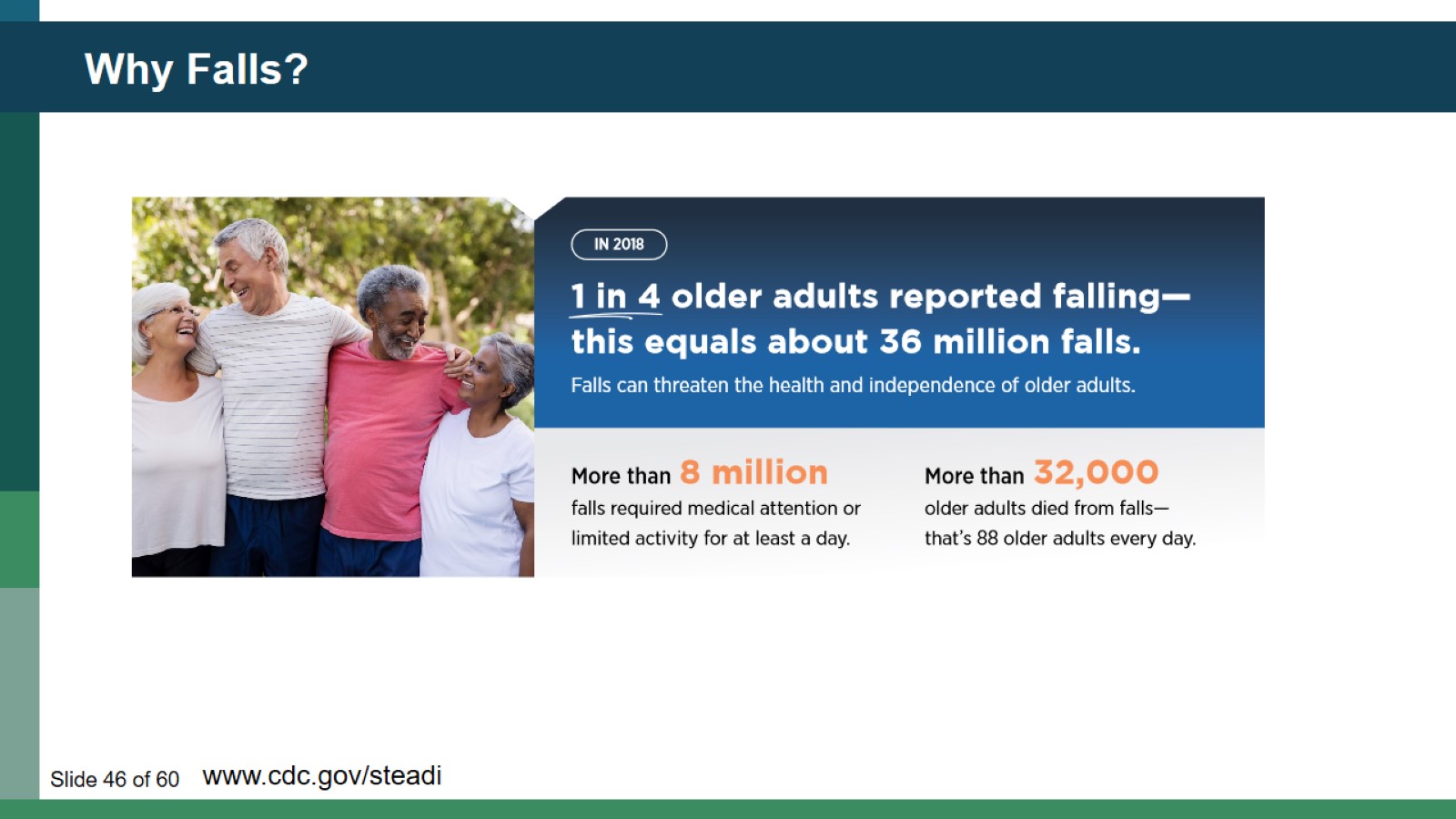 Why Falls?
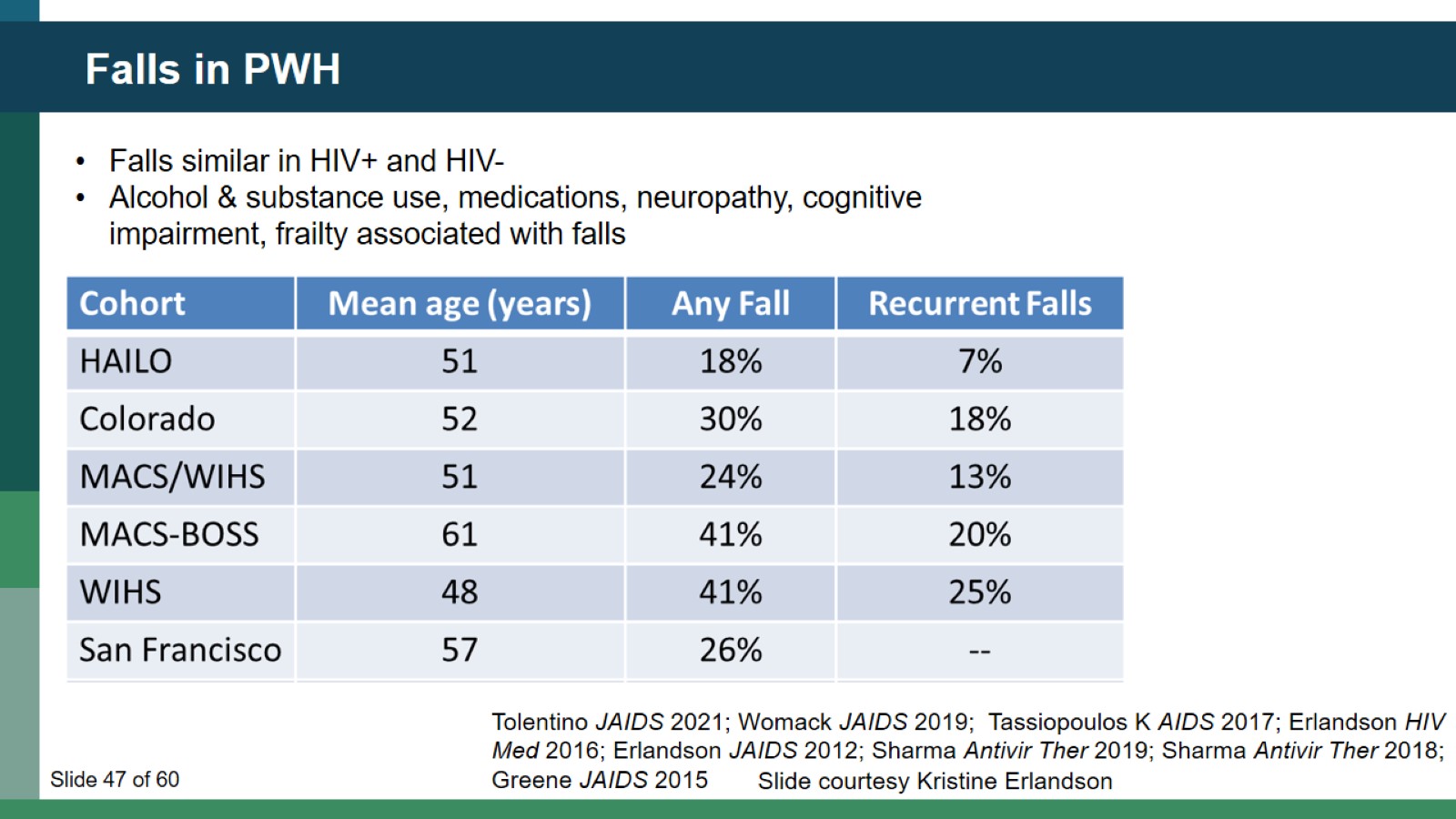 Falls in PWH
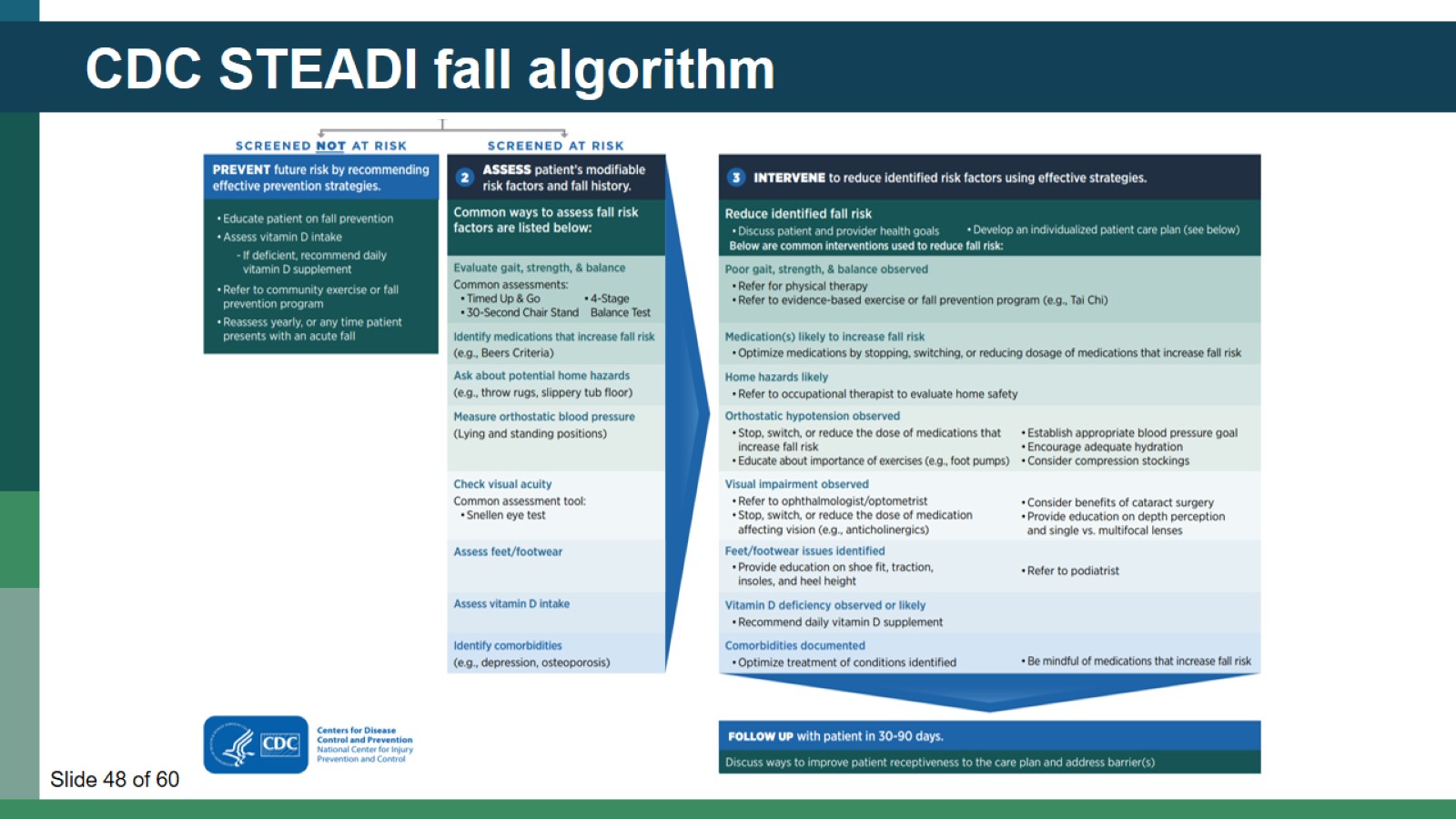 CDC STEADI fall algorithm
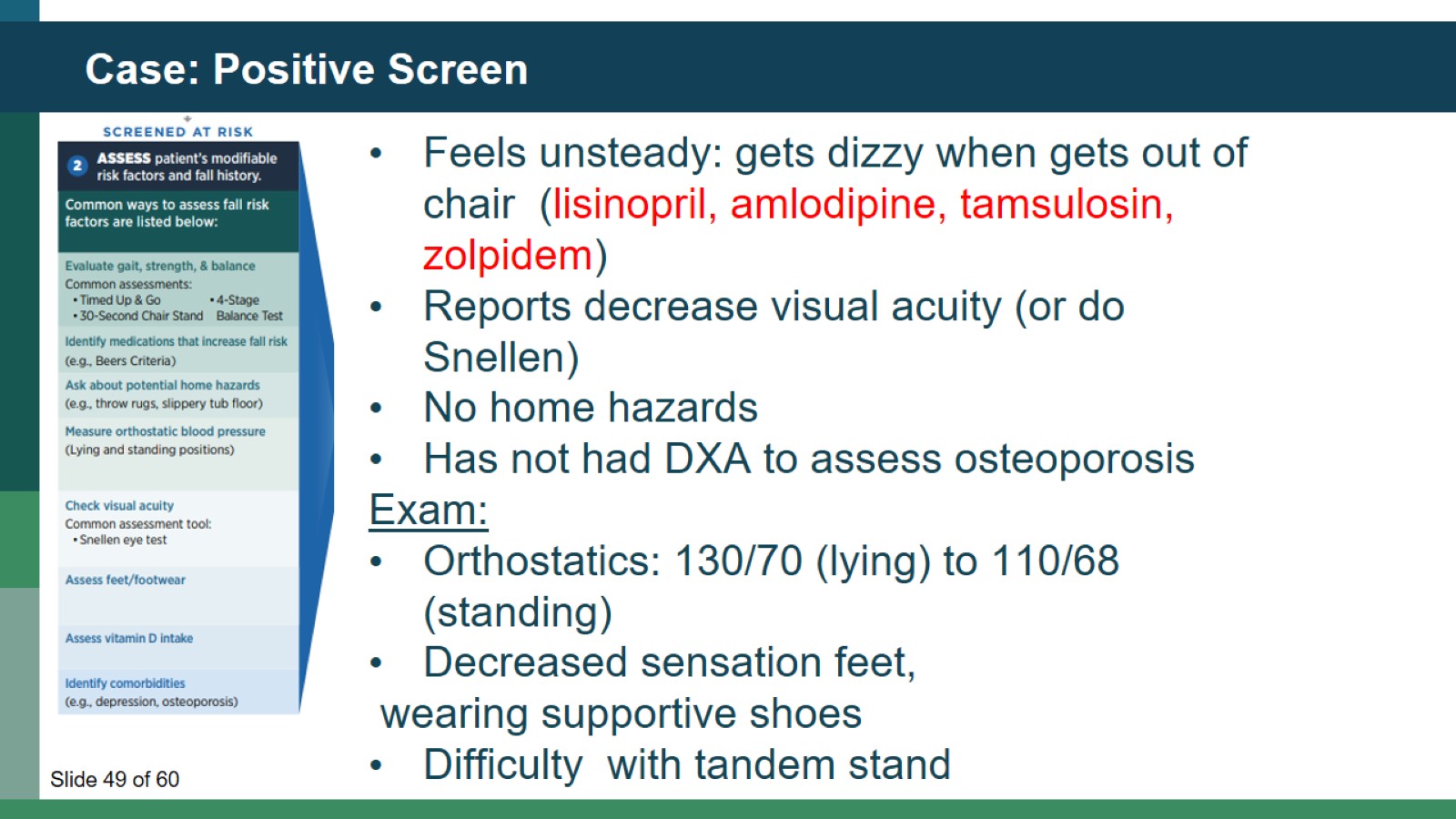 Case: Positive Screen
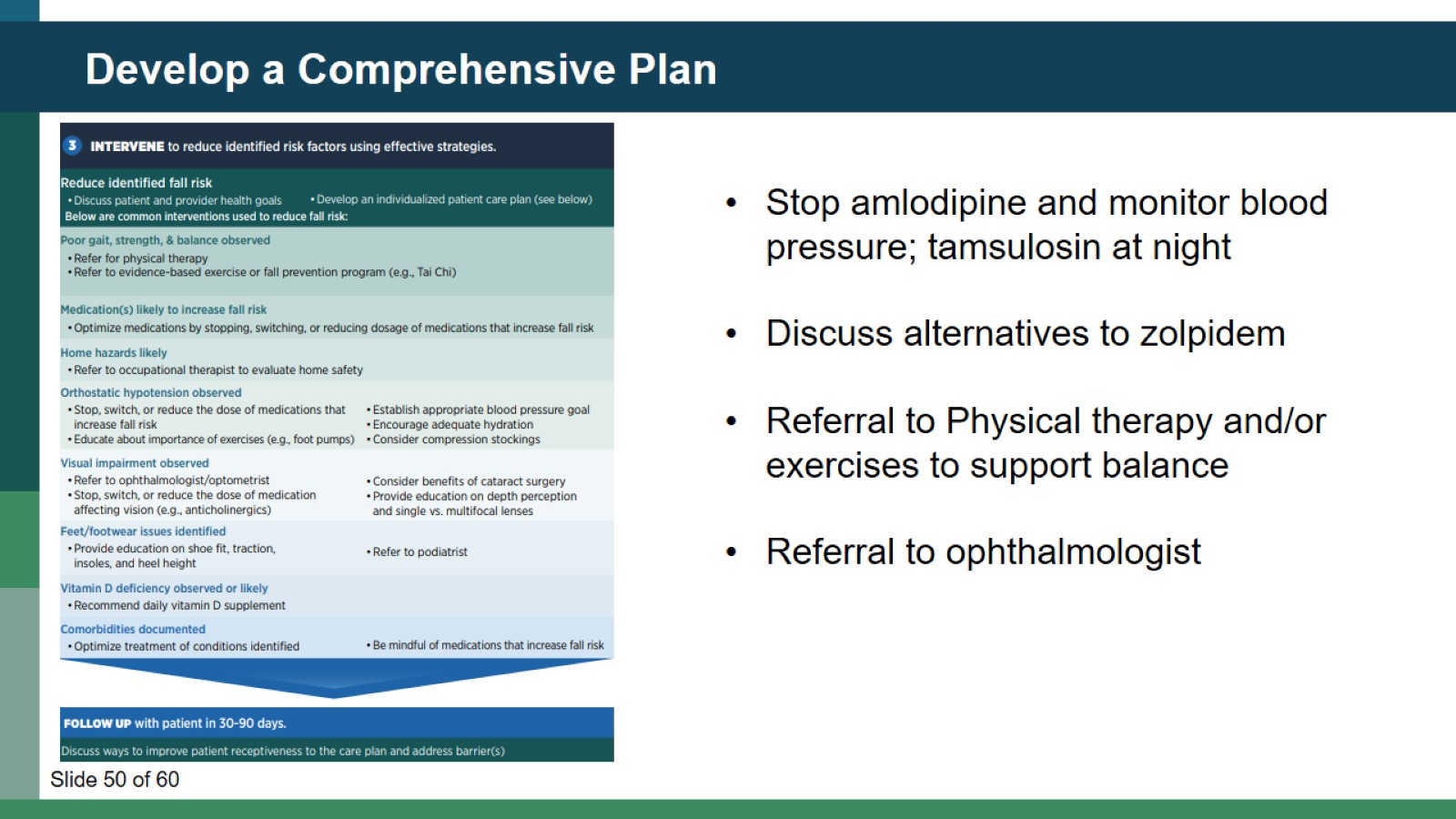 Develop a Comprehensive Plan
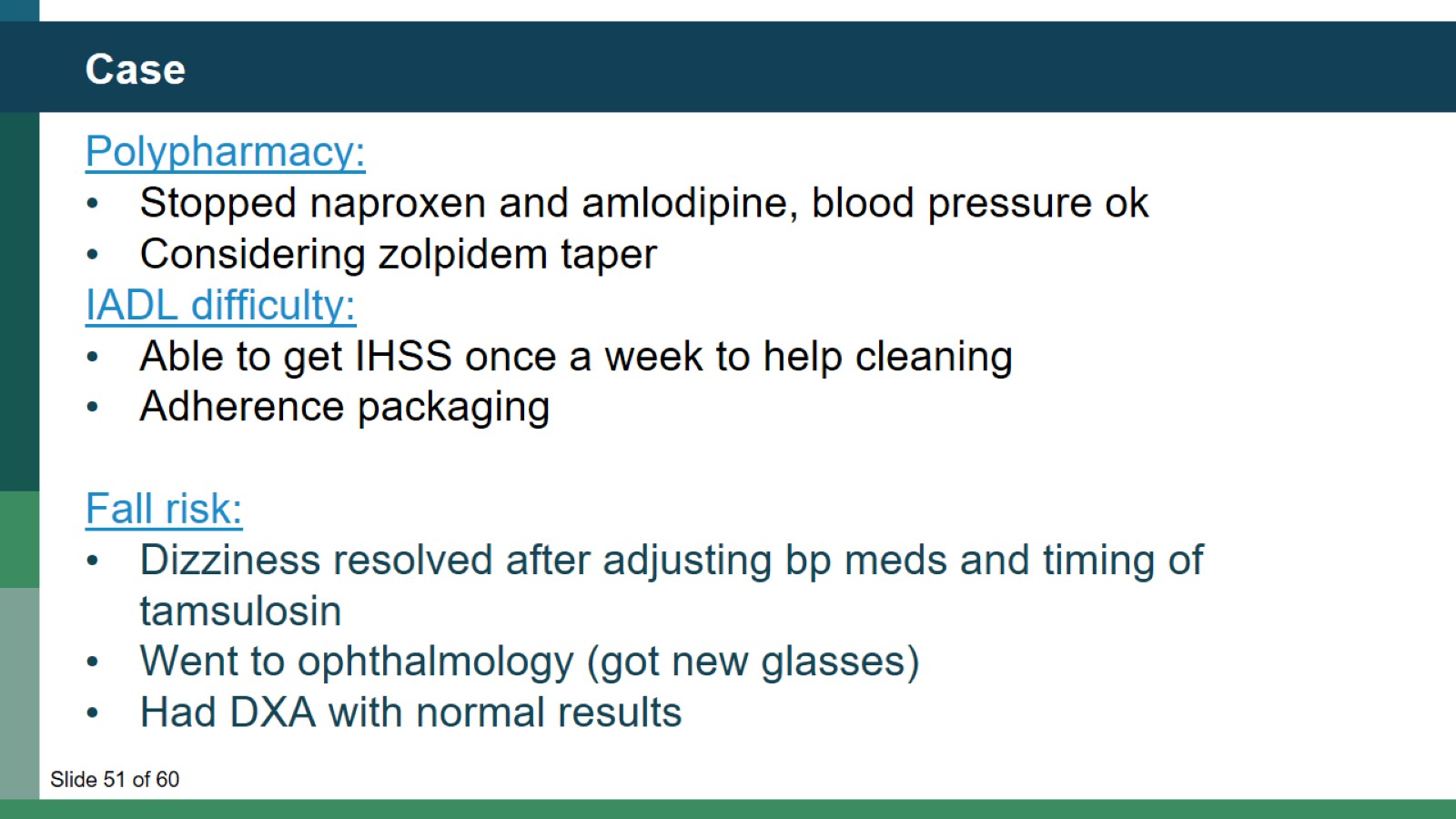 Case
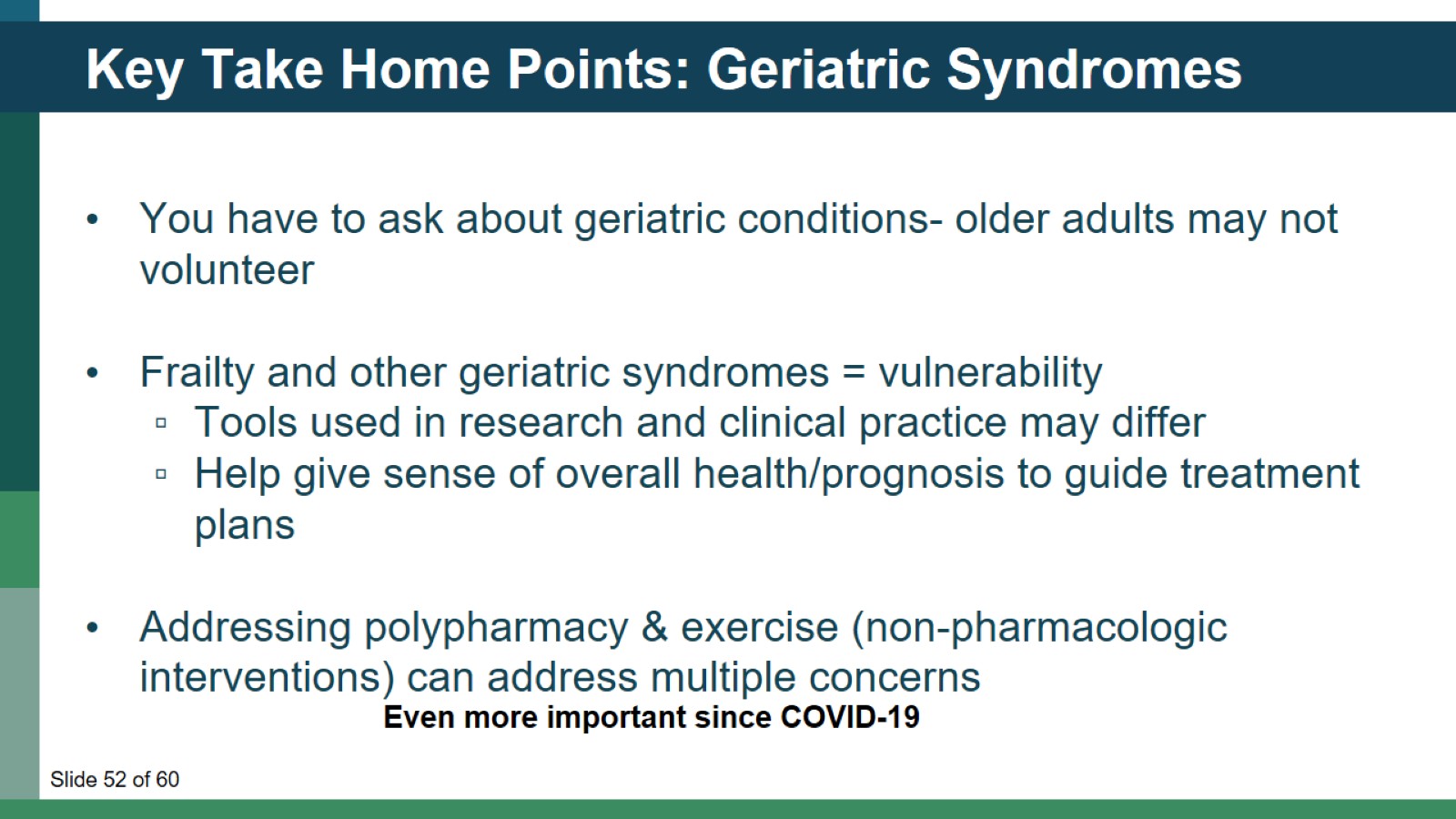 Key Take Home Points: Geriatric Syndromes
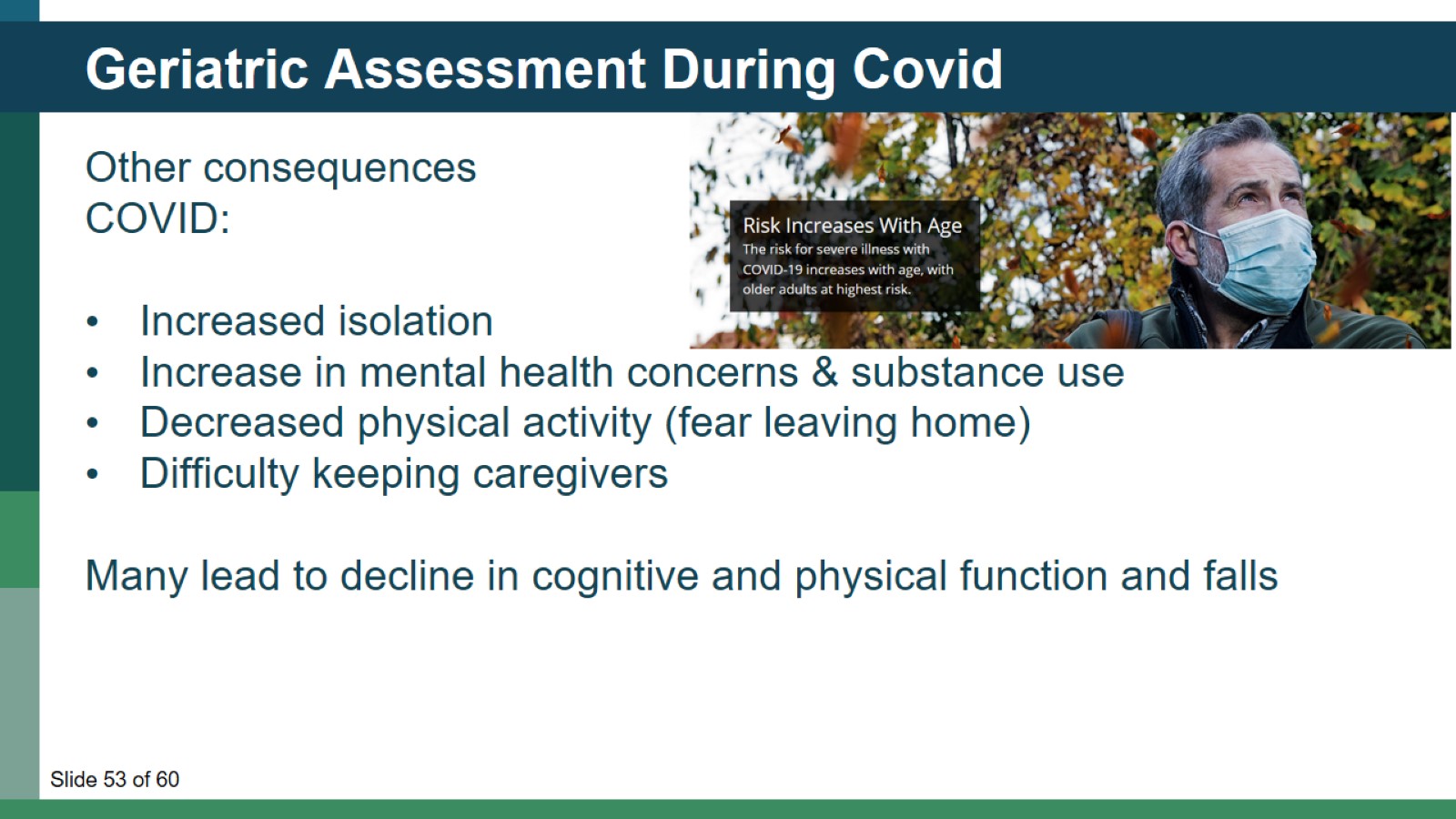 Geriatric Assessment During Covid
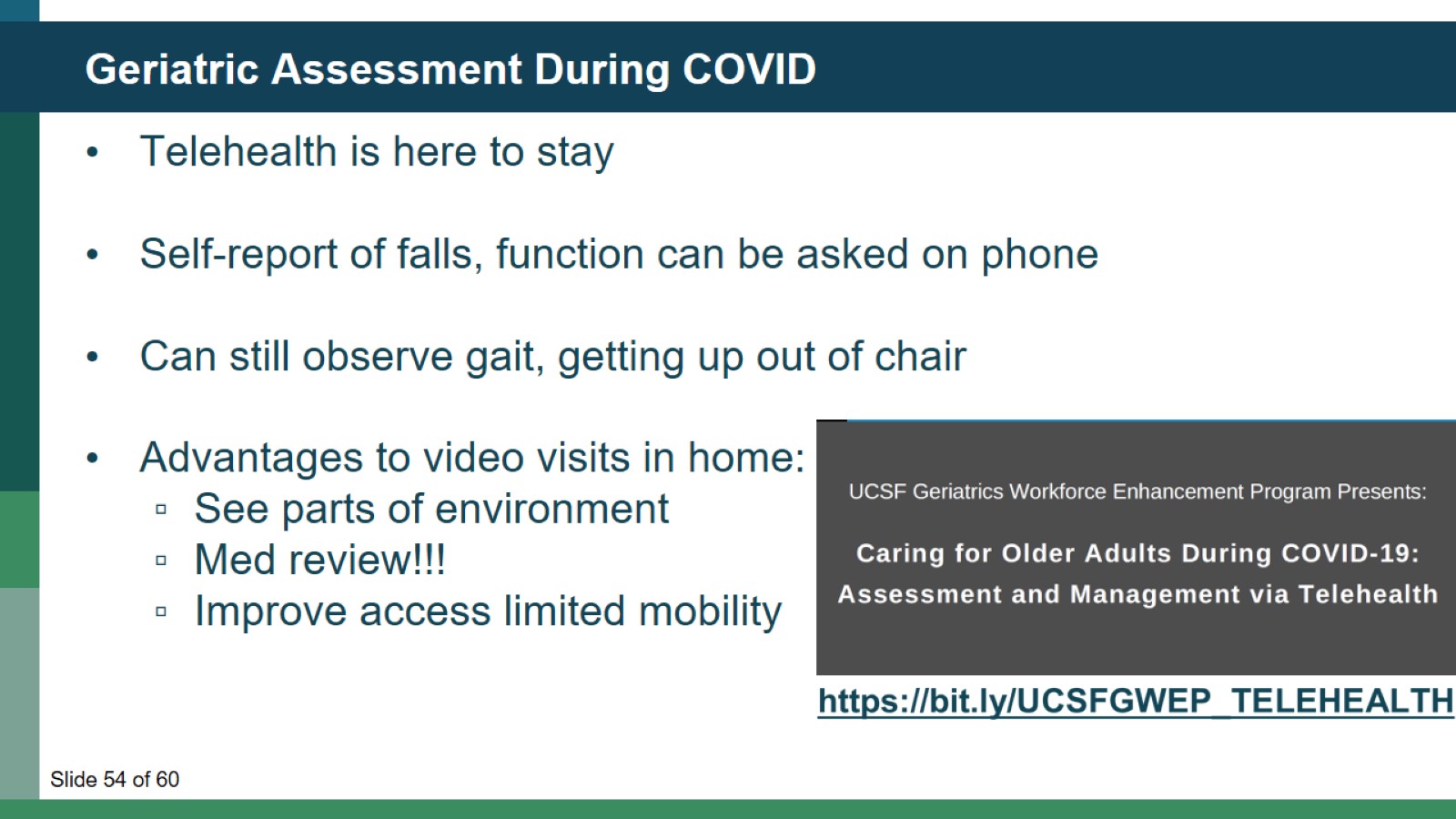 Geriatric Assessment During COVID
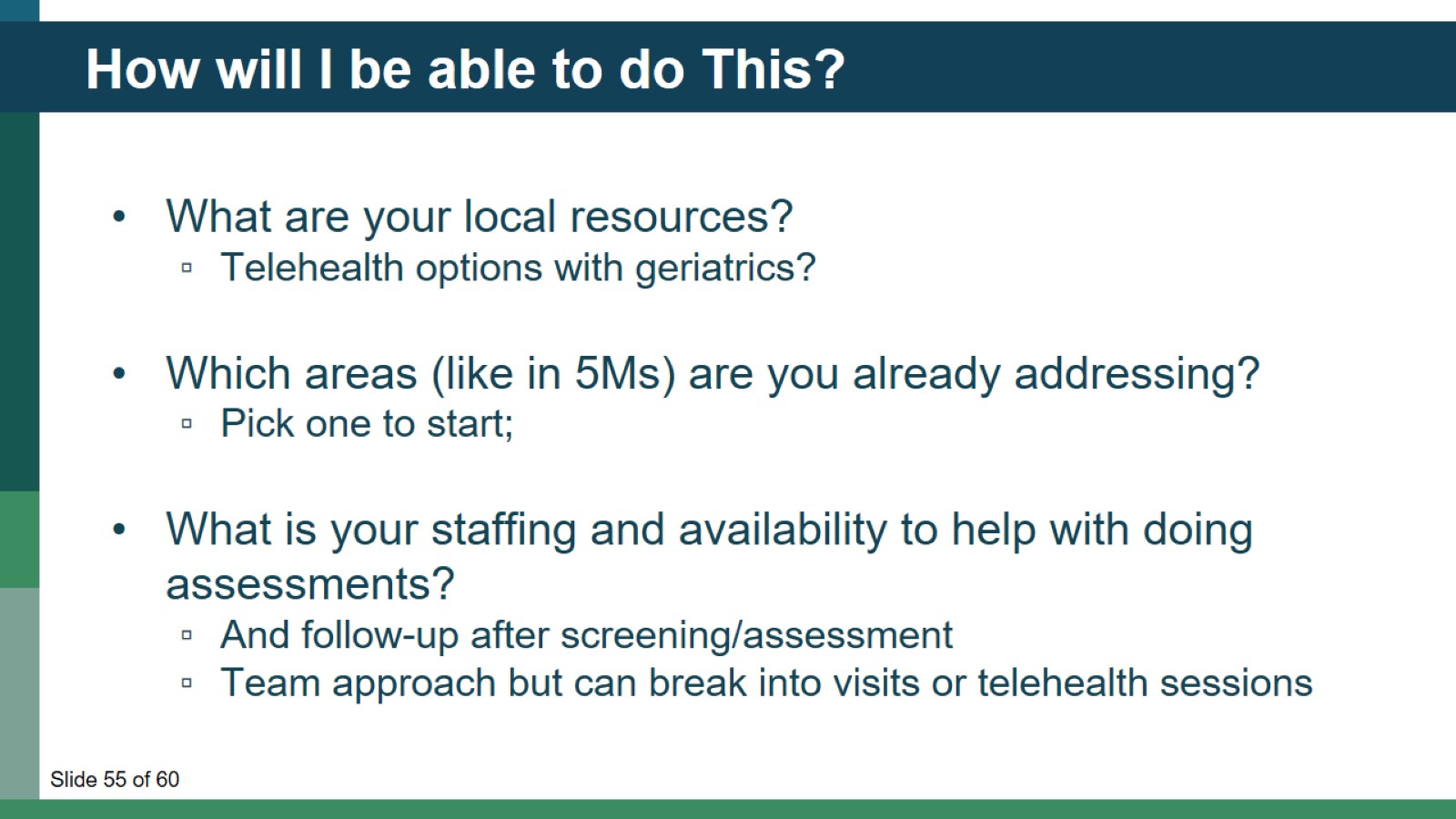 How will I be able to do This?
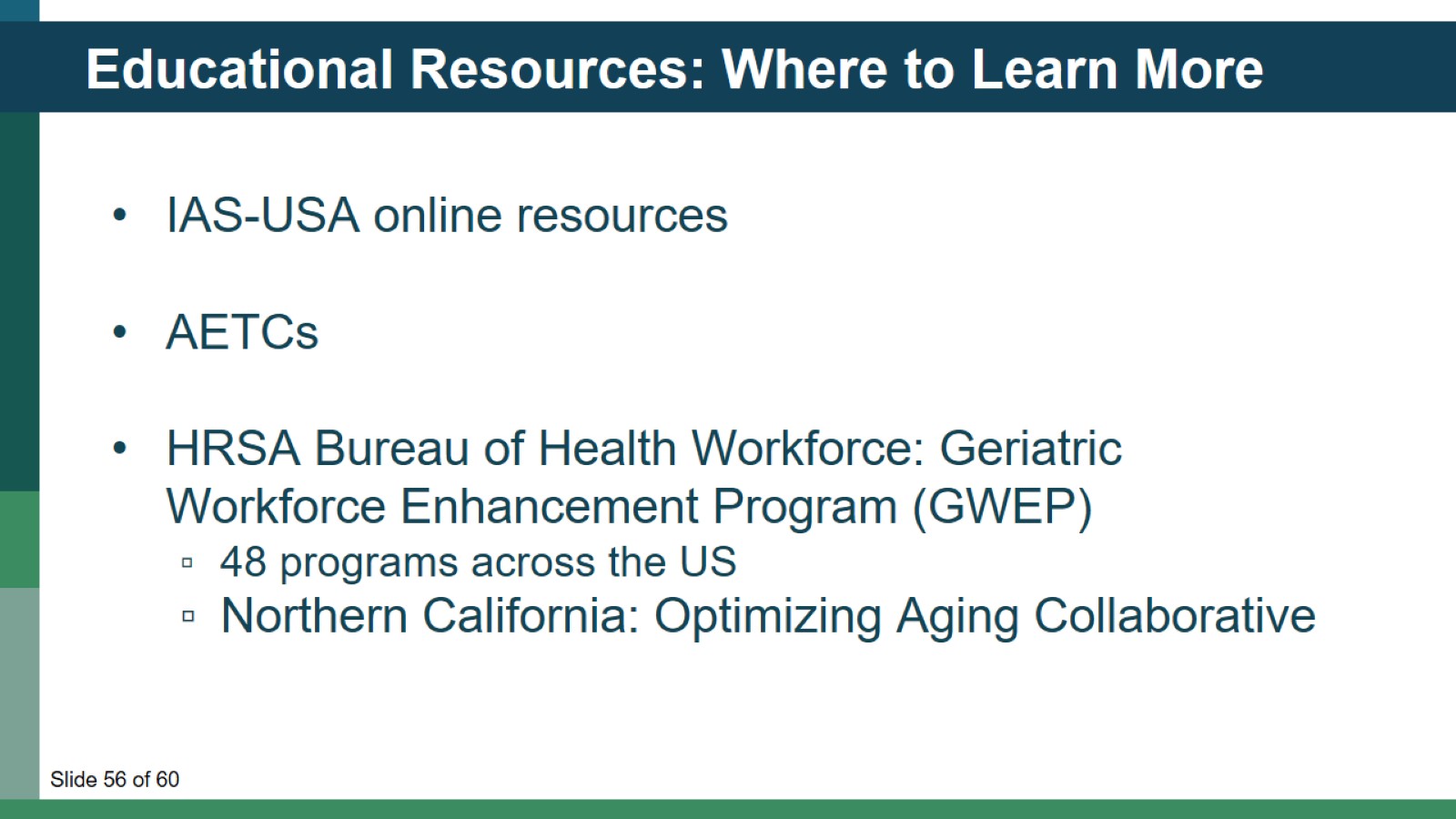 Educational Resources: Where to Learn More
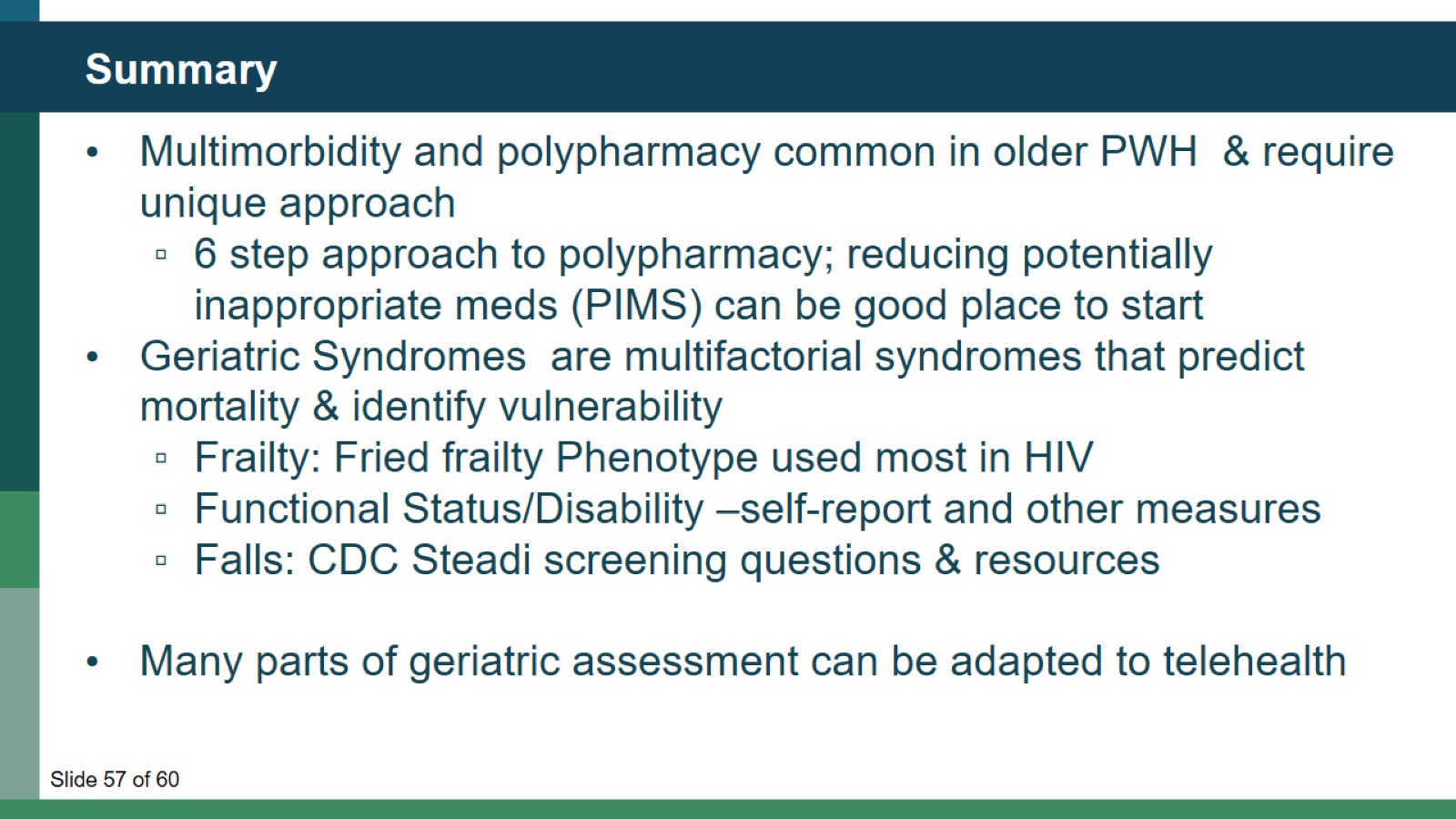 Summary
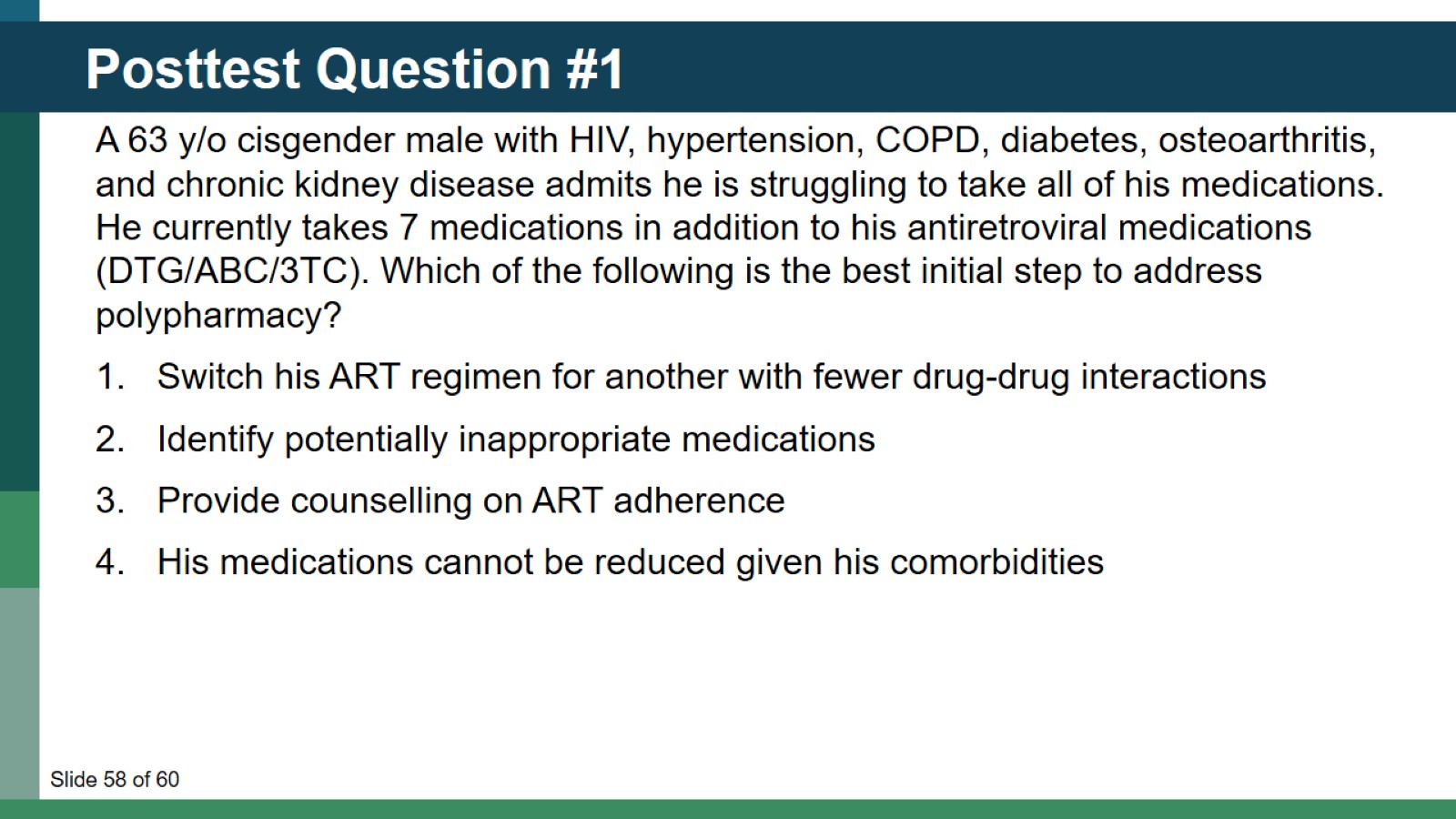 Posttest Question #1
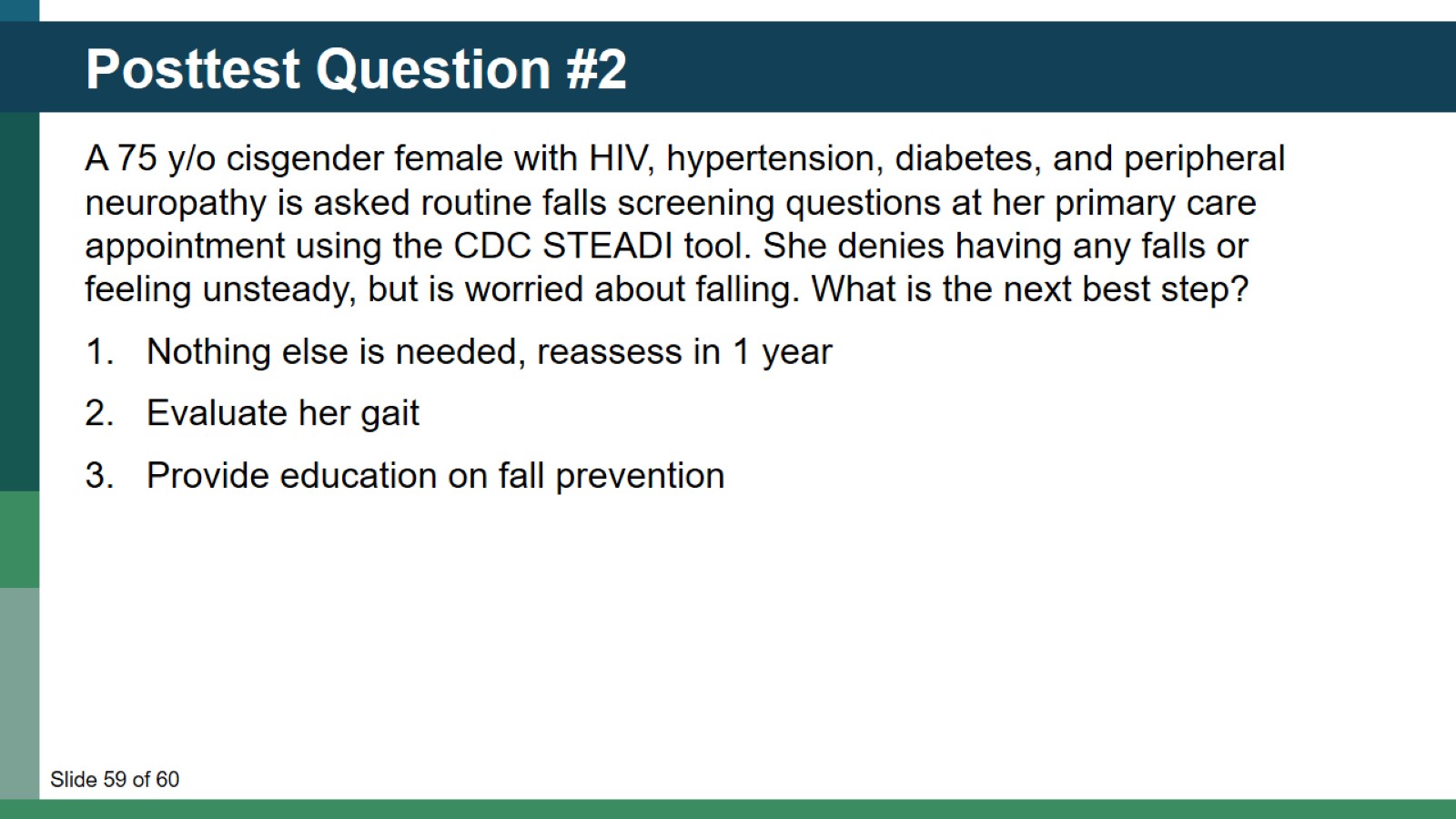 Posttest Question #2
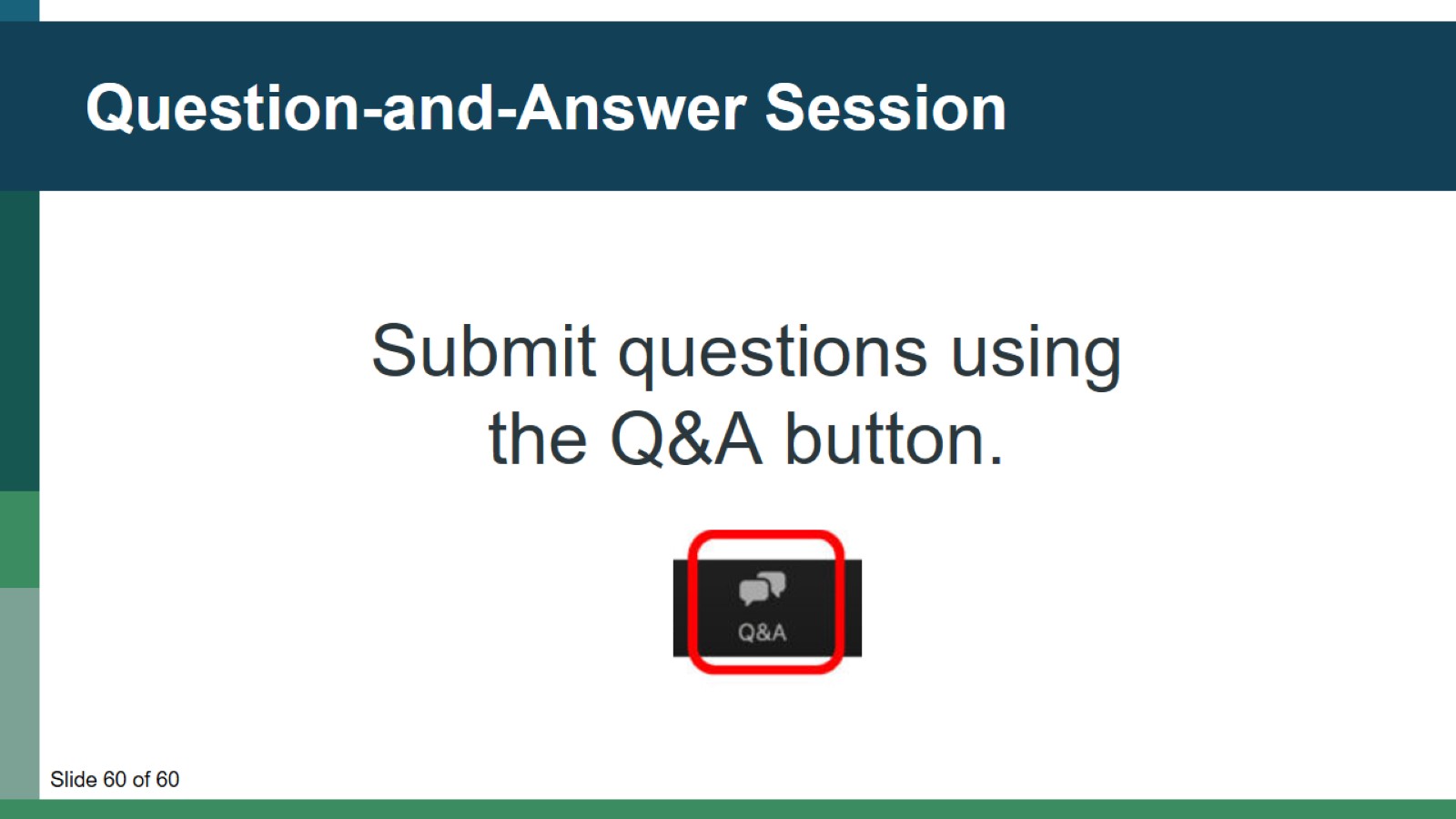 Question-and-Answer Session